CS1033 Assignment 1 Slide Show (Group 4)
1/128
[Speaker Notes: zrajwan_poster.jpg]
2/128
[Speaker Notes: zqin32_poster.jpg]
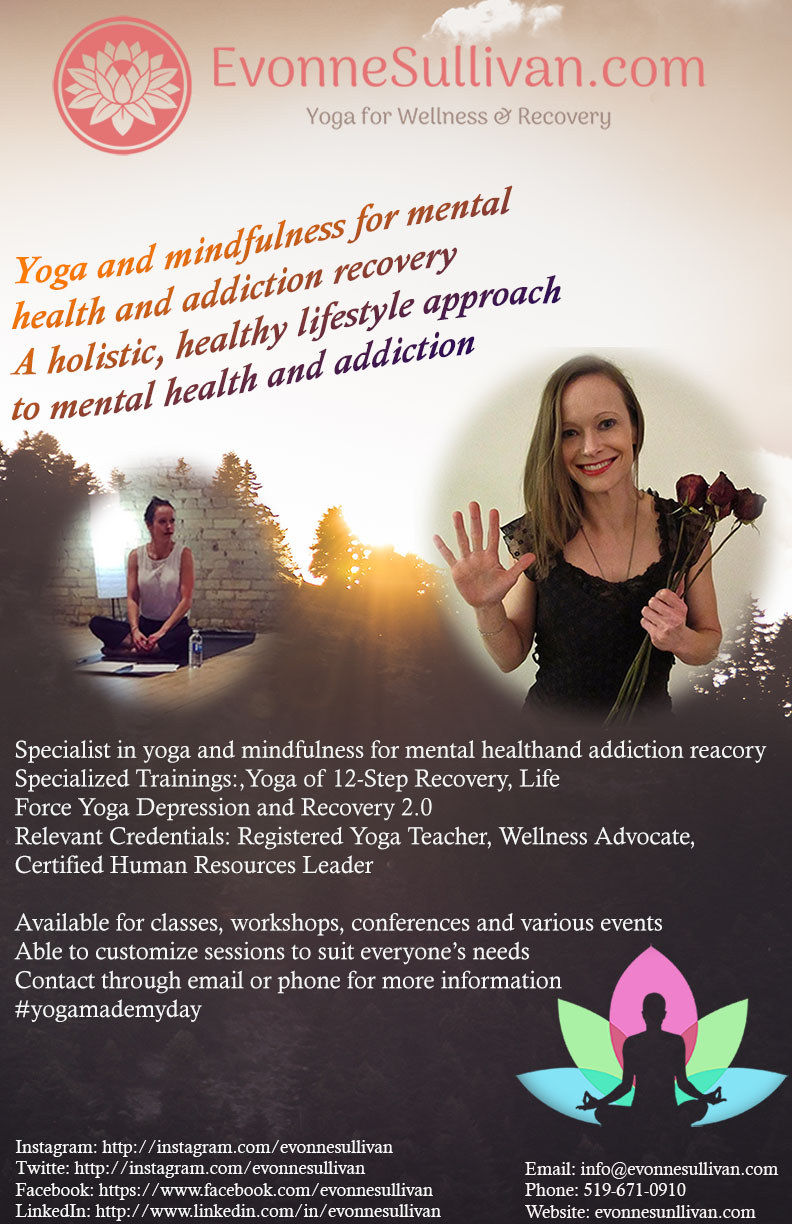 3/128
[Speaker Notes: zpeng42_poster.jpg]
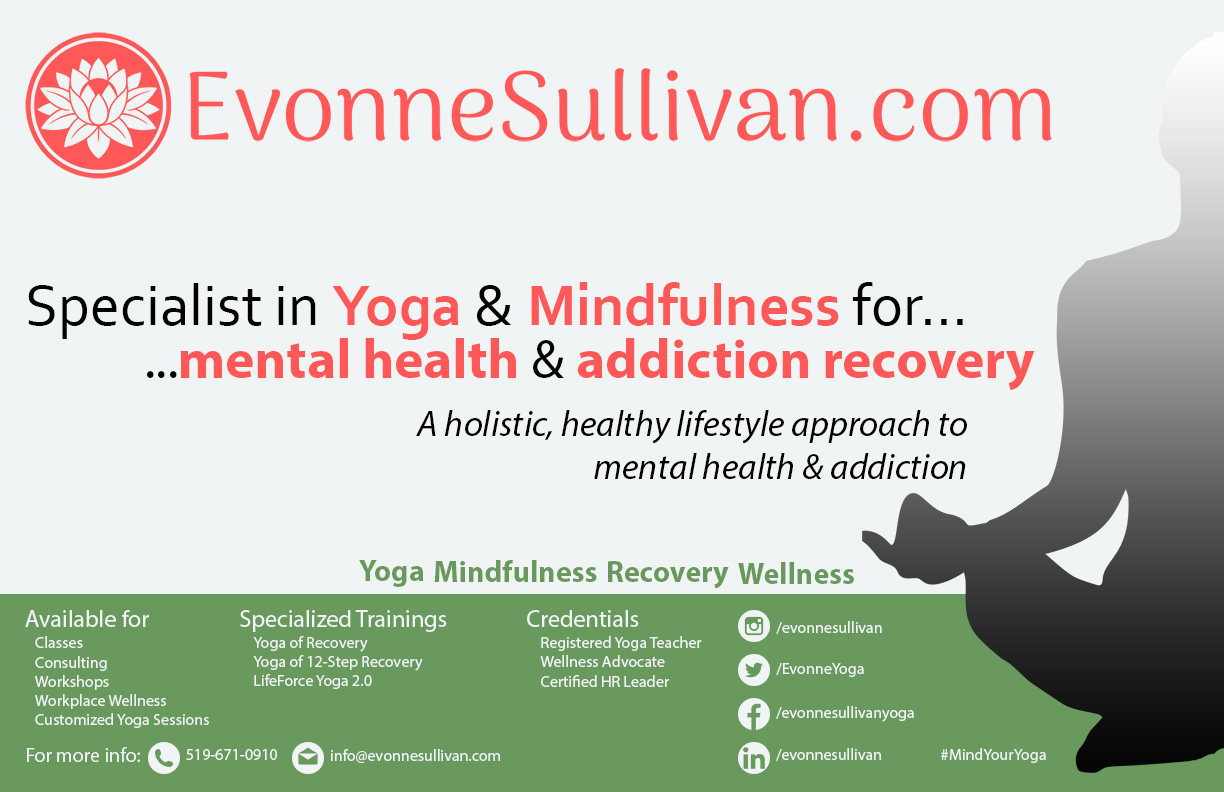 4/128
[Speaker Notes: yra7_poster.jpg]
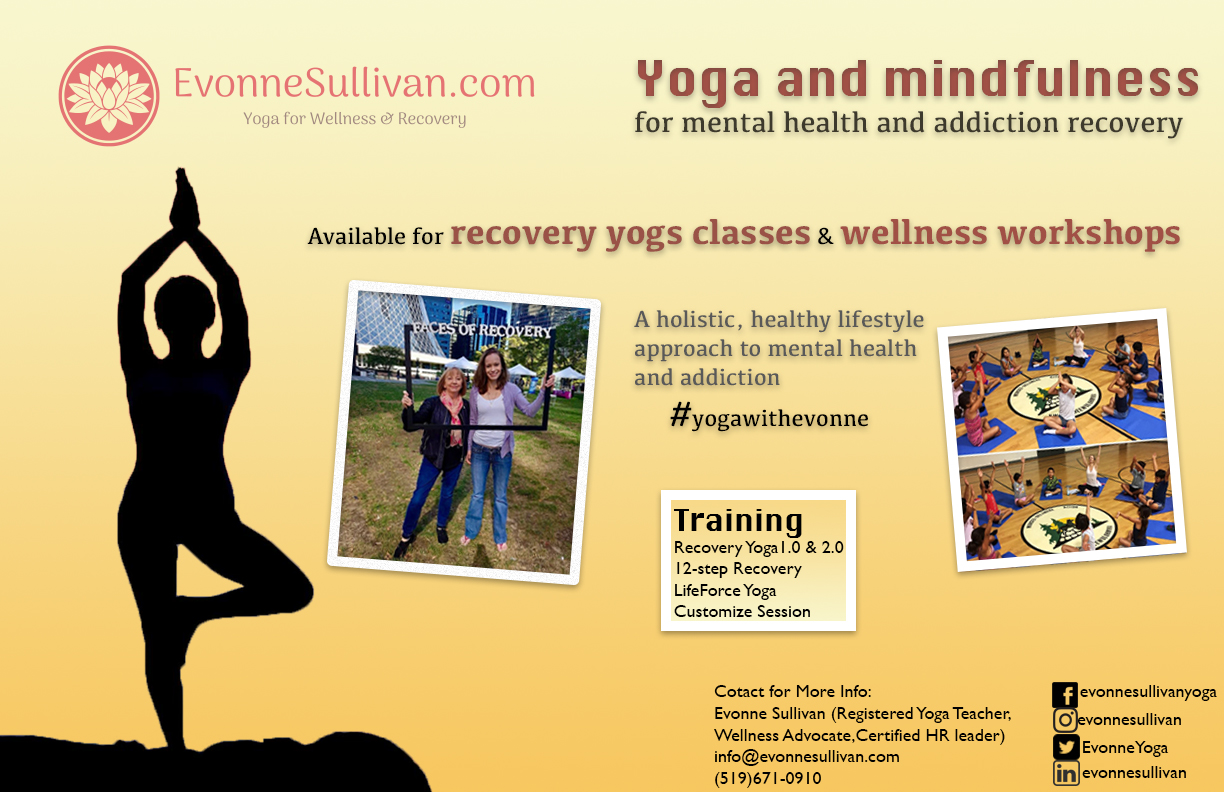 5/128
[Speaker Notes: yqin63_poster.jpg]
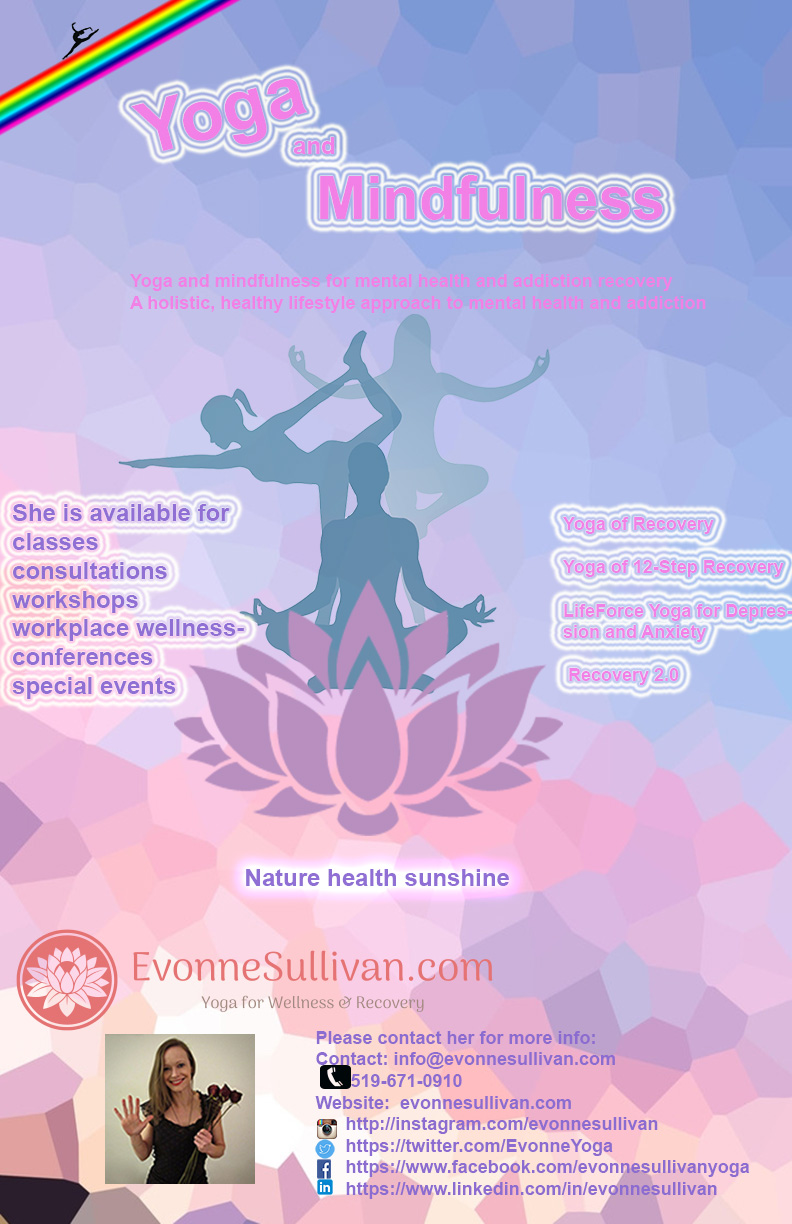 6/128
[Speaker Notes: yqi67_poster.jpg]
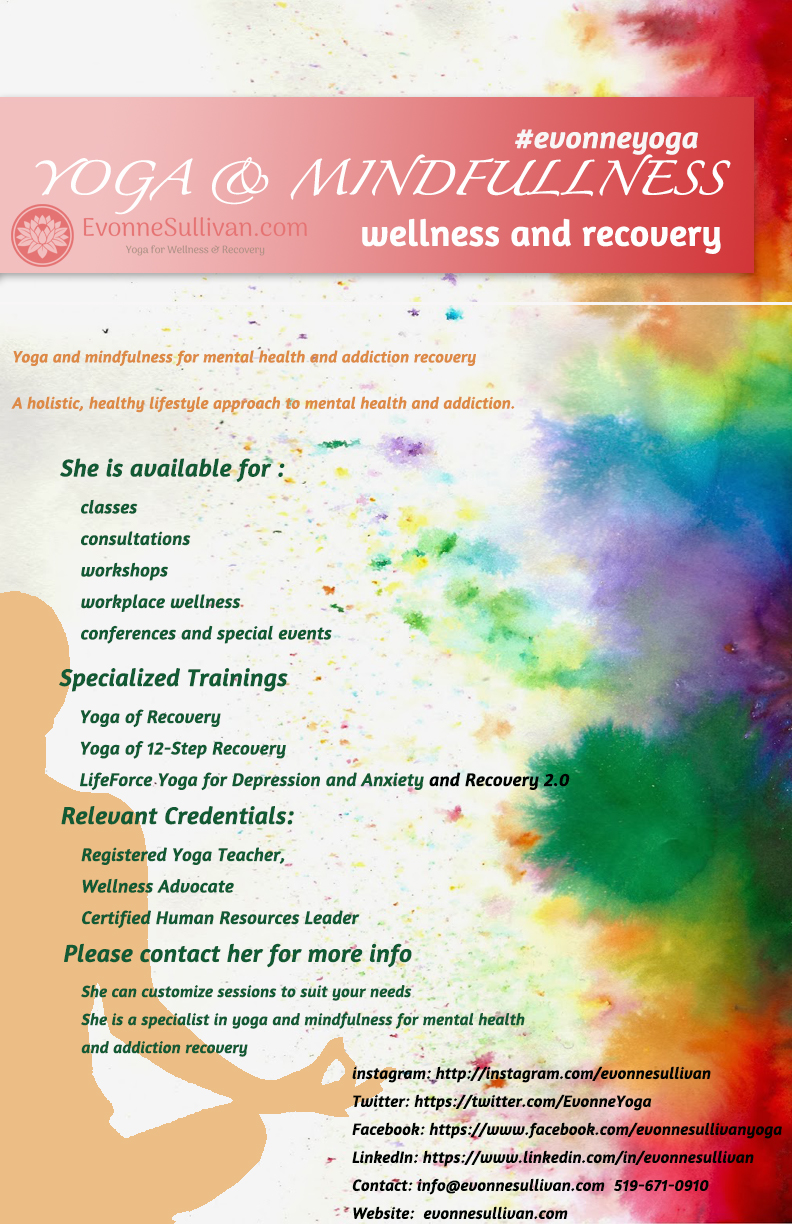 7/128
[Speaker Notes: ypan266_poster.jpg]
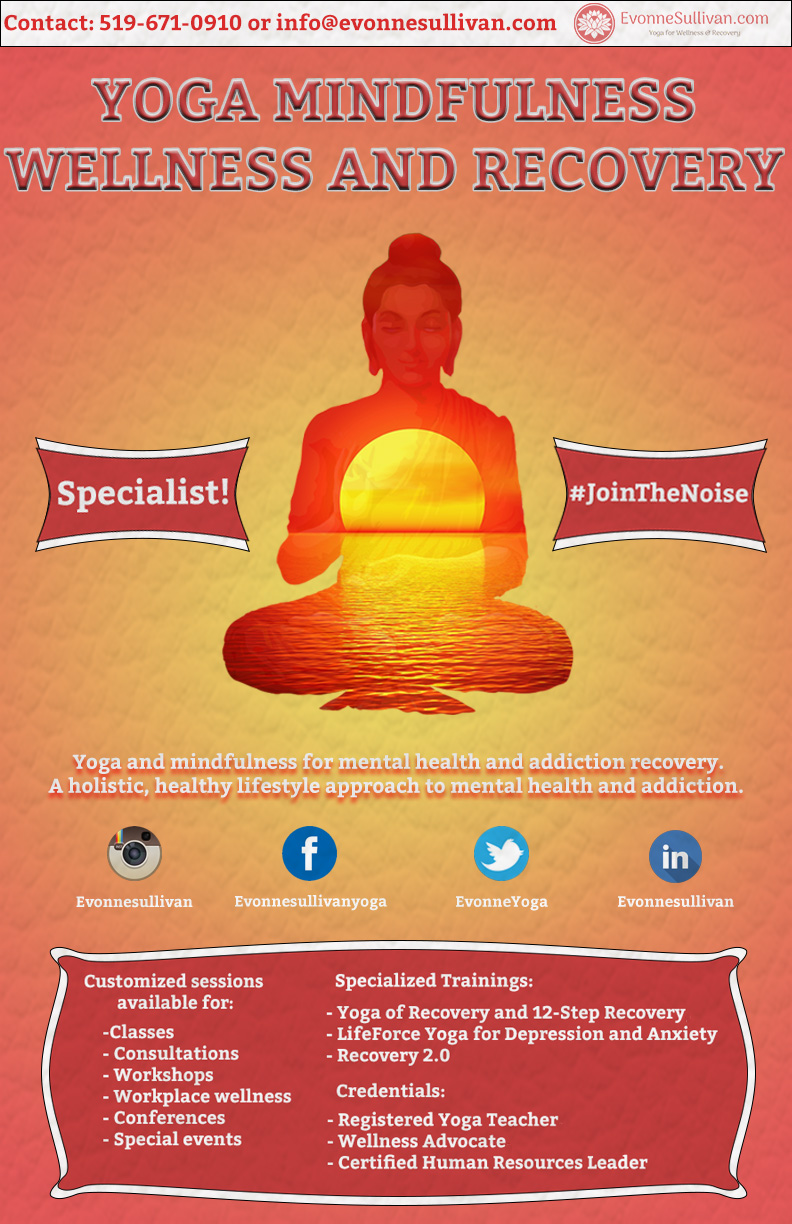 8/128
[Speaker Notes: ypabla_poster.jpg]
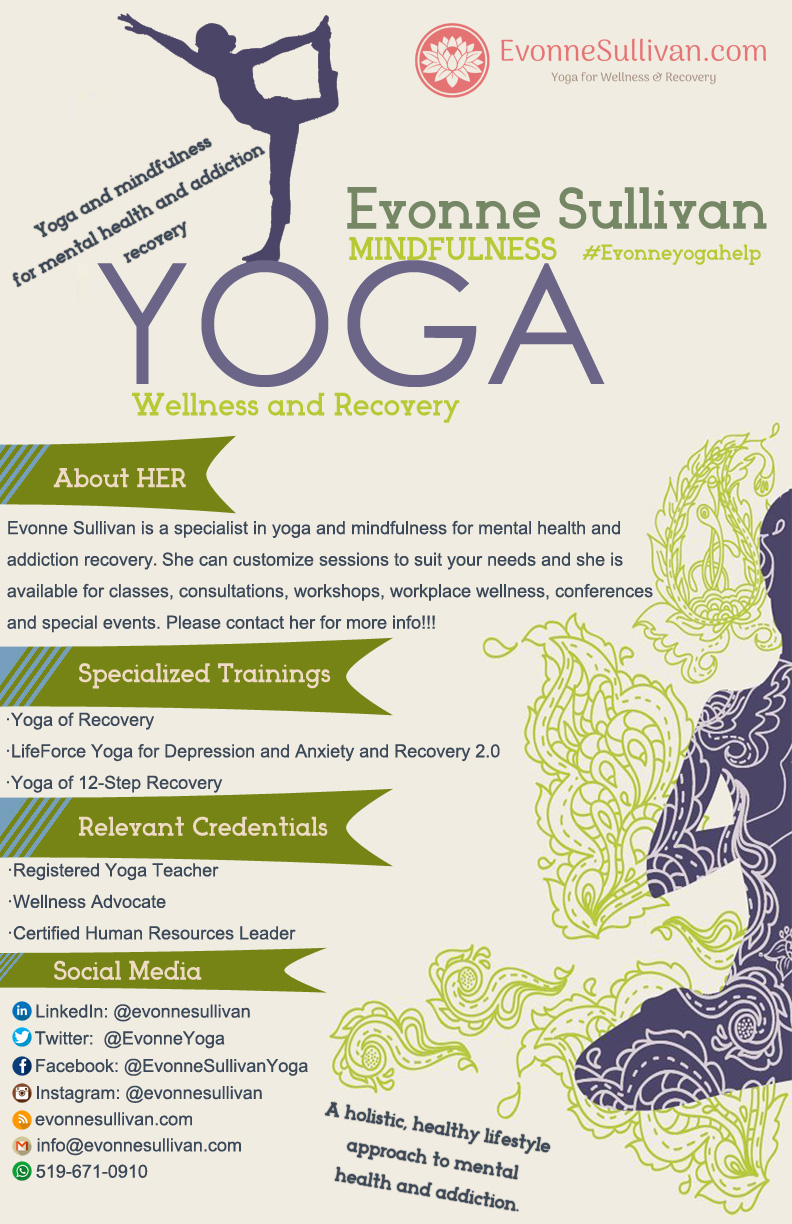 9/128
[Speaker Notes: ynie25_poster.jpg]
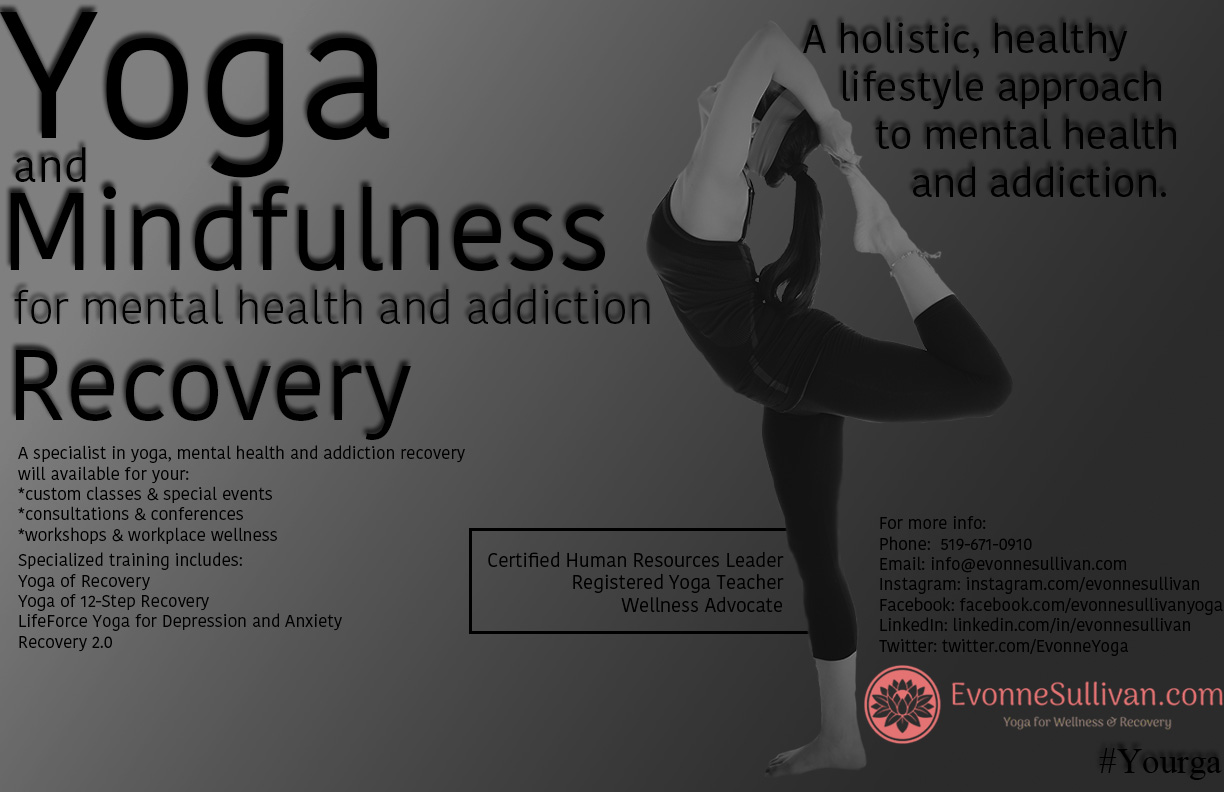 10/128
[Speaker Notes: ymiao52_poster.jpg]
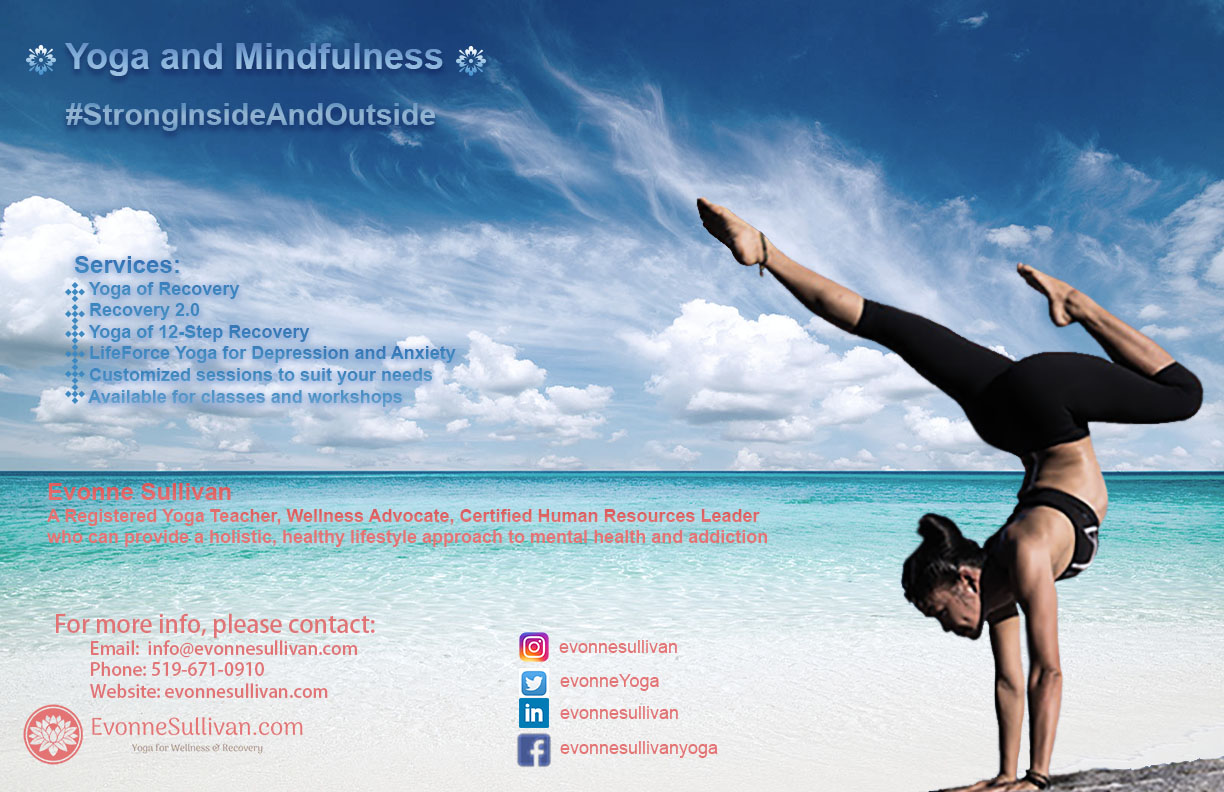 11/128
[Speaker Notes: yma242_poster.jpg]
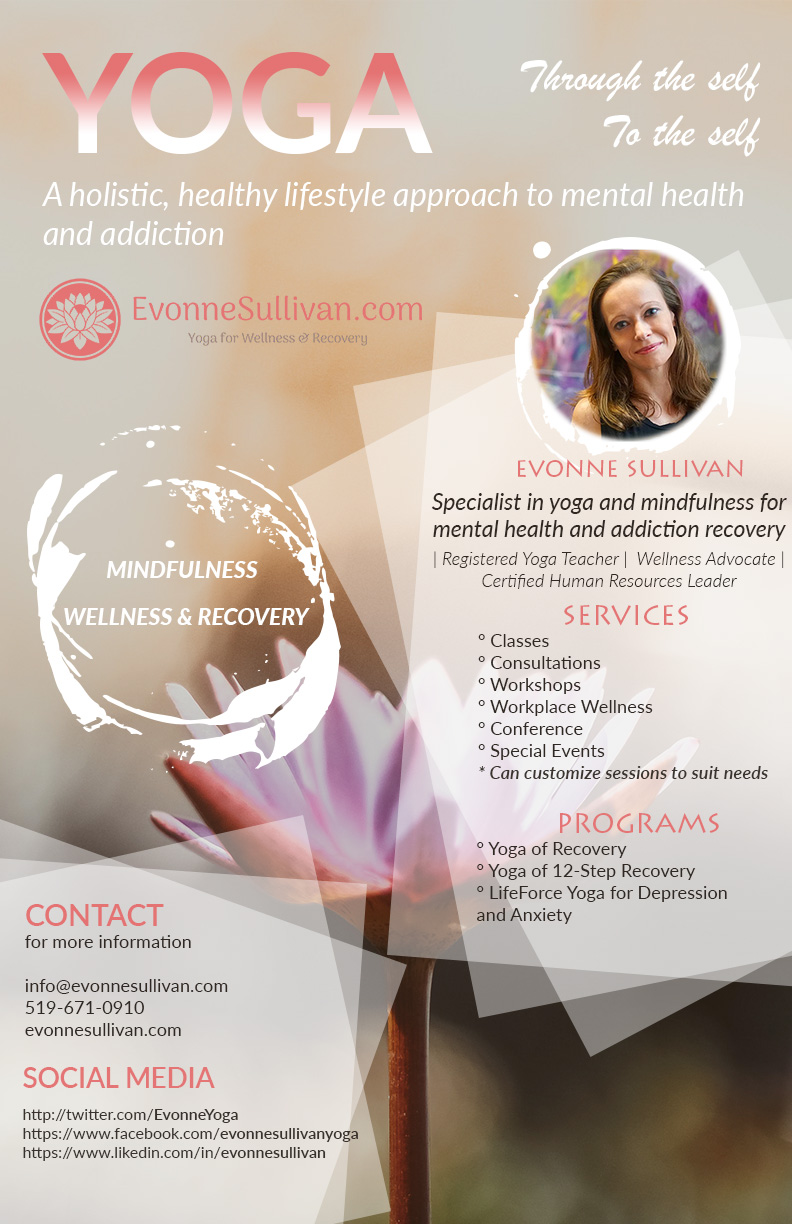 12/128
[Speaker Notes: xmu7_poster.jpg]
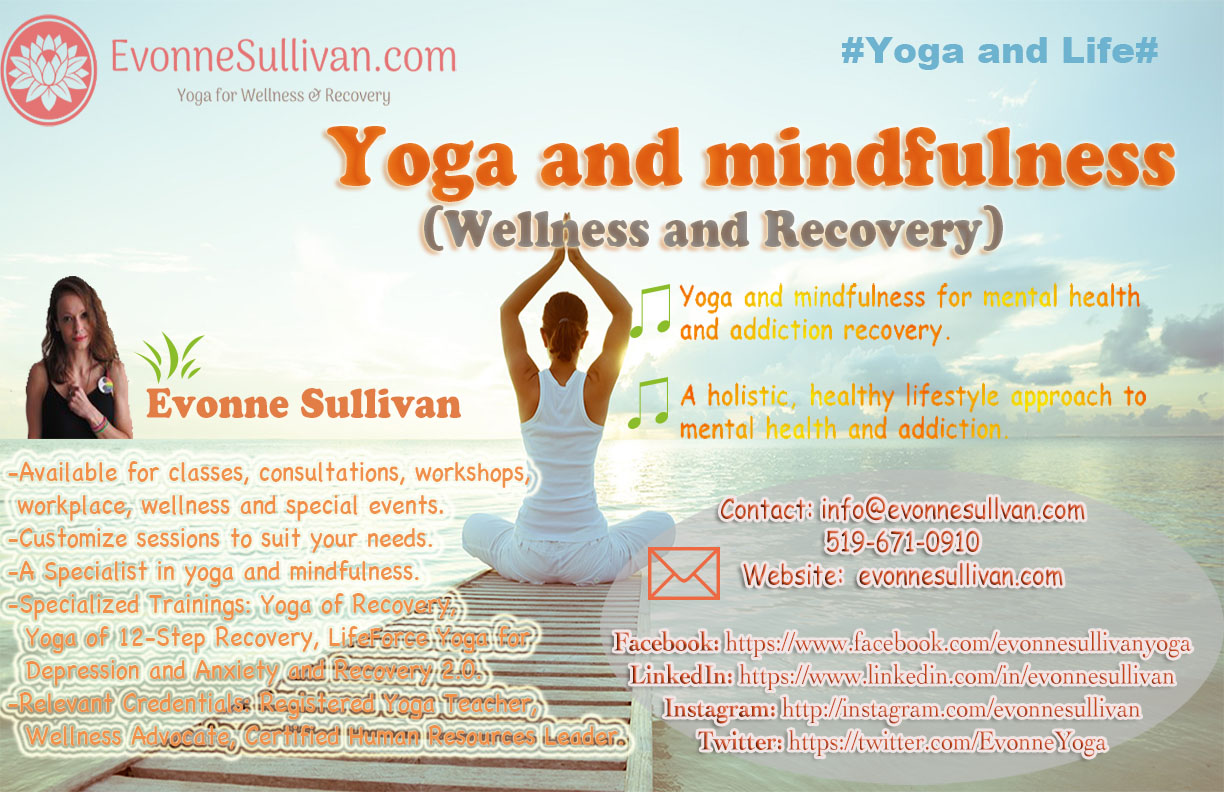 13/128
[Speaker Notes: xmei23_poster.jpg]
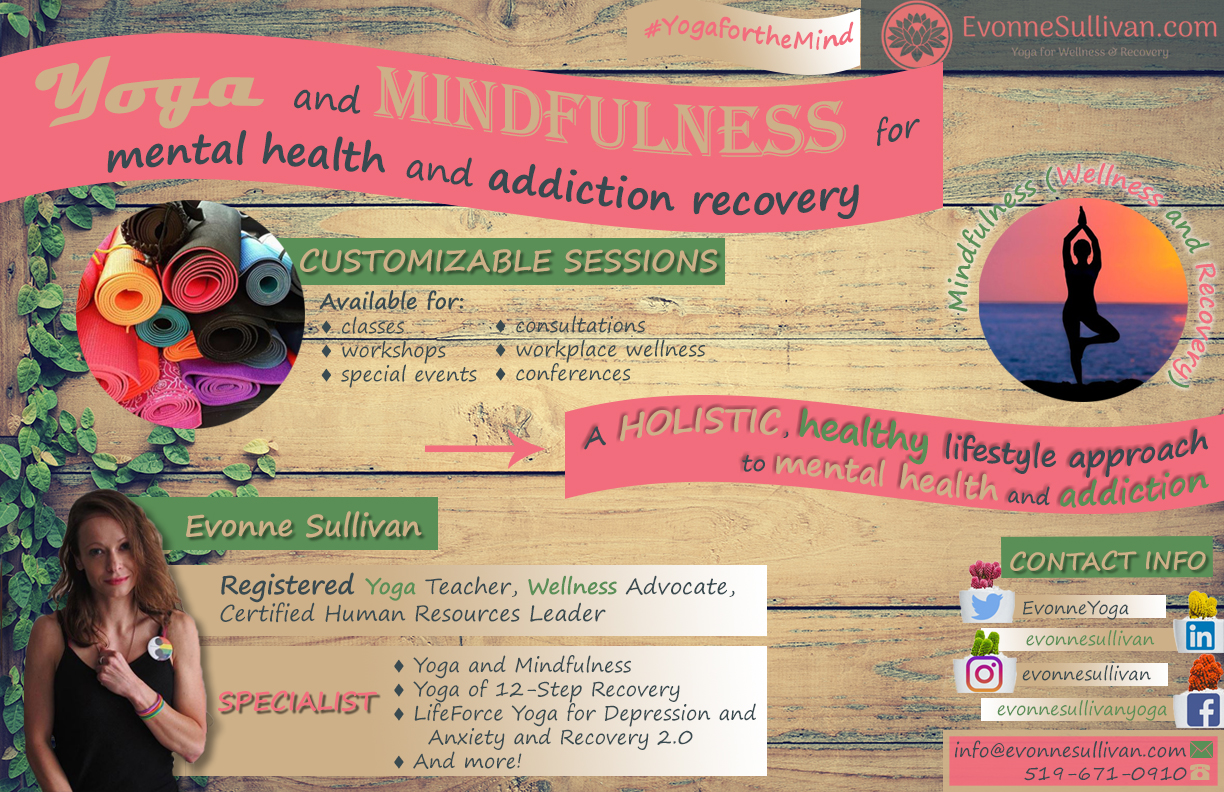 14/128
[Speaker Notes: xma244_poster.jpg]
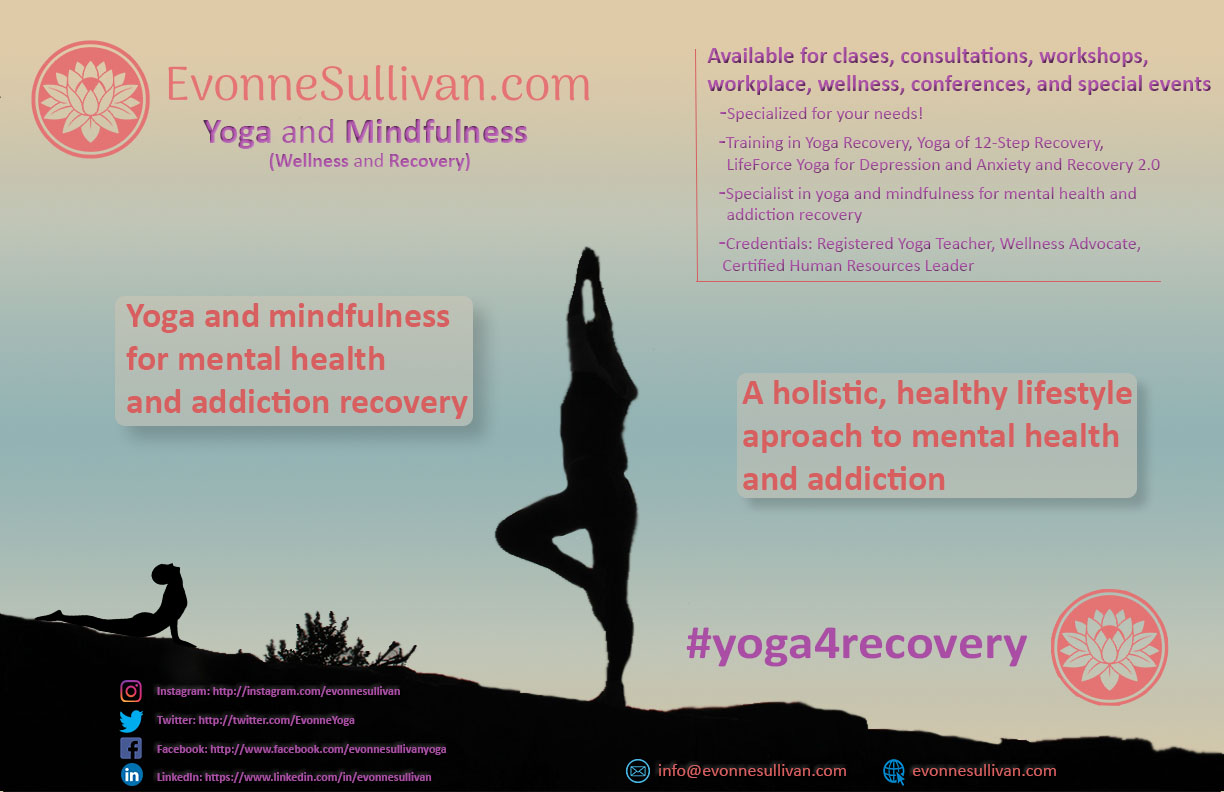 15/128
[Speaker Notes: wmines_poster.jpg]
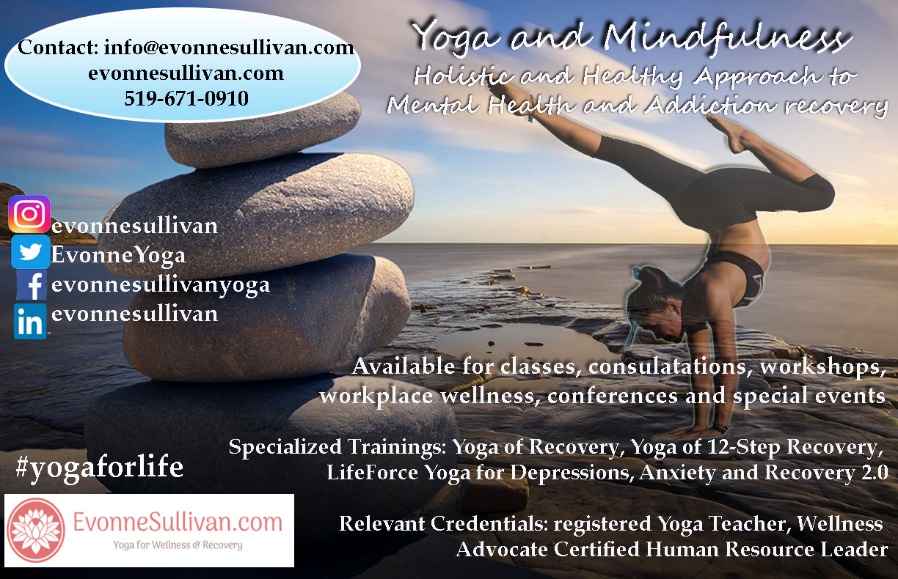 16/128
[Speaker Notes: vpereir5_poster.jpg]
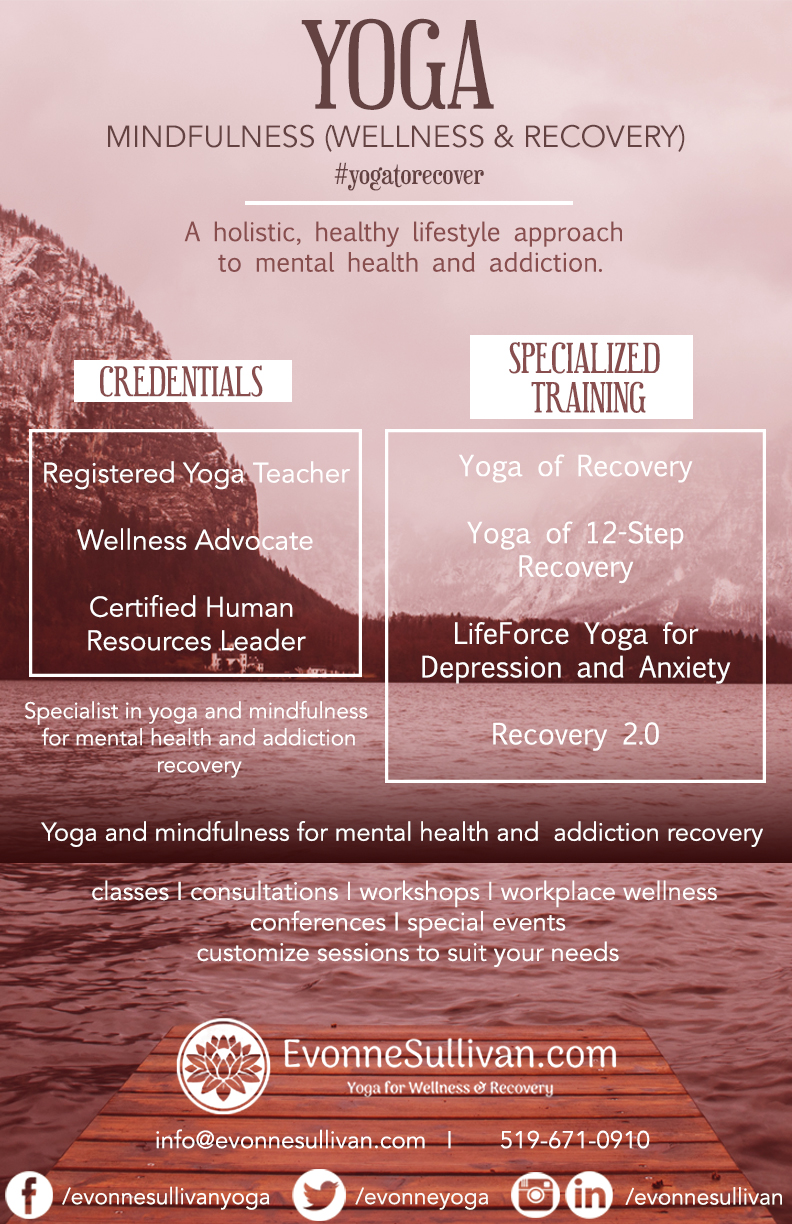 17/128
[Speaker Notes: vparaman_poster.jpg]
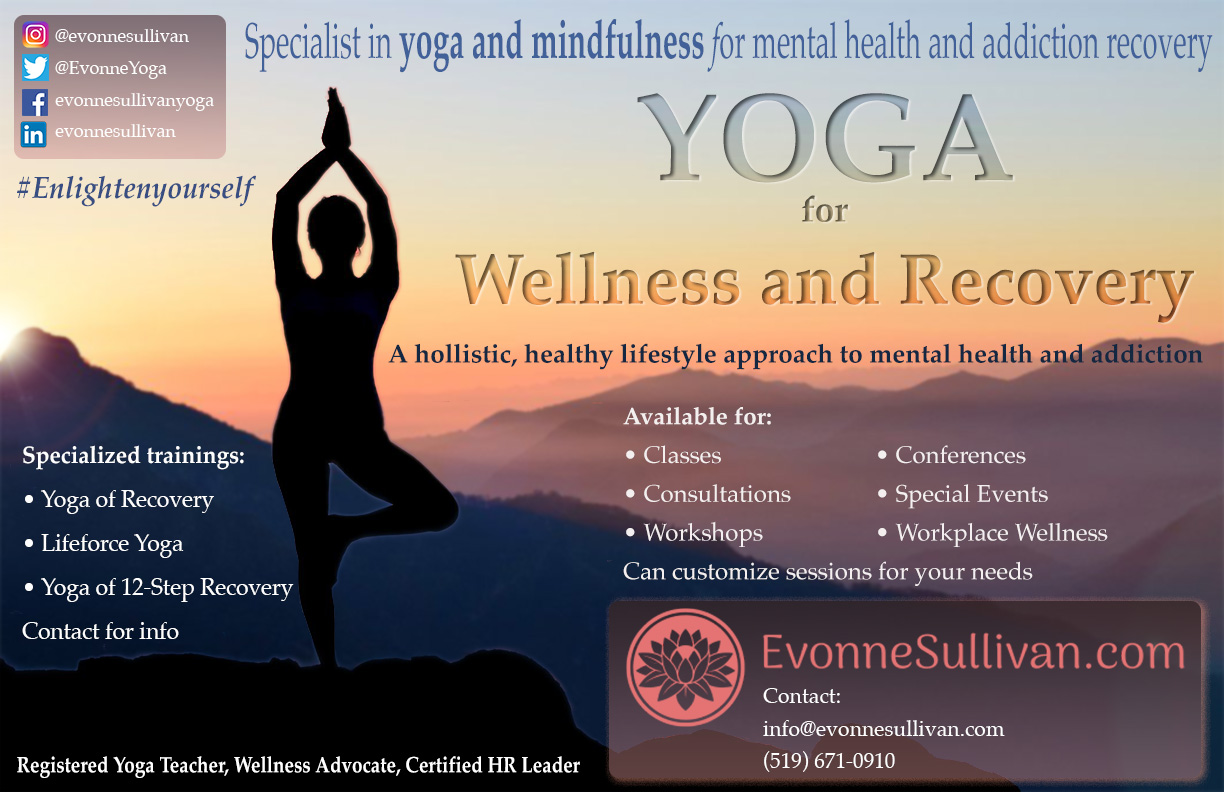 18/128
[Speaker Notes: vmittal2_poster.jpg]
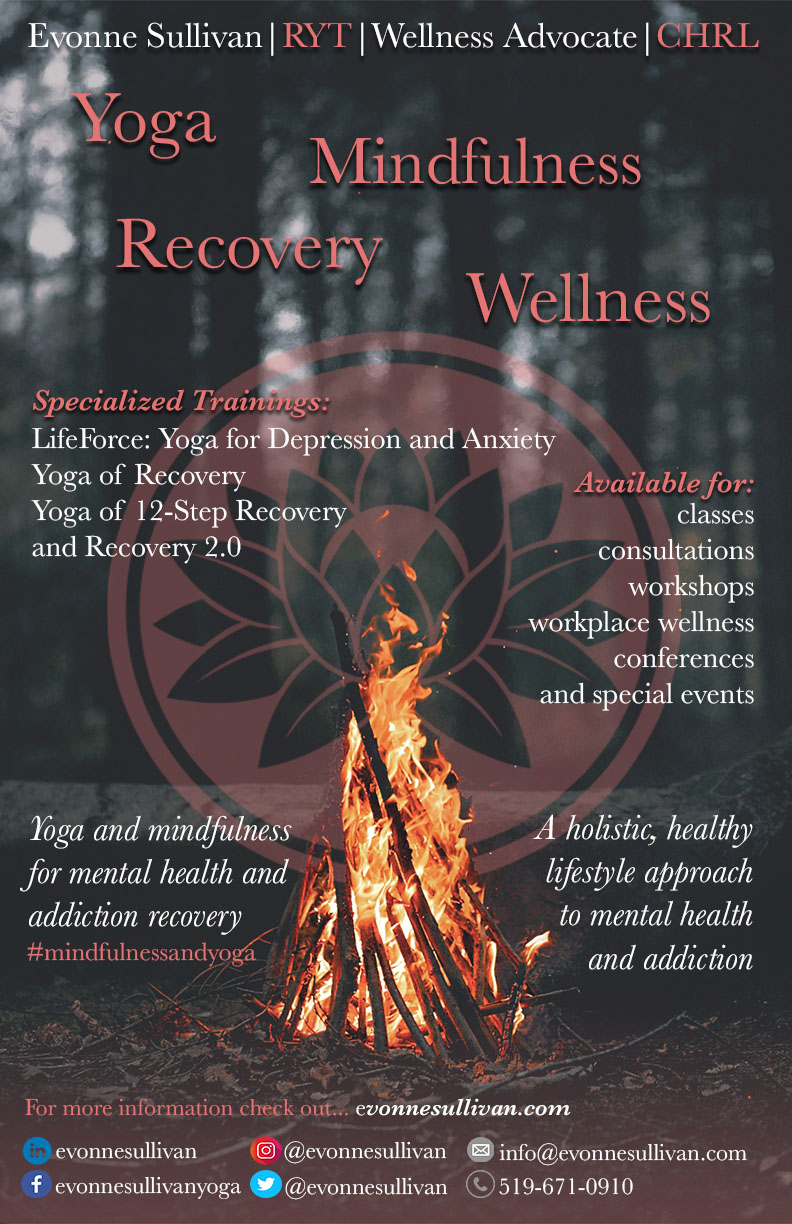 19/128
[Speaker Notes: trasmus3_poster.jpg]
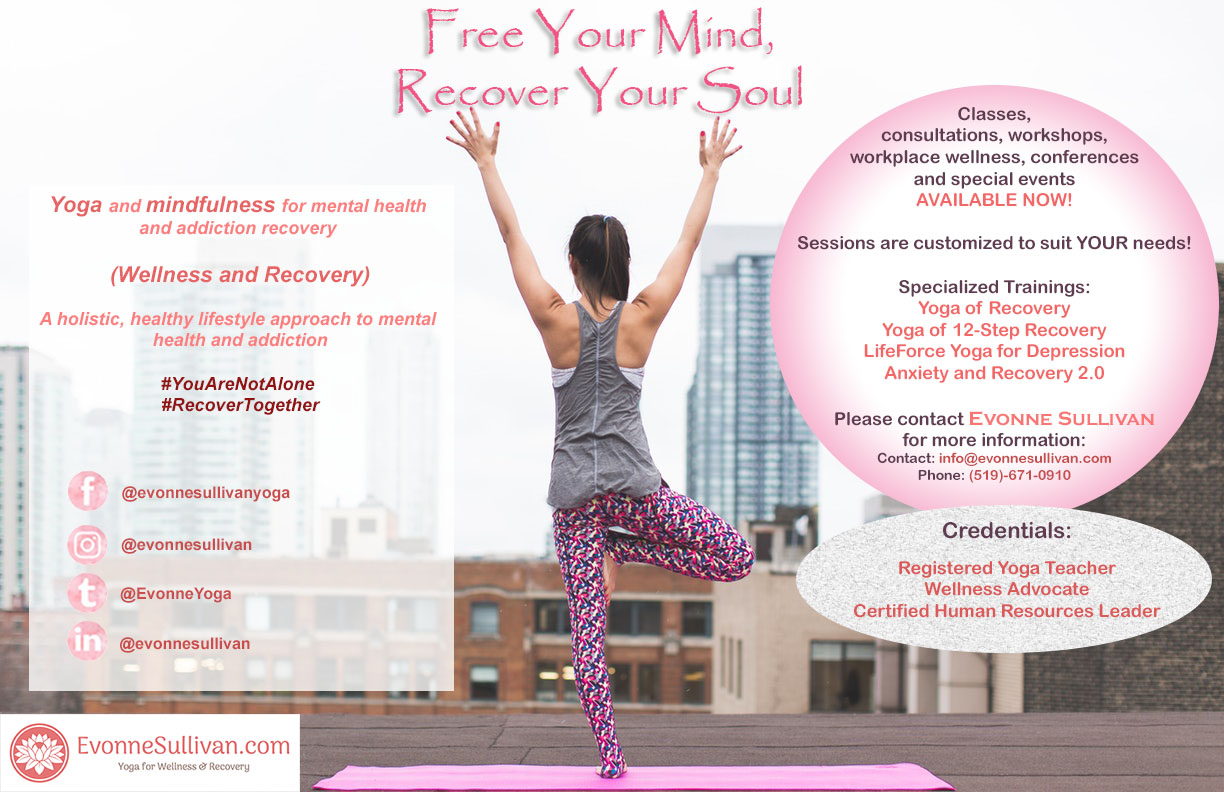 20/128
[Speaker Notes: tramana2_poster.jpg]
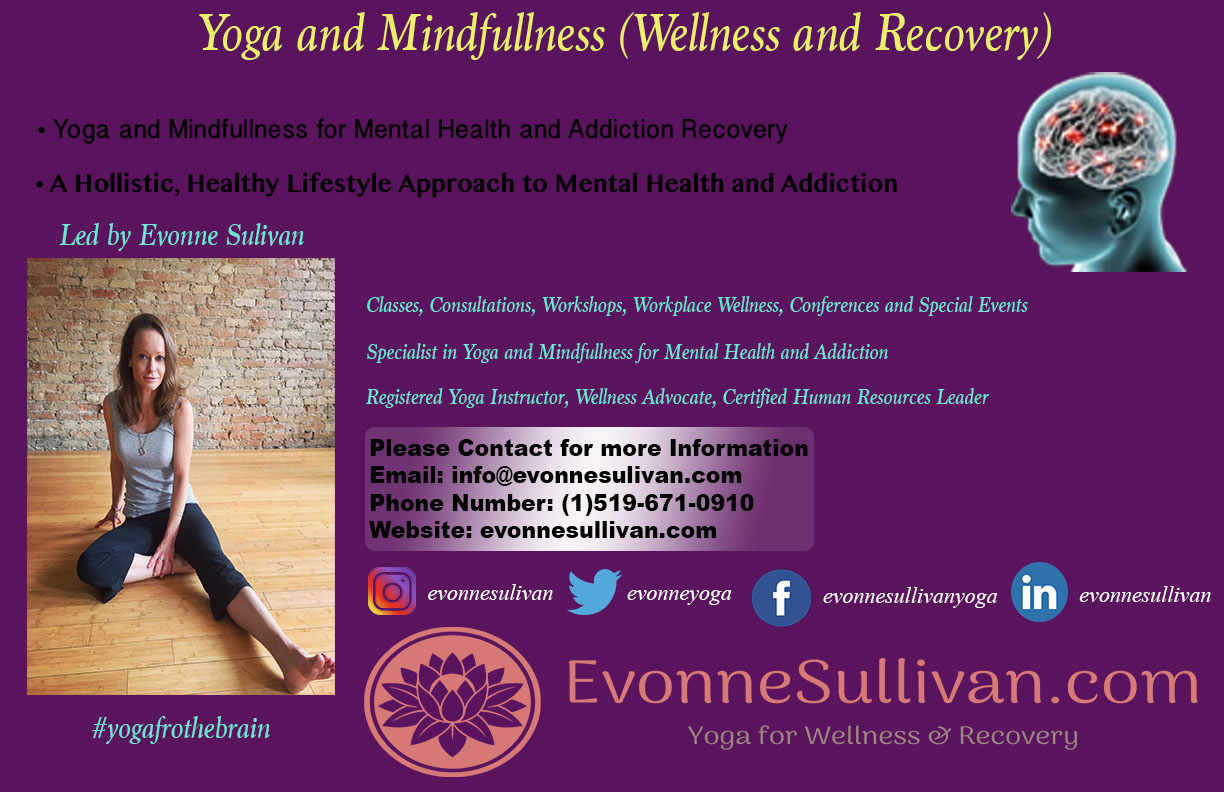 21/128
[Speaker Notes: tpeck4_poster.jpg]
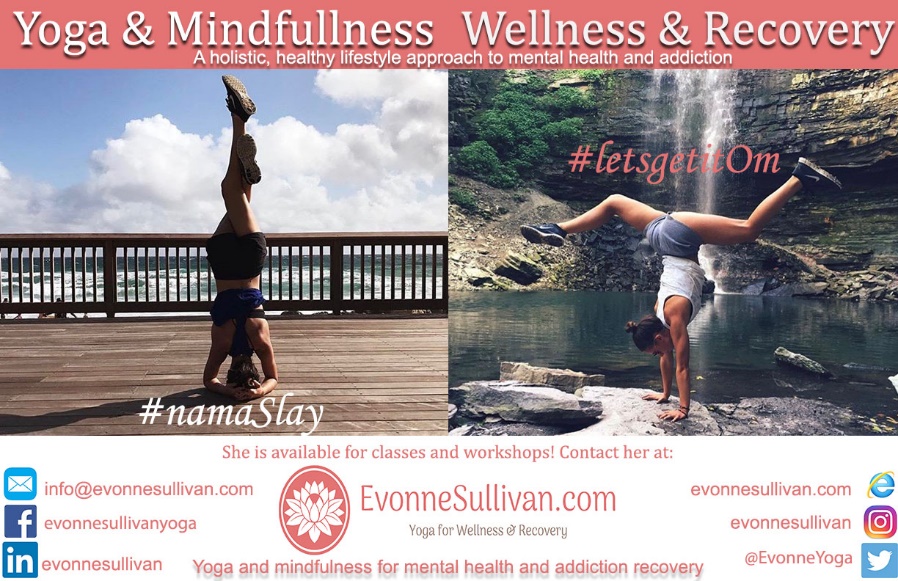 22/128
[Speaker Notes: tmatteaz_poster.jpg]
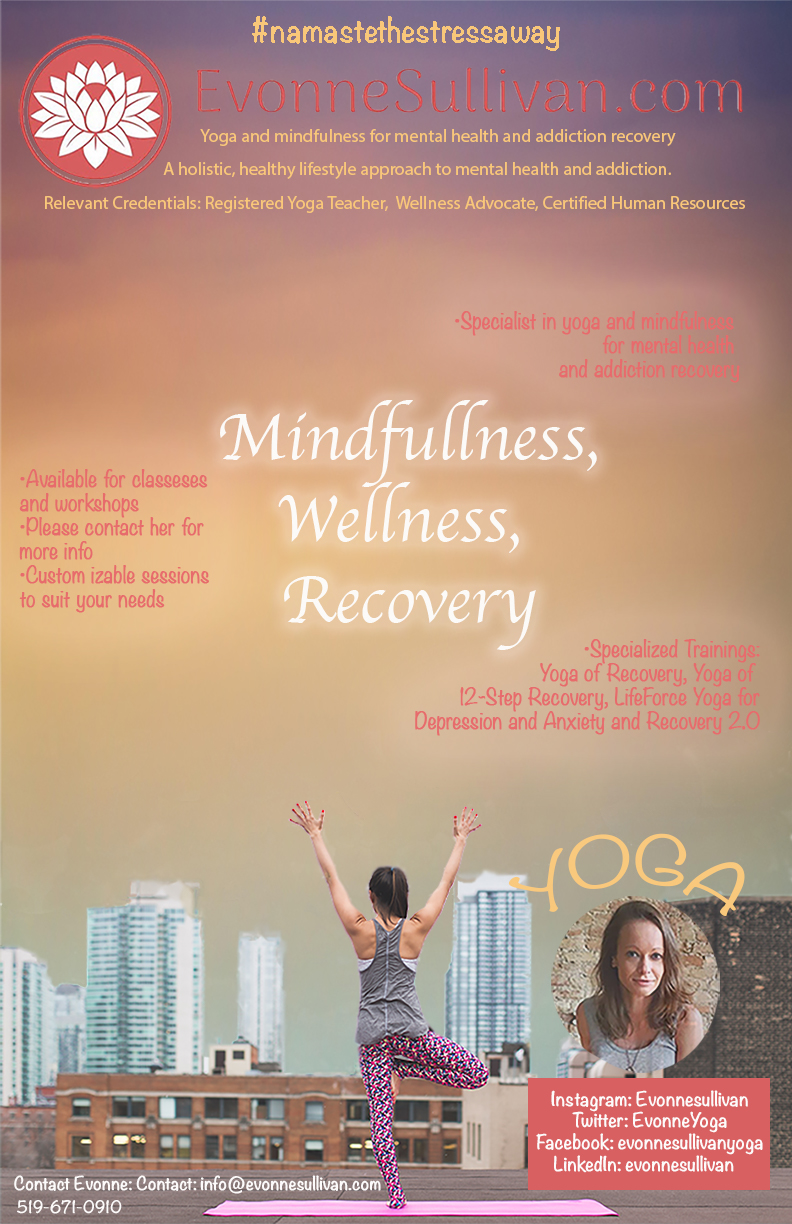 23/128
[Speaker Notes: tmarsh29_poster.jpg]
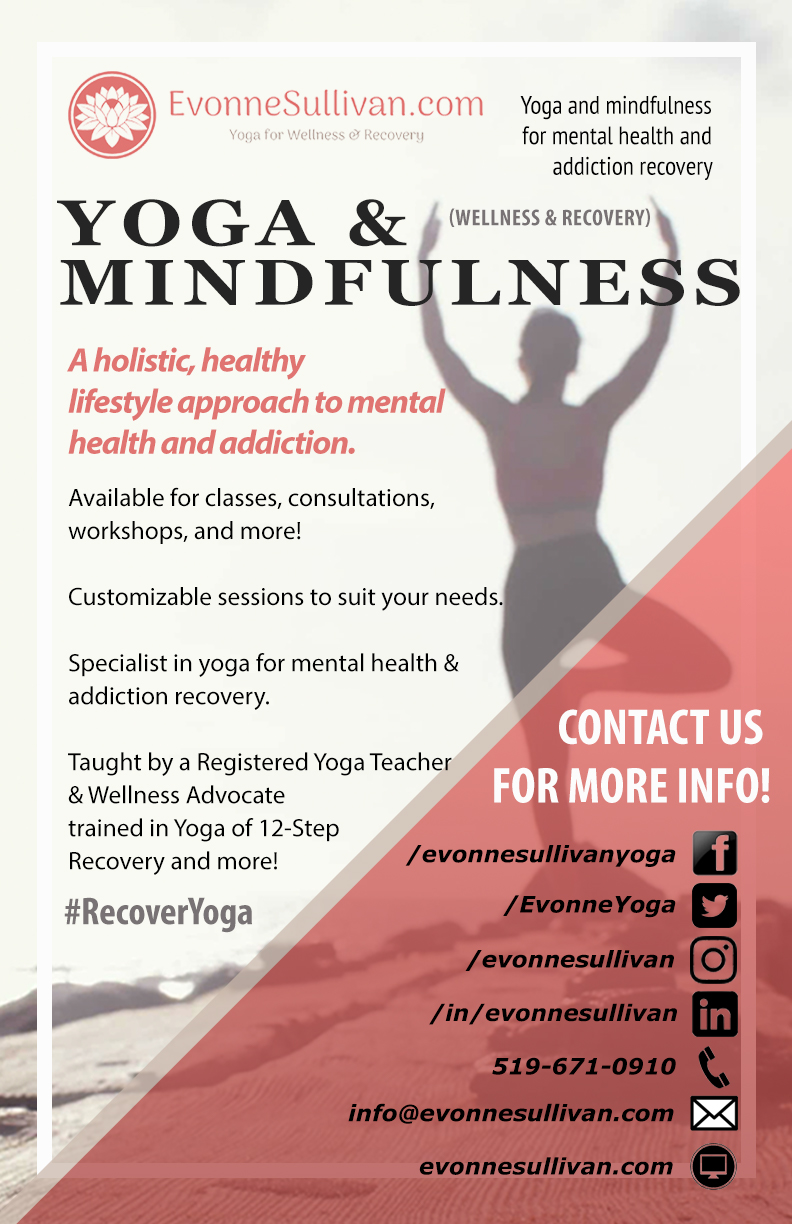 24/128
[Speaker Notes: srekhi3_poster.jpg]
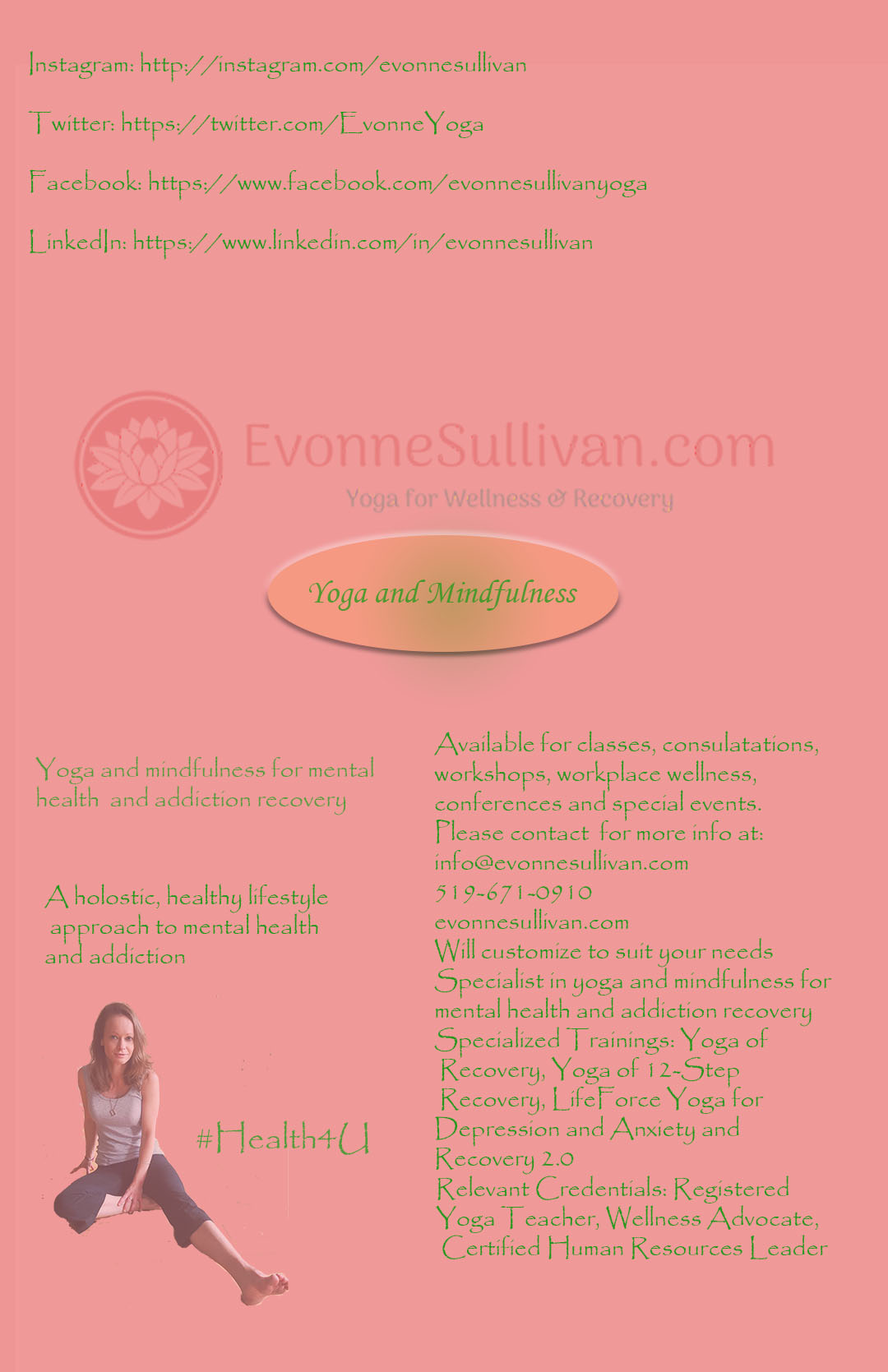 25/128
[Speaker Notes: sradu3_poster.jpg]
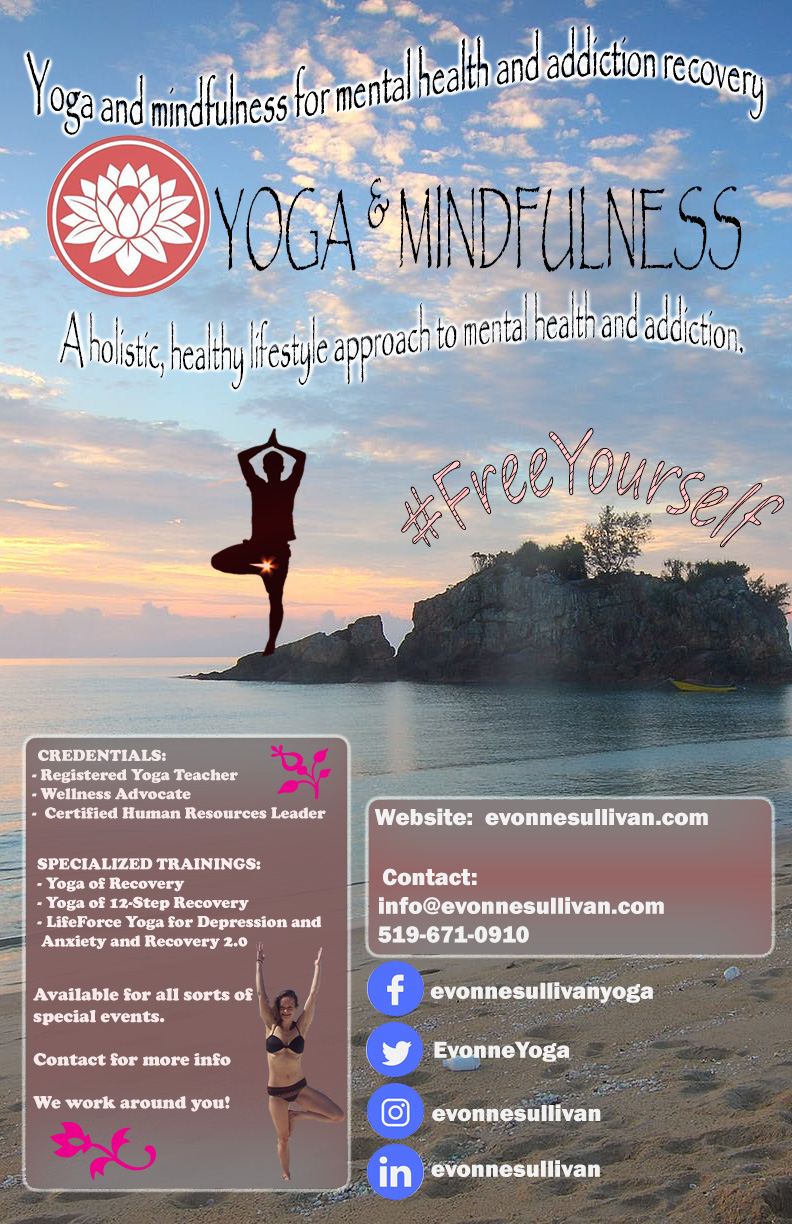 26/128
[Speaker Notes: sputros_poster.jpg]
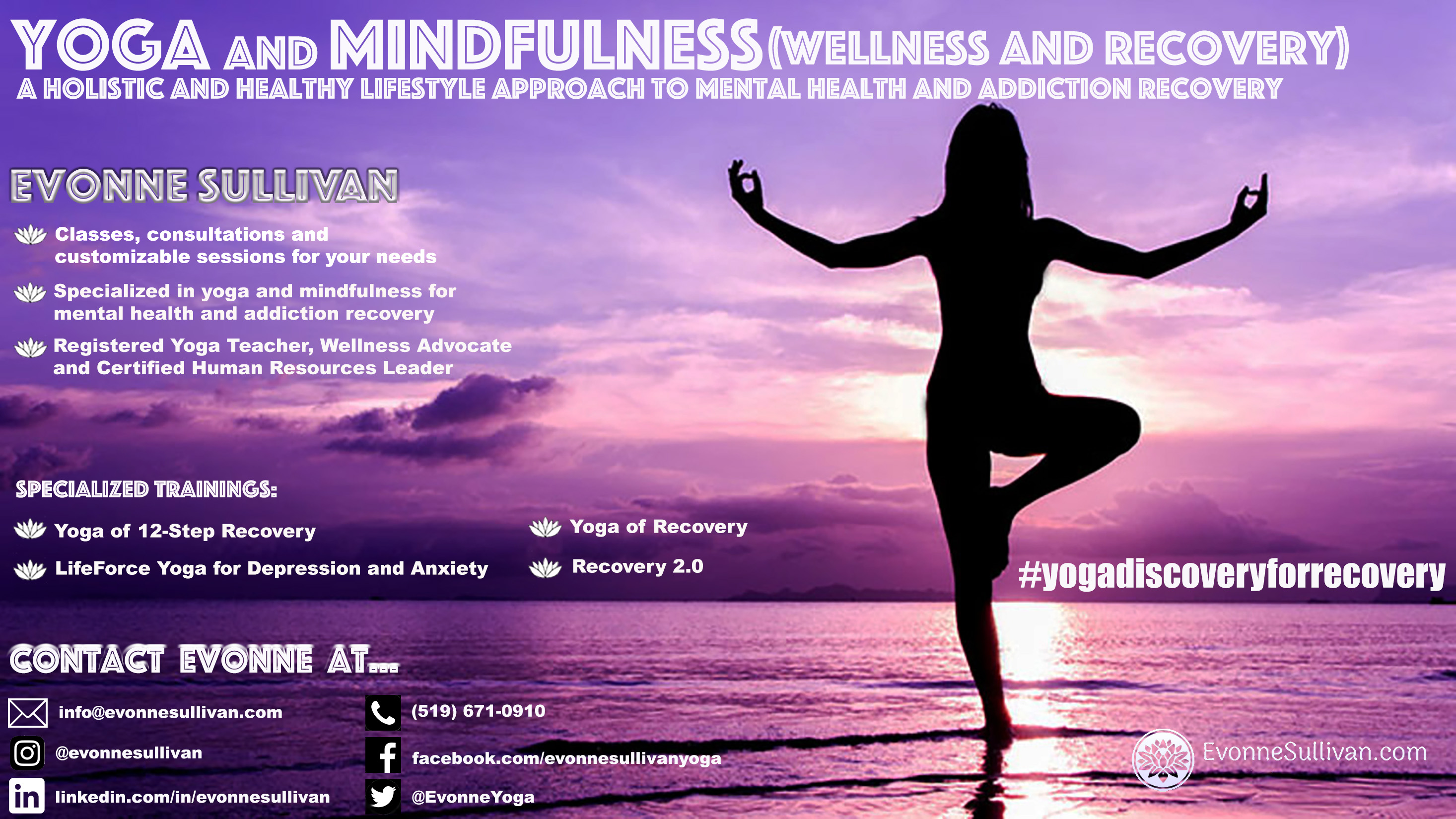 27/128
[Speaker Notes: sprospe3_poster.jpg]
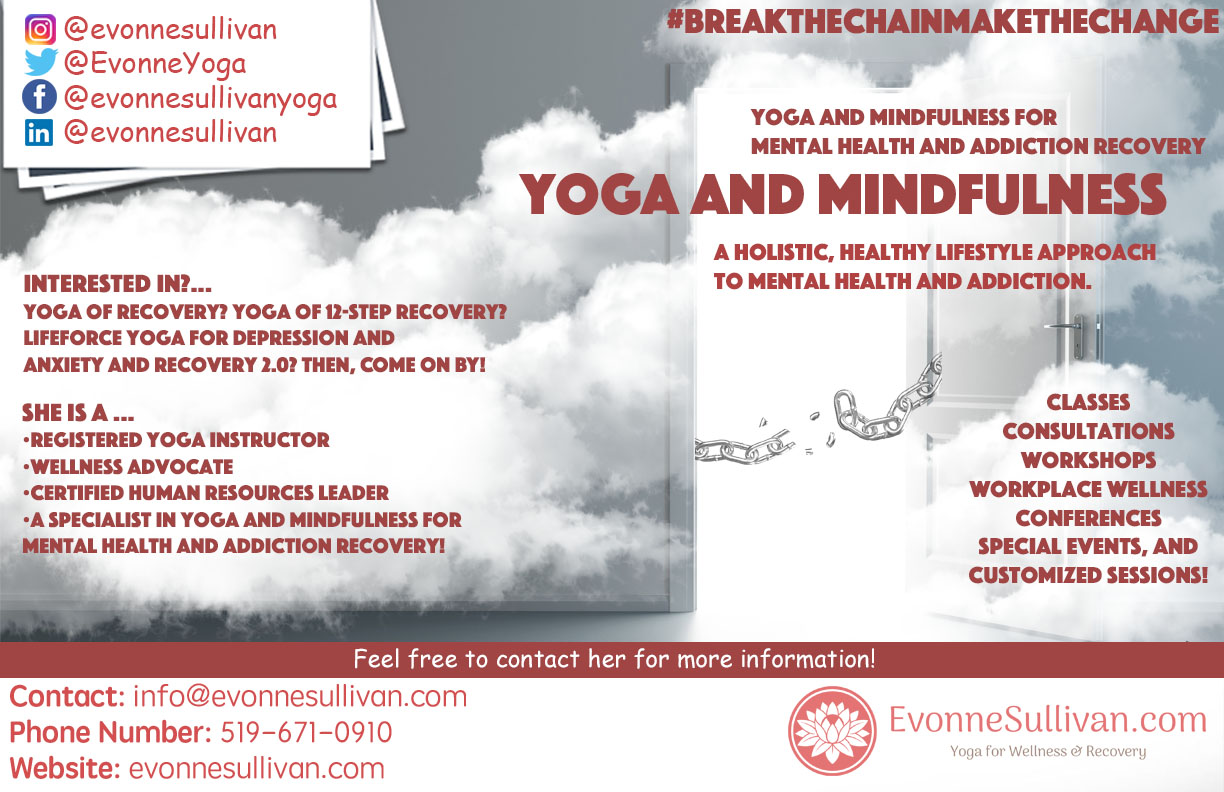 28/128
[Speaker Notes: spourzah_poster.jpg]
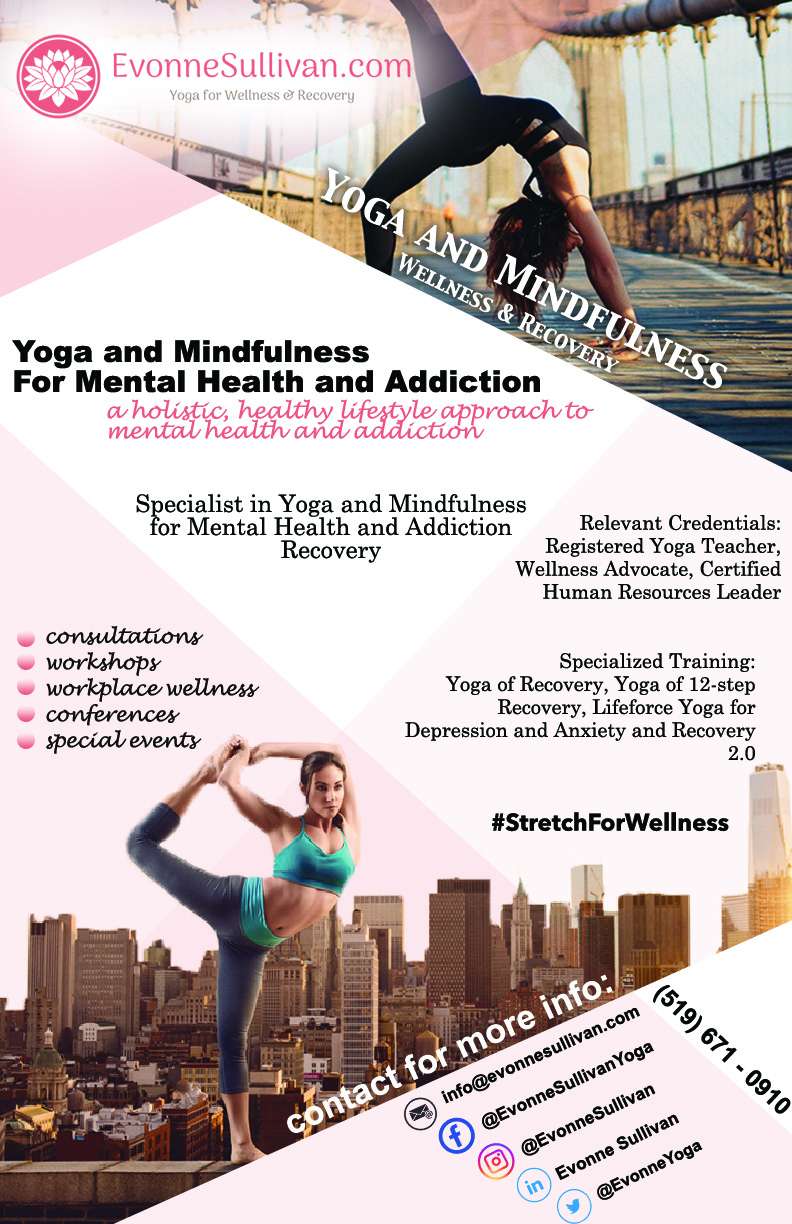 29/128
[Speaker Notes: spittis_poster.jpg]
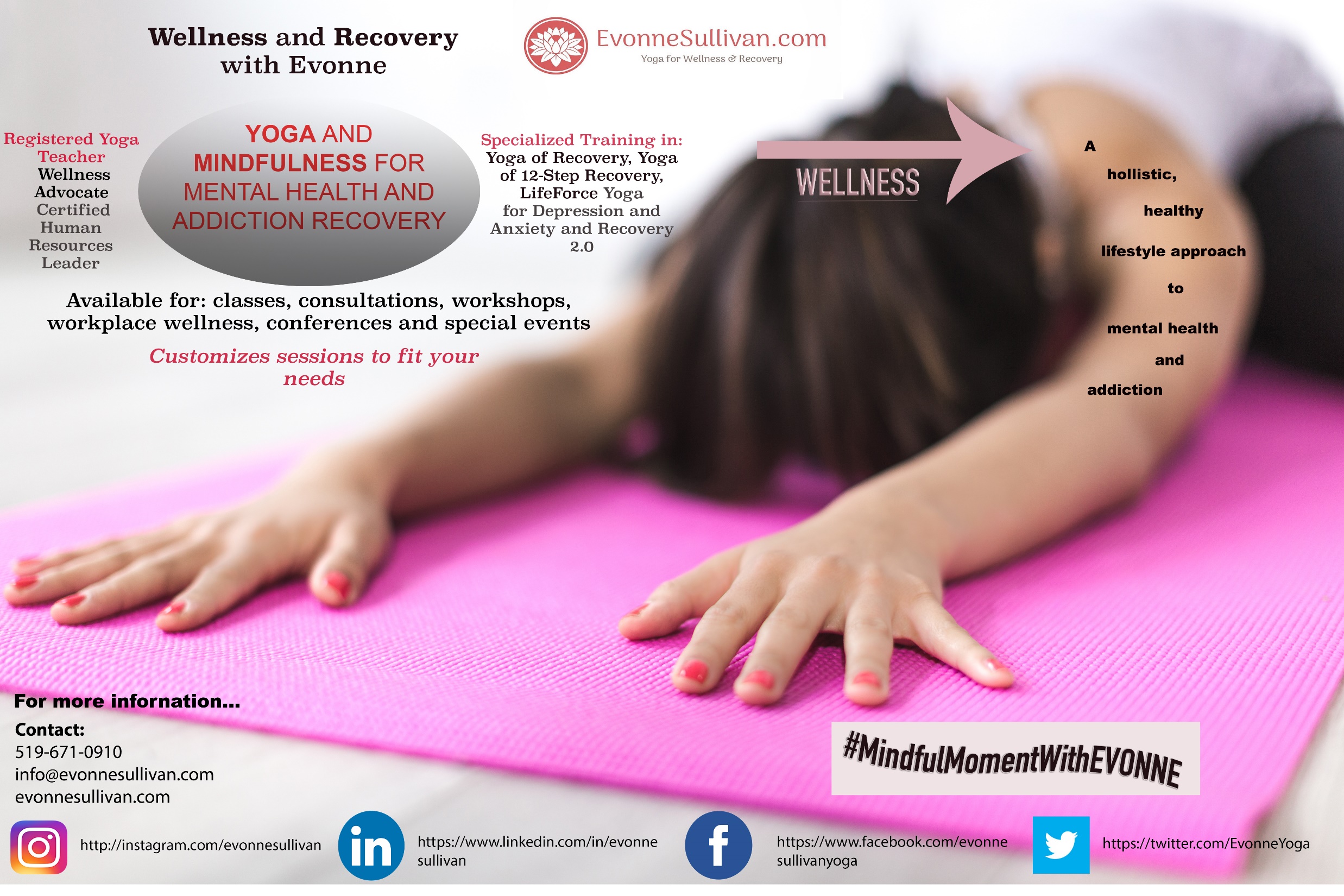 30/128
[Speaker Notes: spirani6_poster.jpg]
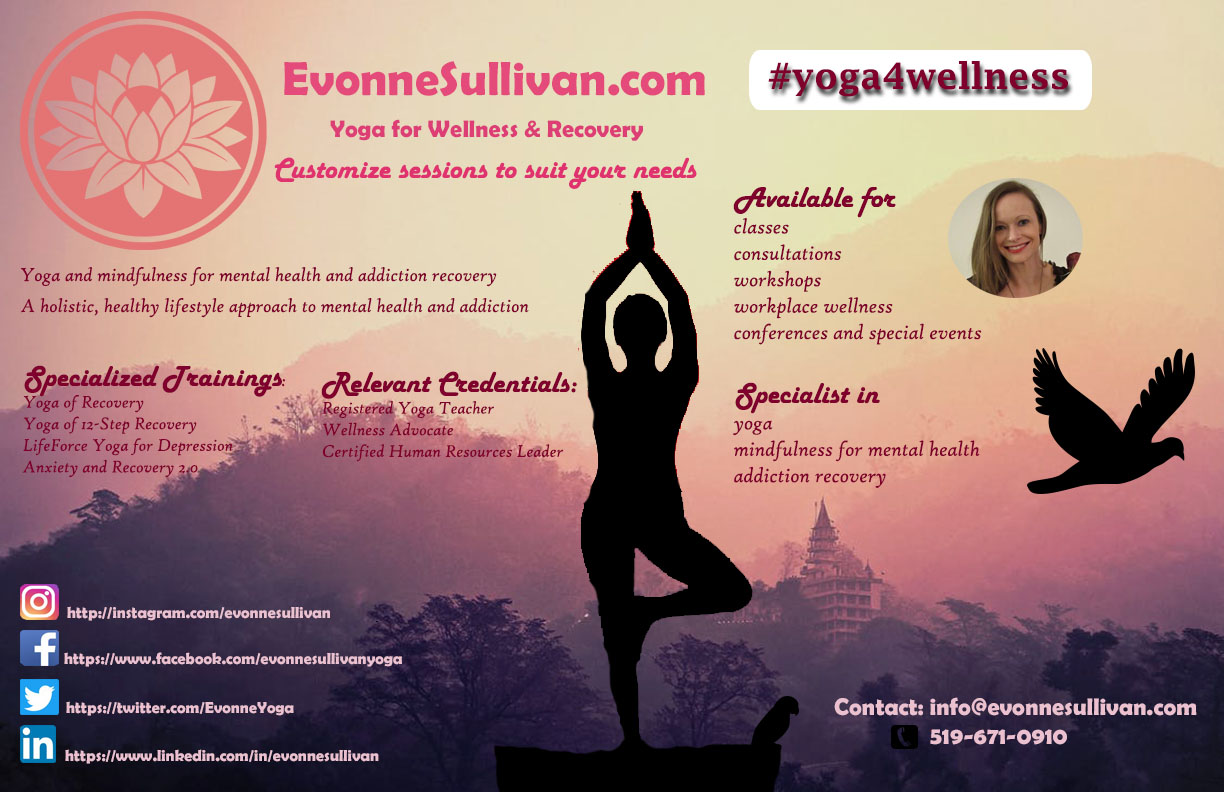 31/128
[Speaker Notes: spaulins_poster.jpg]
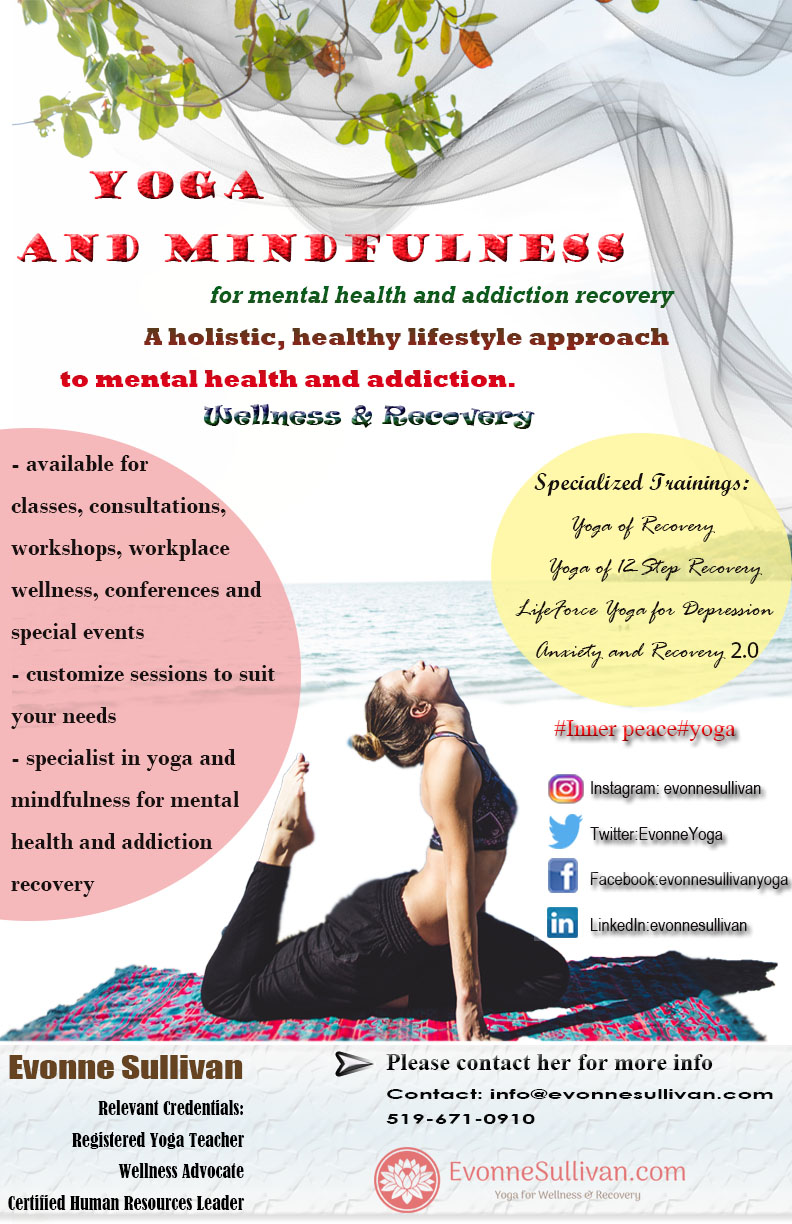 32/128
[Speaker Notes: span62_poster.jpg]
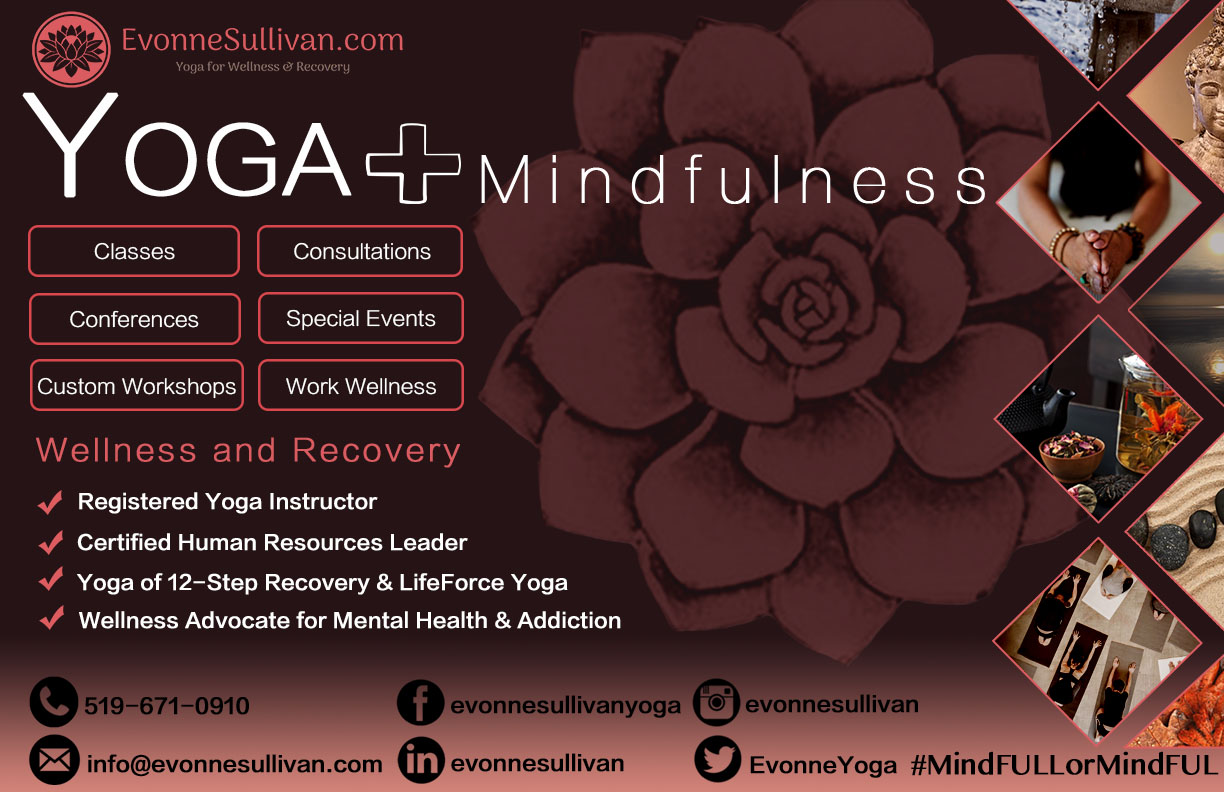 33/128
[Speaker Notes: sneame_poster.jpg]
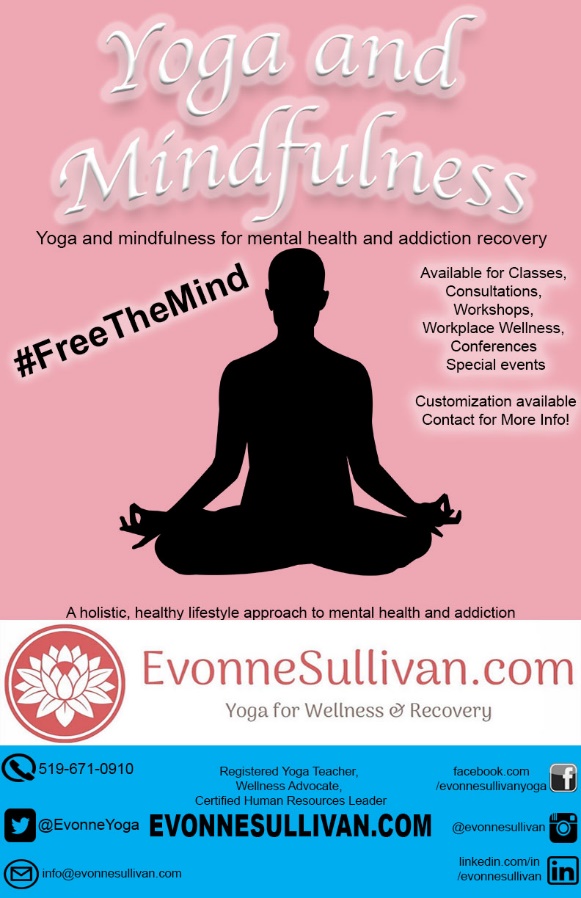 34/128
[Speaker Notes: snasseh_poster.jpg]
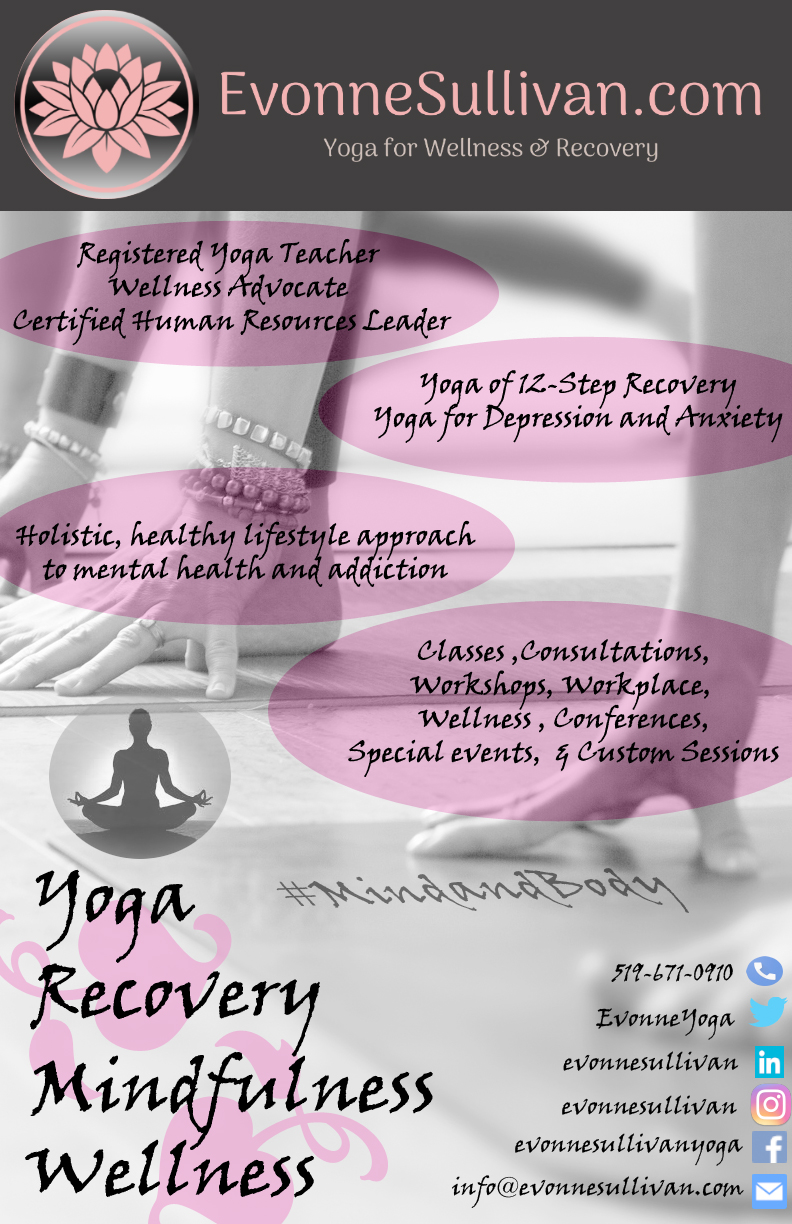 35/128
[Speaker Notes: snasse3_poster.jpg]
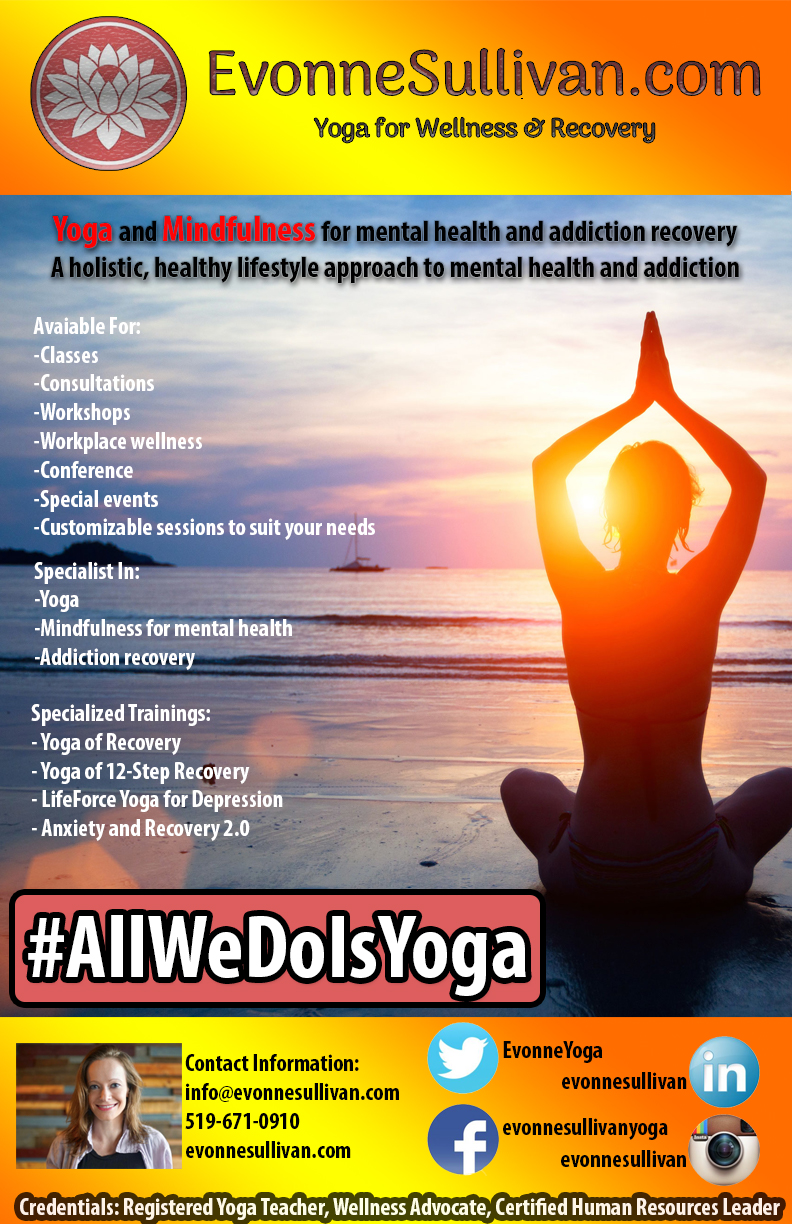 36/128
[Speaker Notes: smutuc4_poster.jpg]
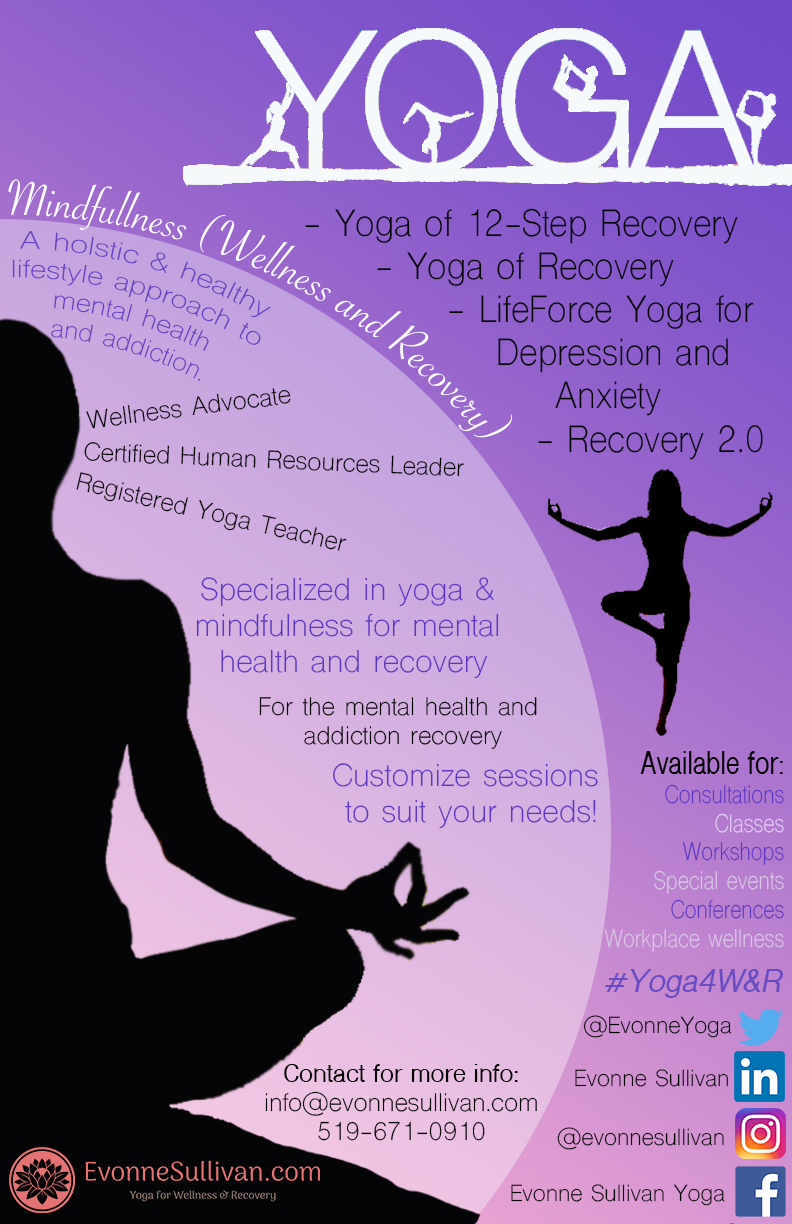 37/128
[Speaker Notes: smarks7_poster.jpg]
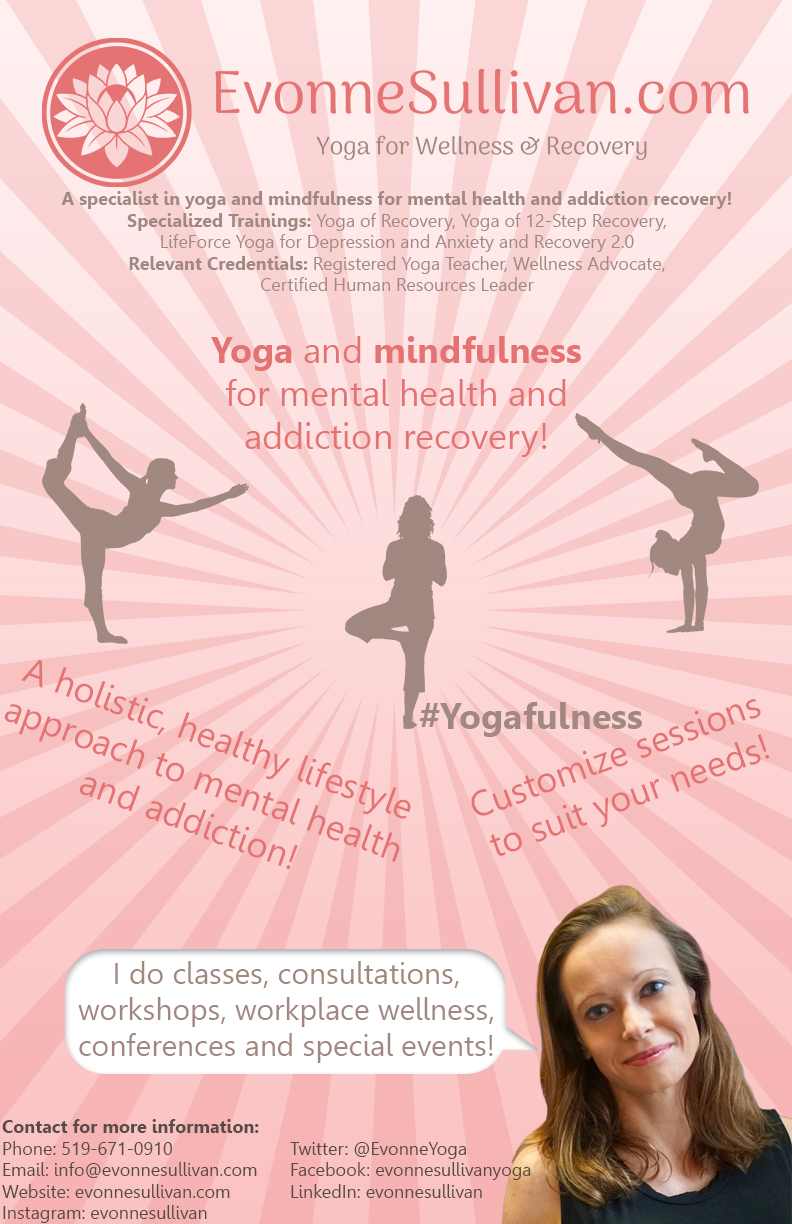 38/128
[Speaker Notes: smaas3_poster.jpg]
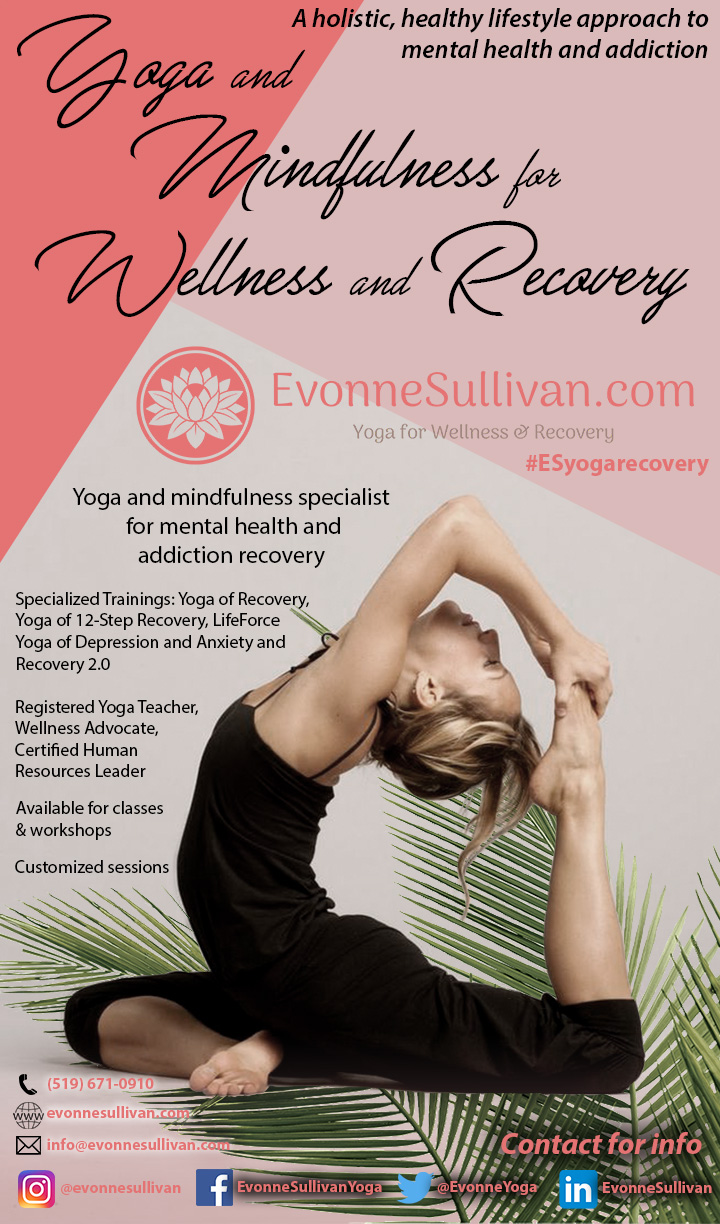 39/128
[Speaker Notes: rperone_poster.jpg]
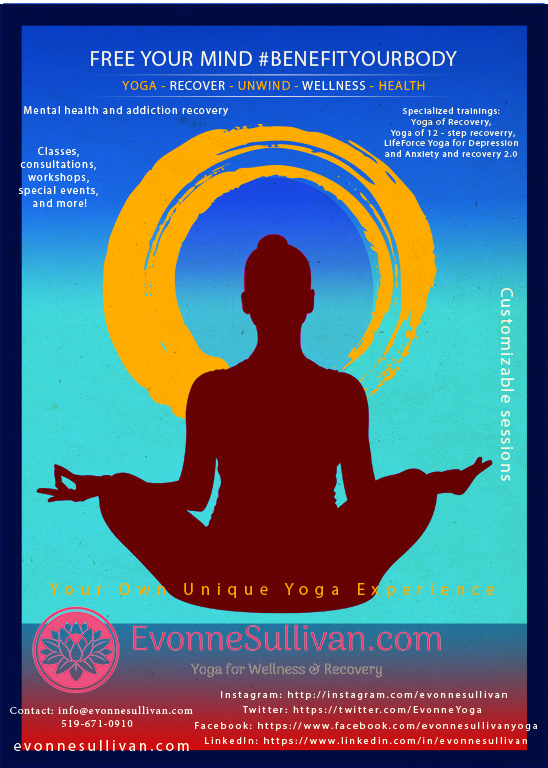 40/128
[Speaker Notes: roffman_poster.jpg]
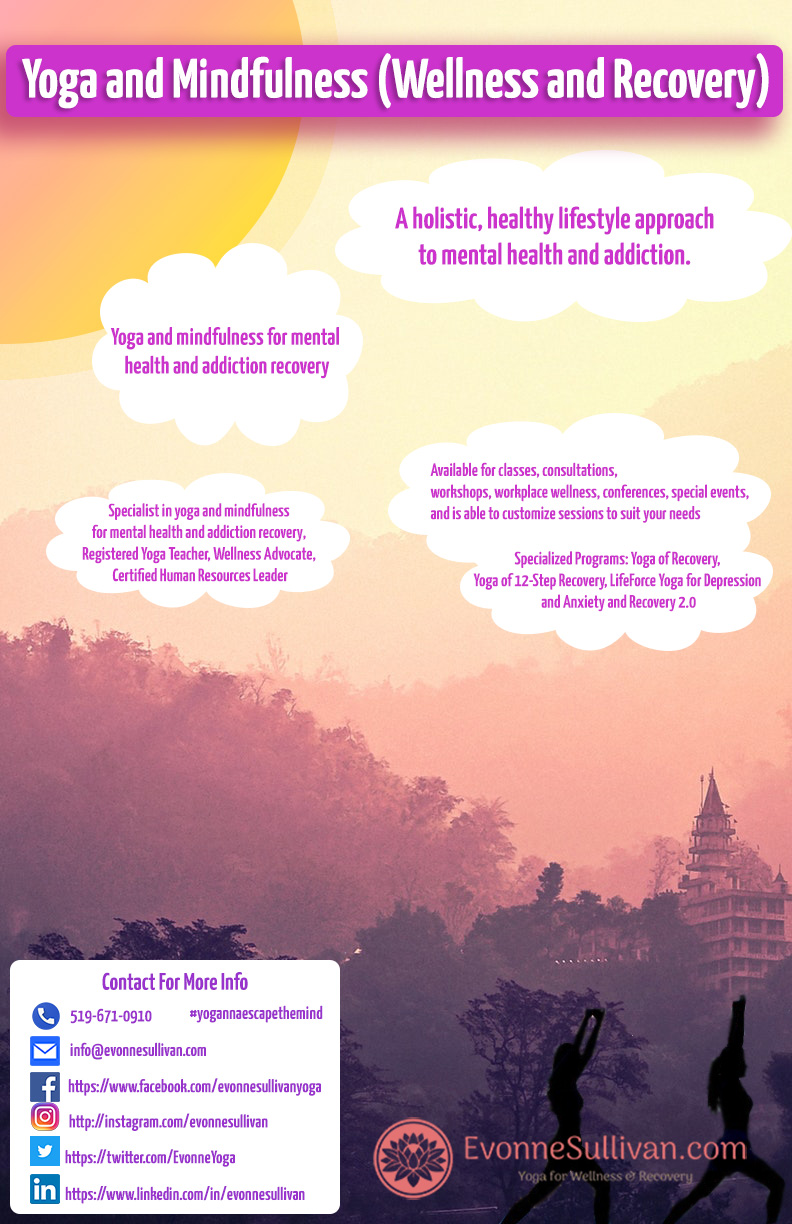 41/128
[Speaker Notes: rmanicom_poster.jpg]
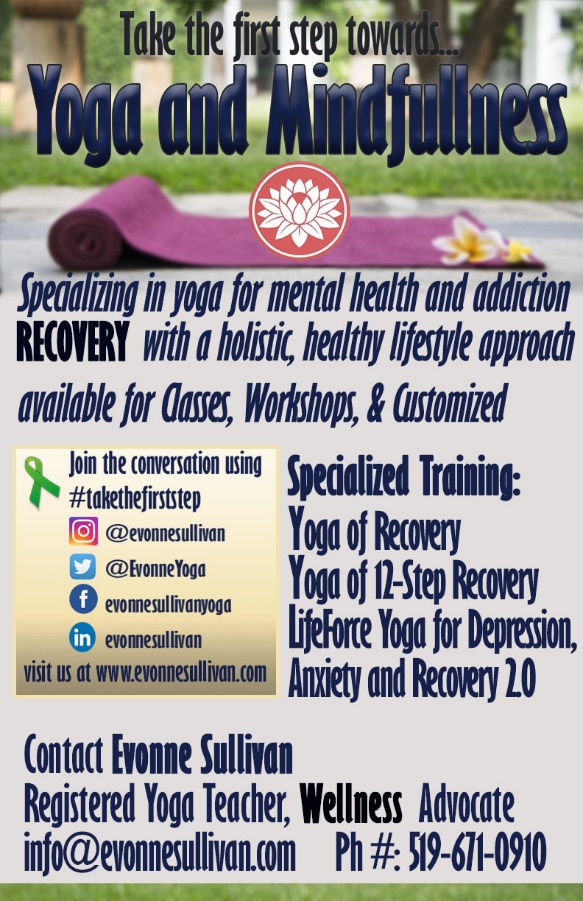 42/128
[Speaker Notes: ppate85_poster.jpg]
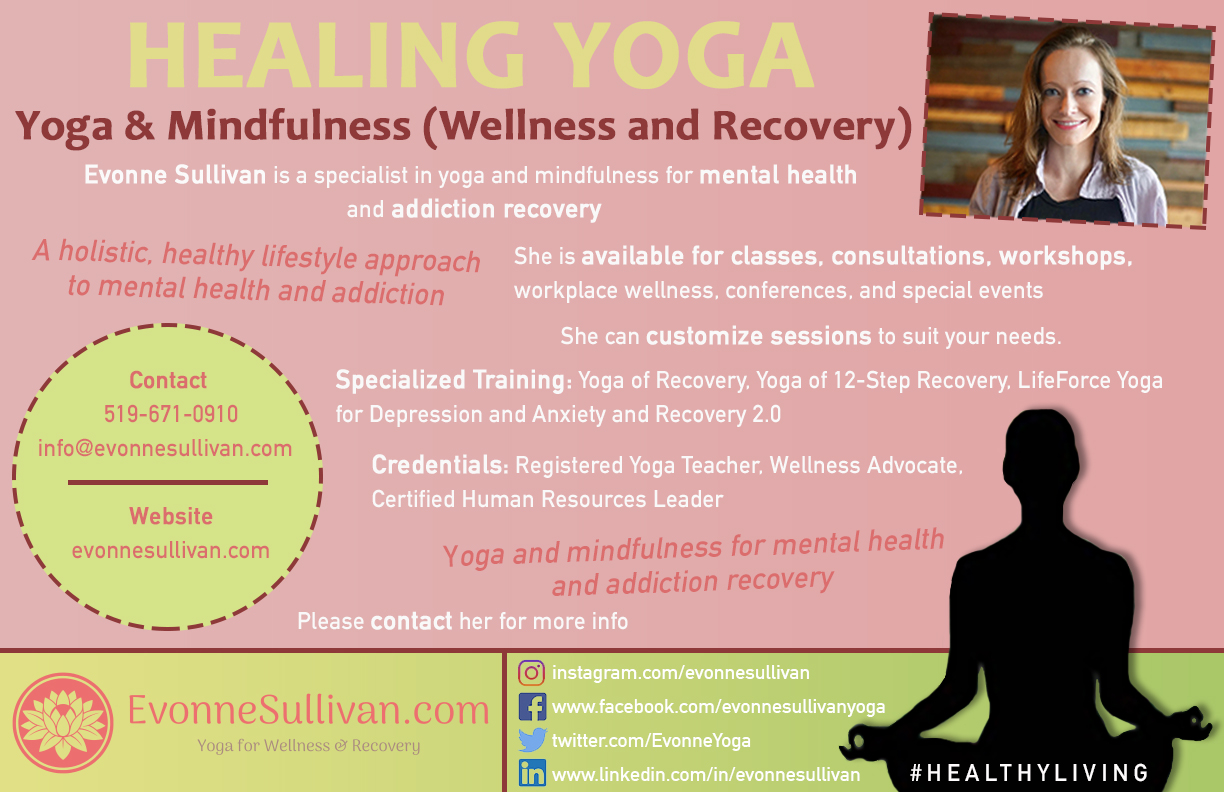 43/128
[Speaker Notes: ppandher_poster.jpg]
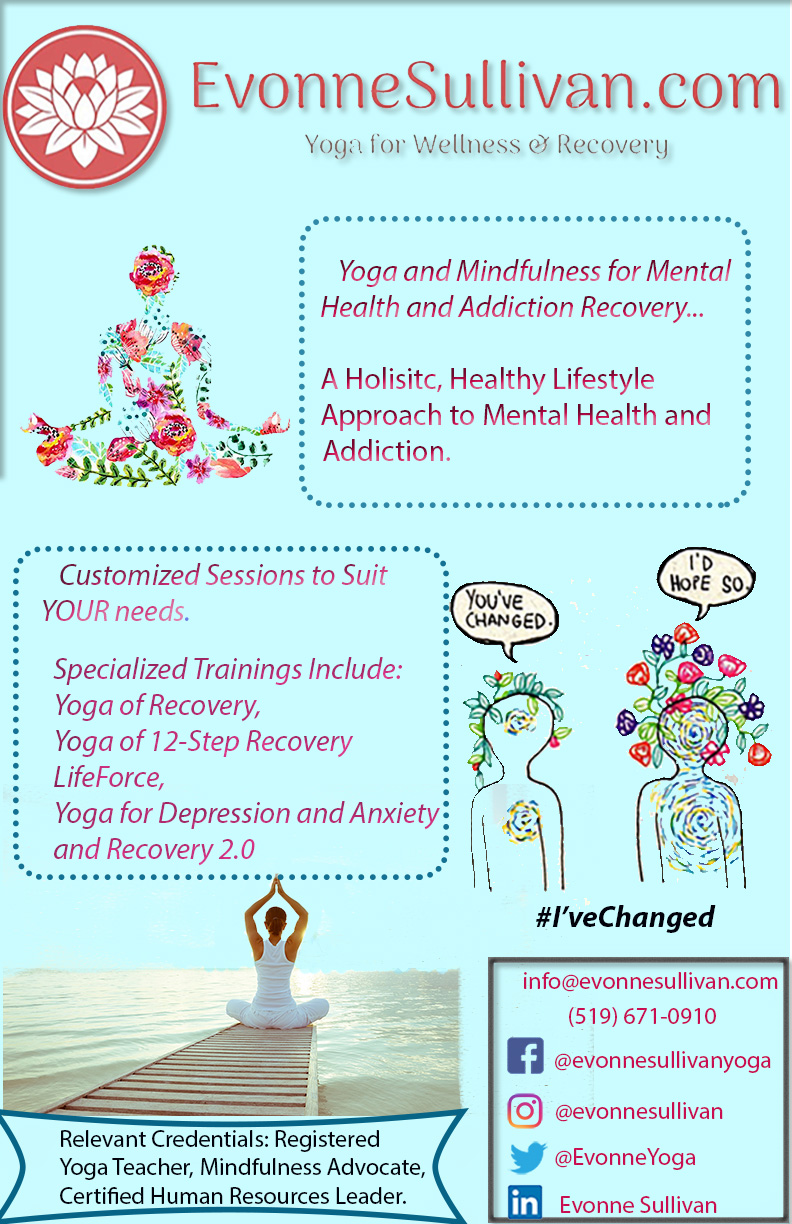 44/128
[Speaker Notes: oregan_poster.jpg]
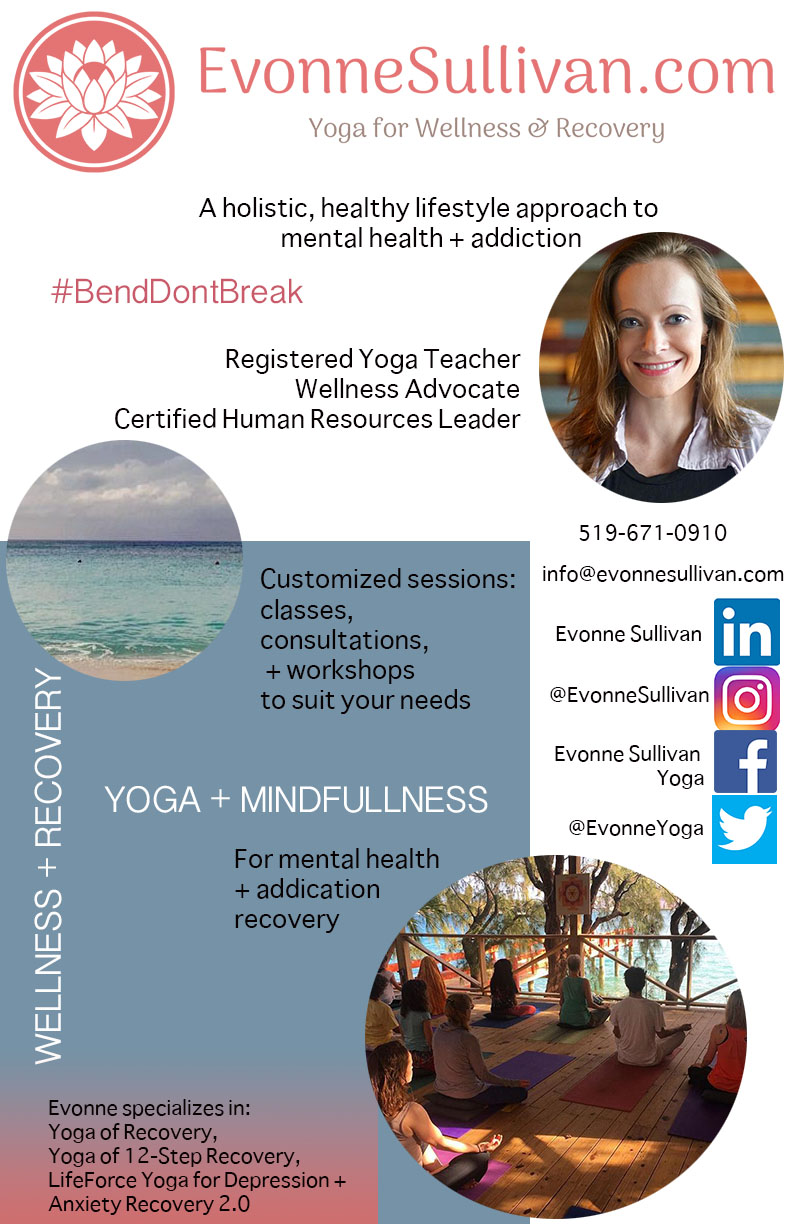 45/128
[Speaker Notes: opomajba_poster.jpg]
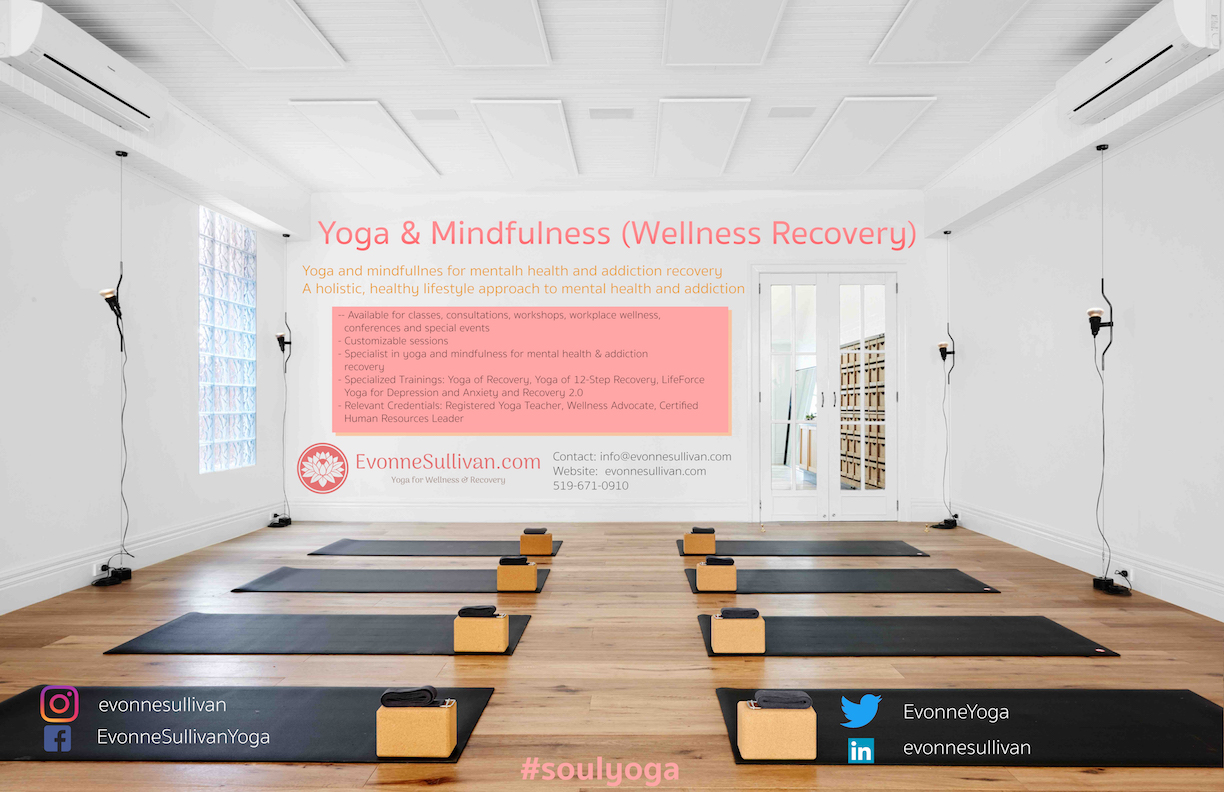 46/128
[Speaker Notes: opitblad_poster.jpg]
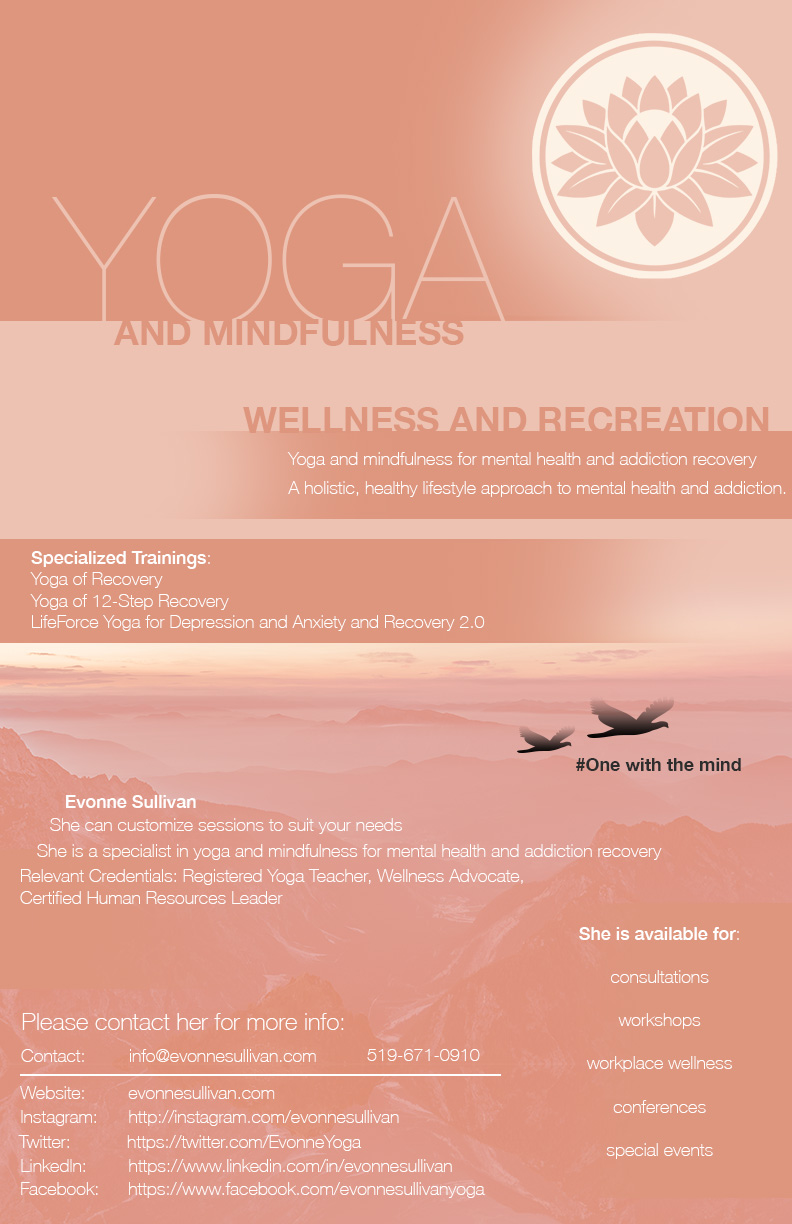 47/128
[Speaker Notes: nricha43_poster.jpg]
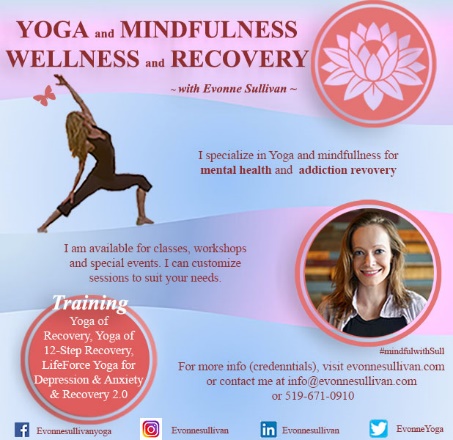 48/128
[Speaker Notes: npistor2_poster.jpg]
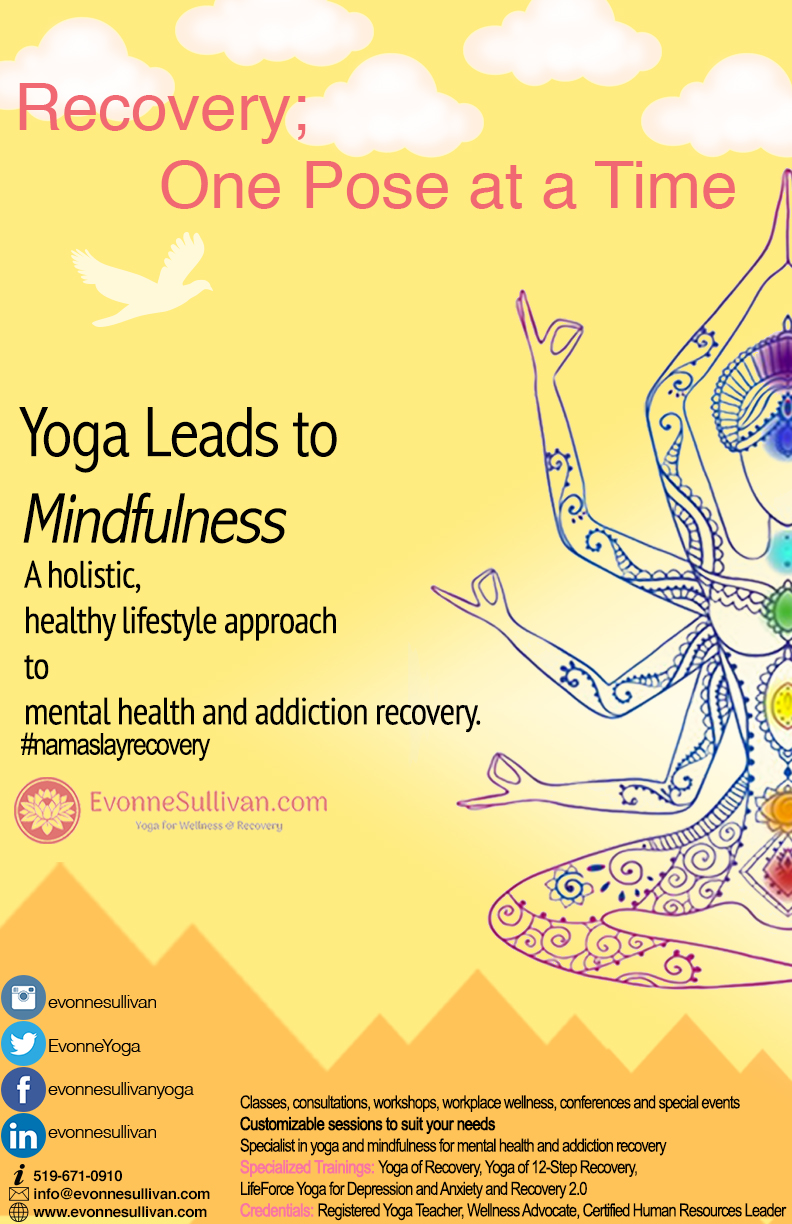 49/128
[Speaker Notes: nperes2_poster.jpg]
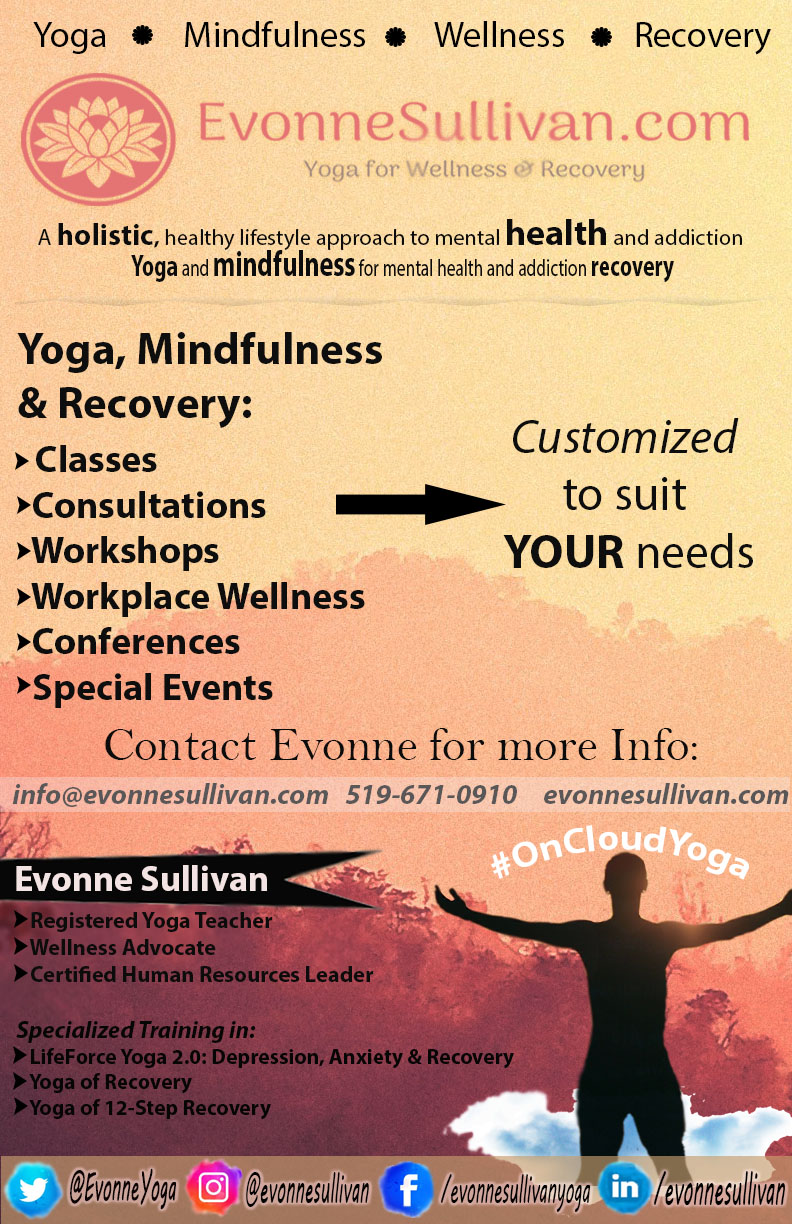 50/128
[Speaker Notes: nnestico_poster.jpg]
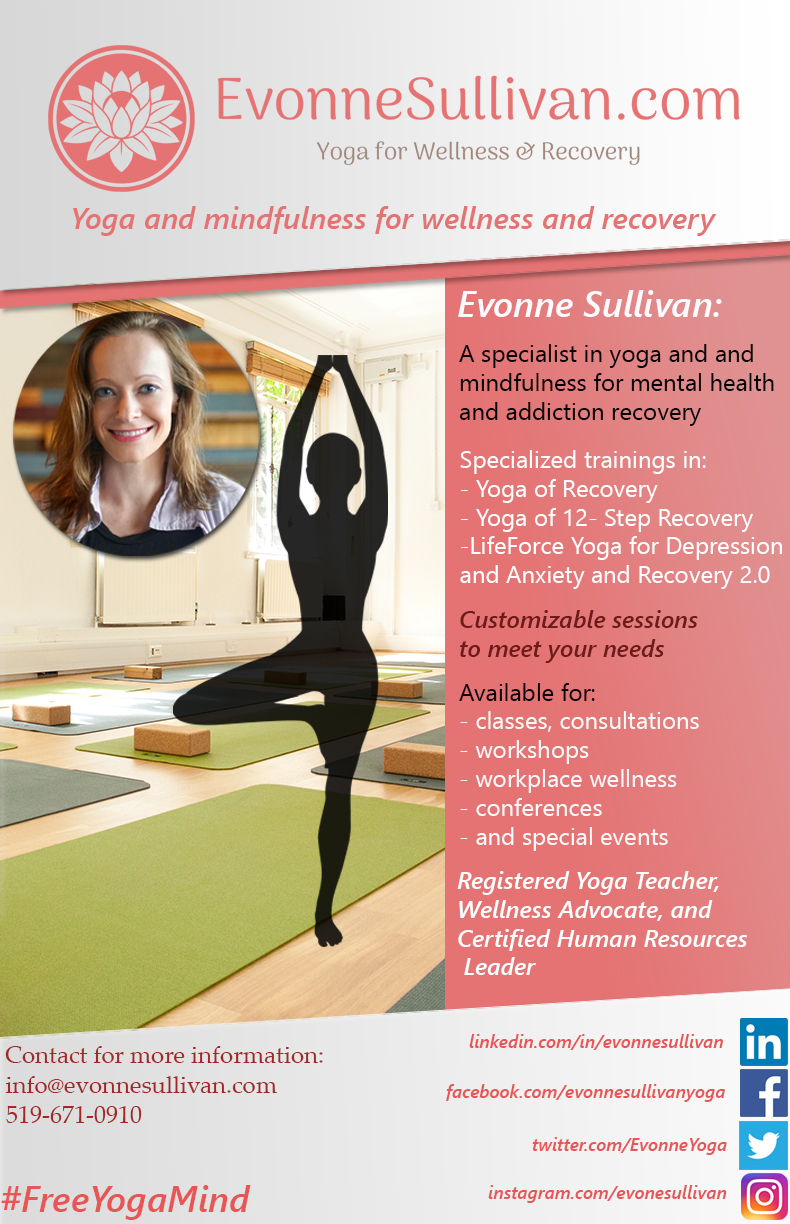 51/128
[Speaker Notes: nmehboob_poster.jpg]
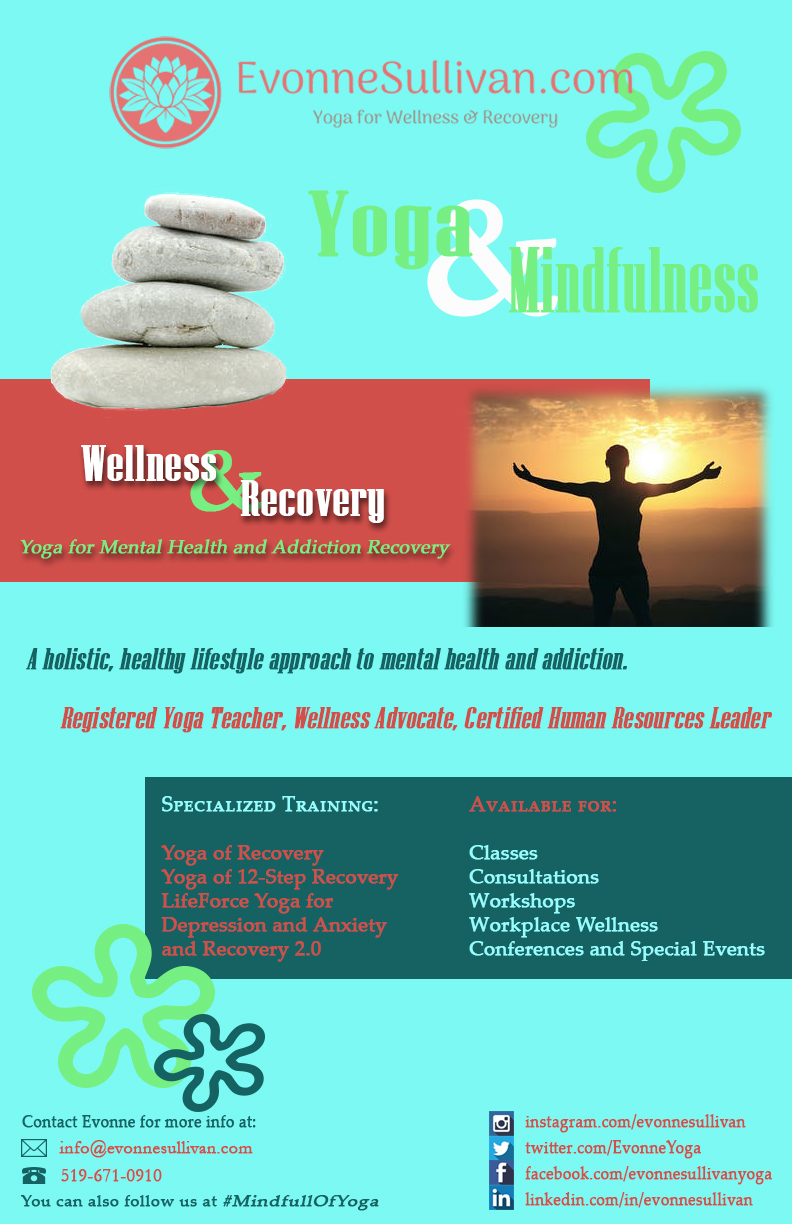 52/128
[Speaker Notes: mrist_poster.jpg]
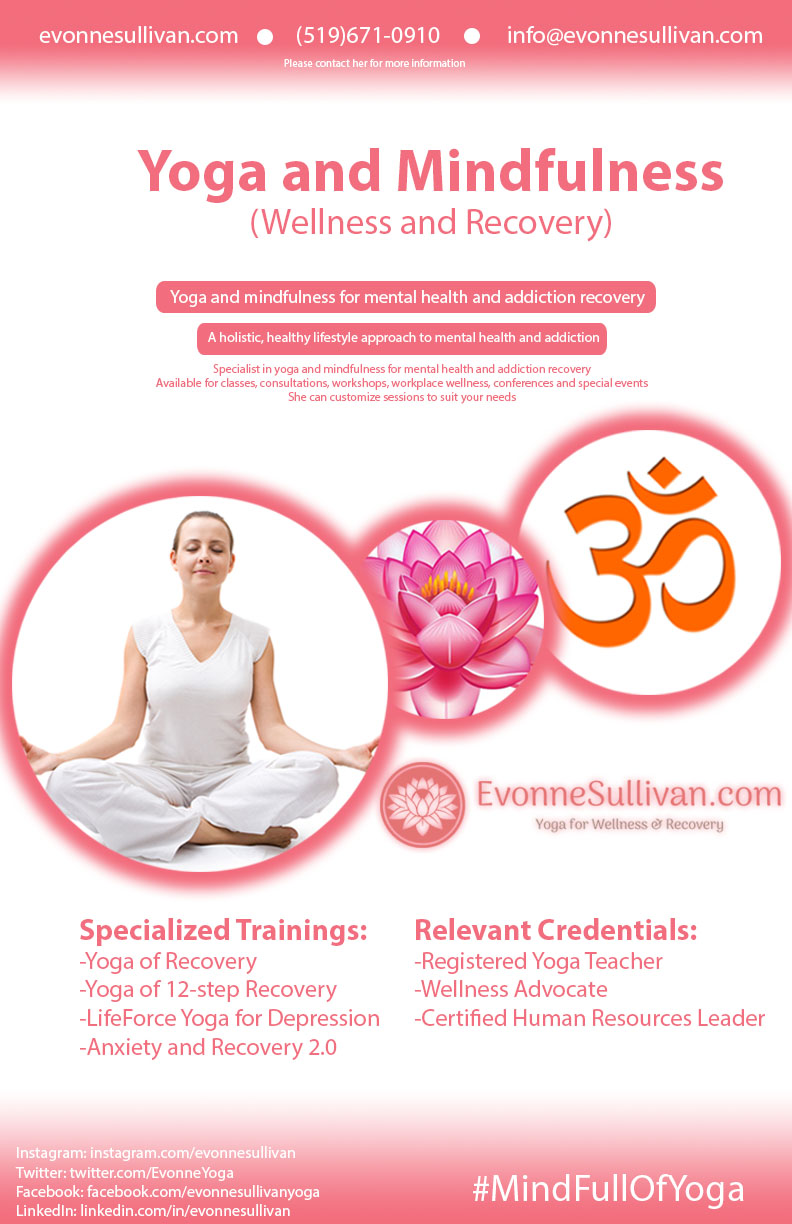 53/128
[Speaker Notes: mrakoff_poster.jpg]
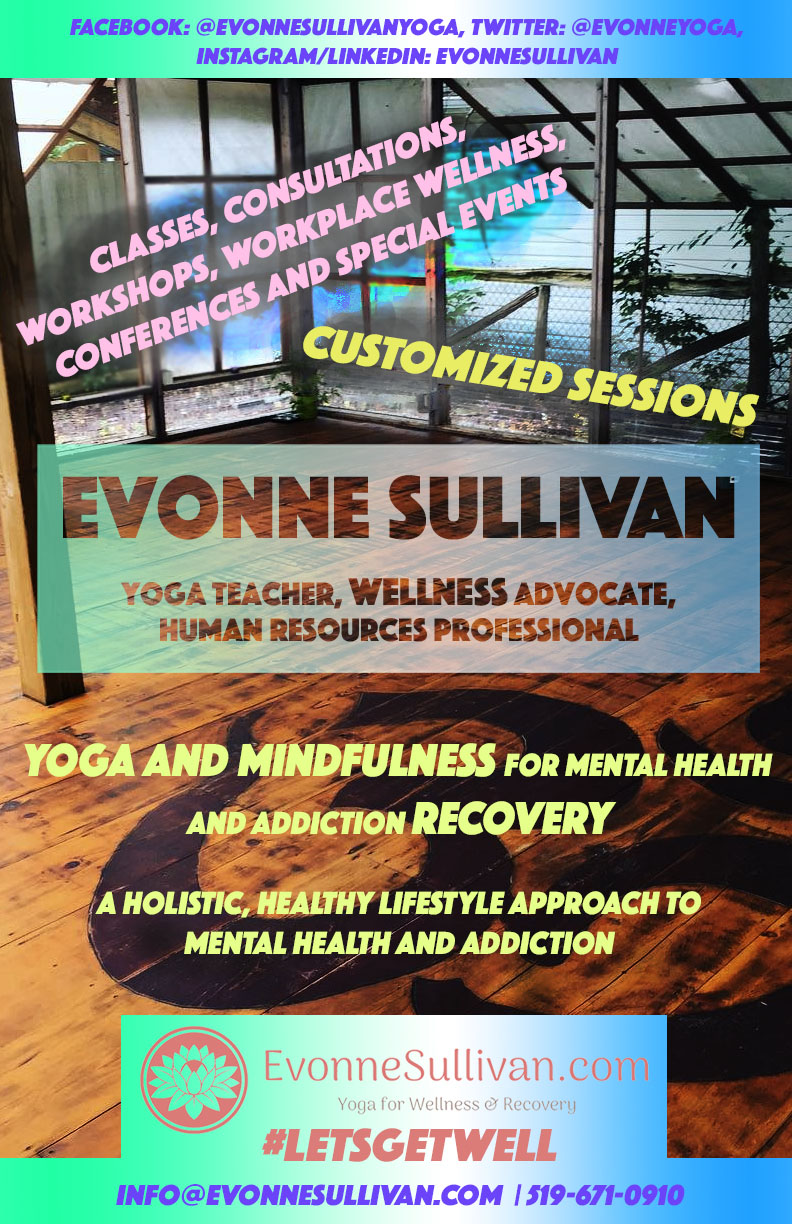 54/128
[Speaker Notes: mraj3_poster.jpg]
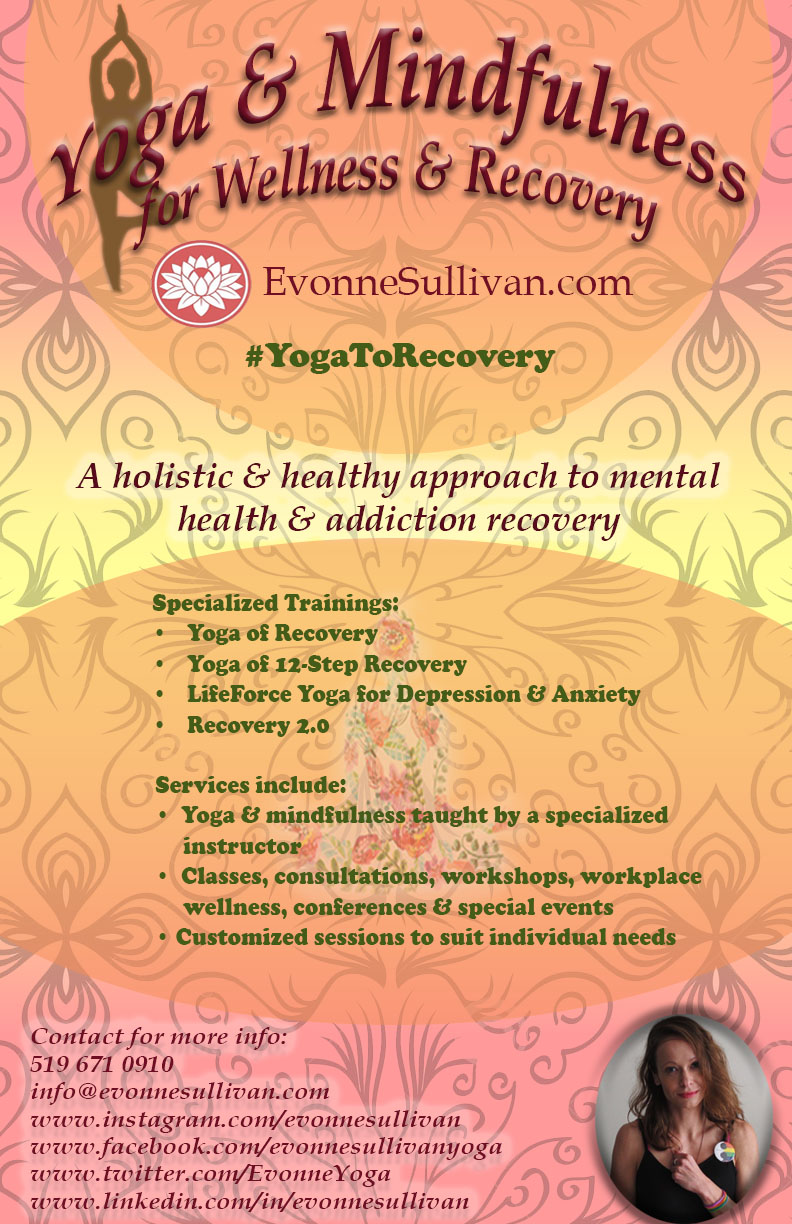 55/128
[Speaker Notes: mqures55_poster.jpg]
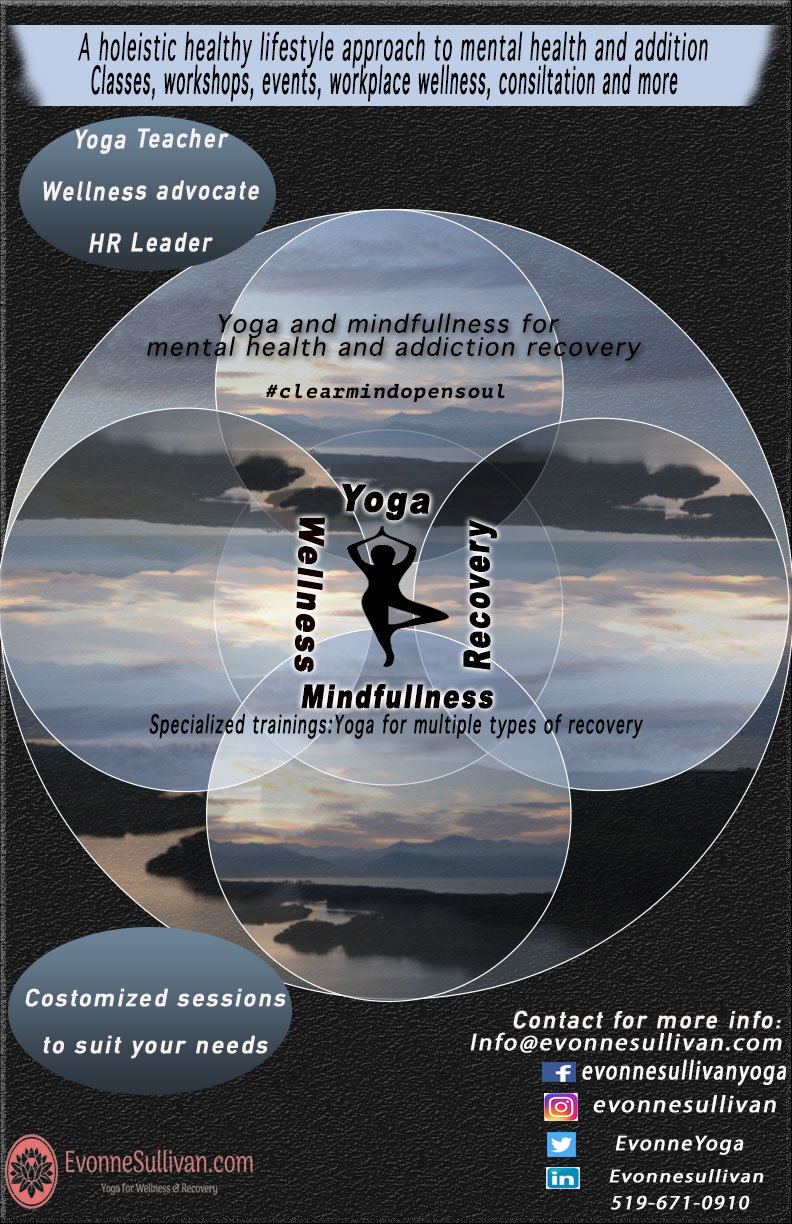 56/128
[Speaker Notes: mperova_poster.jpg]
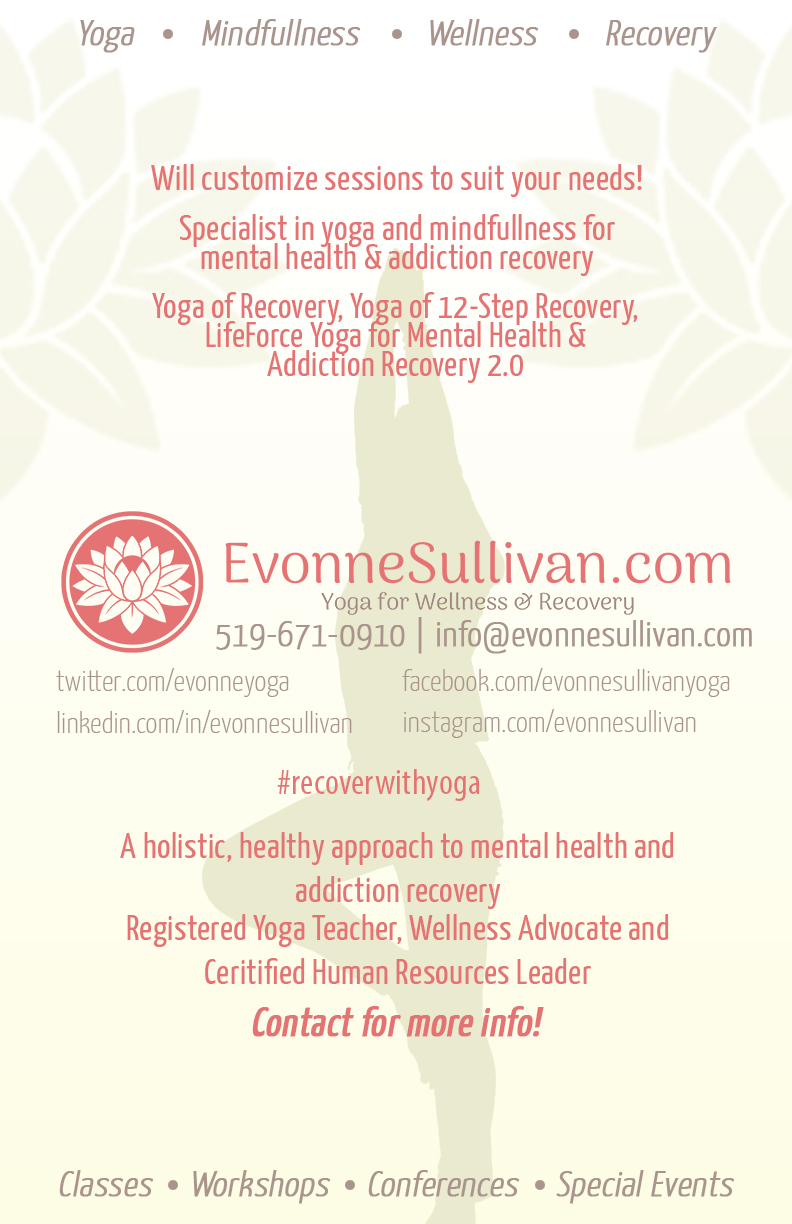 57/128
[Speaker Notes: mparchom_poster.jpg]
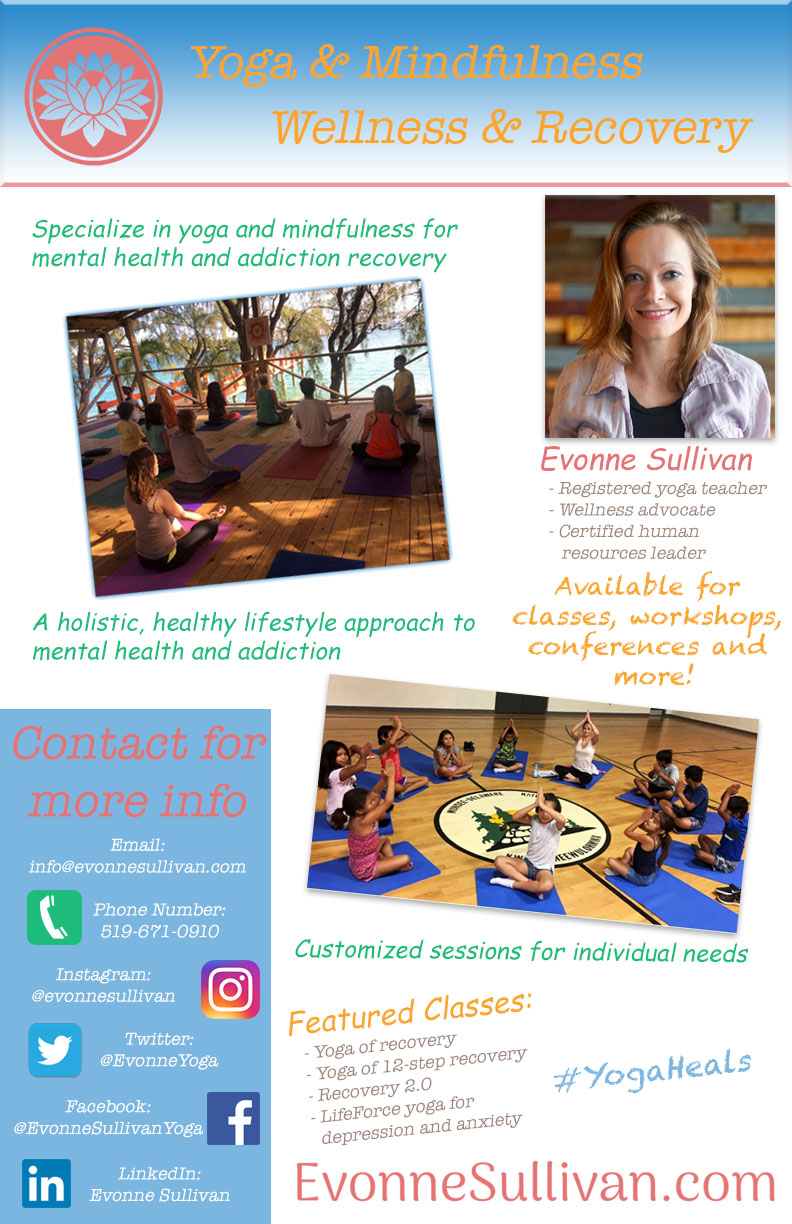 58/128
[Speaker Notes: mnijjar5_poster.jpg]
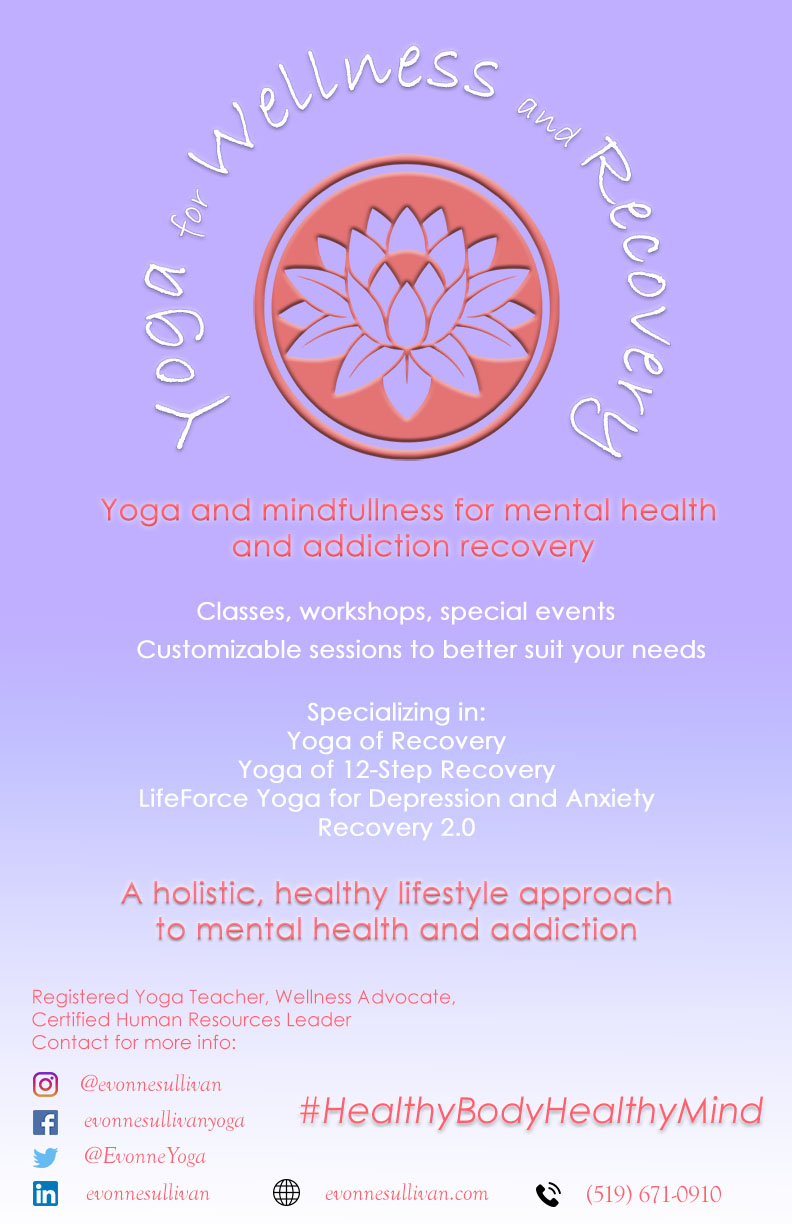 59/128
[Speaker Notes: mnicolas_poster.jpg]
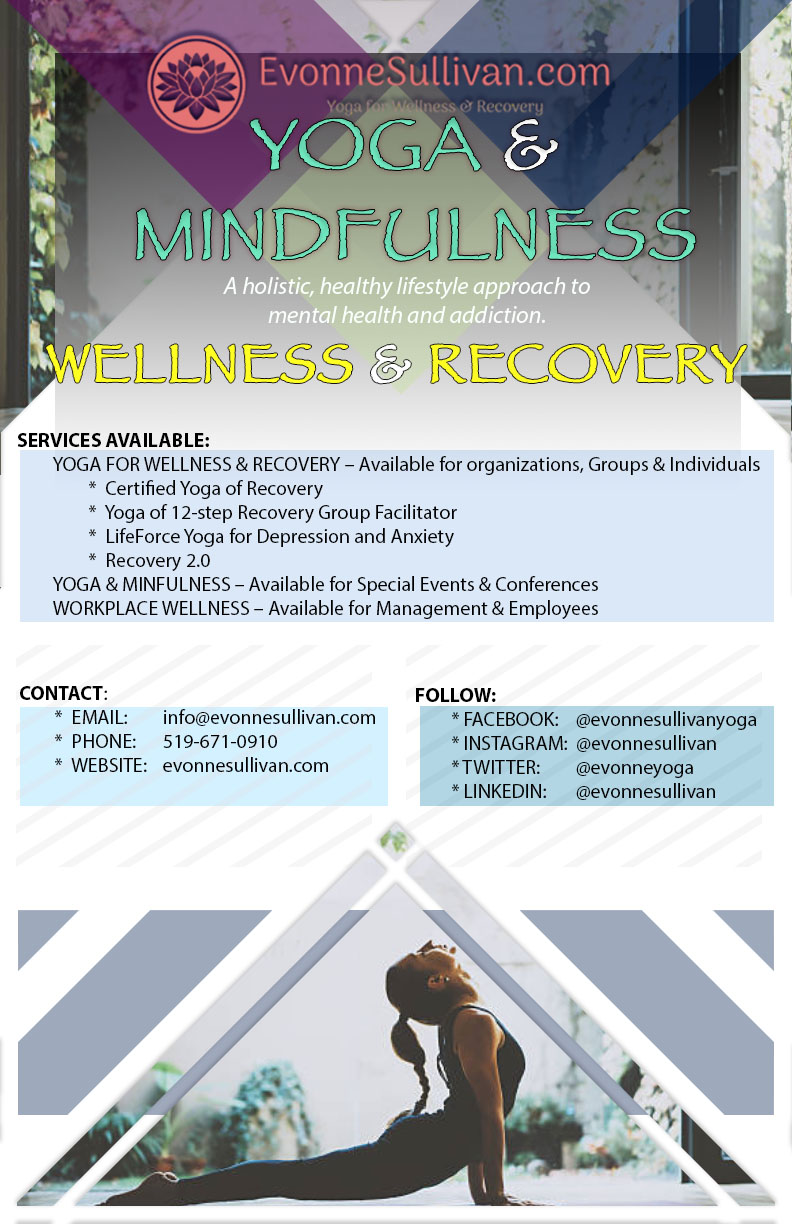 60/128
[Speaker Notes: mngo24_poster.jpg]
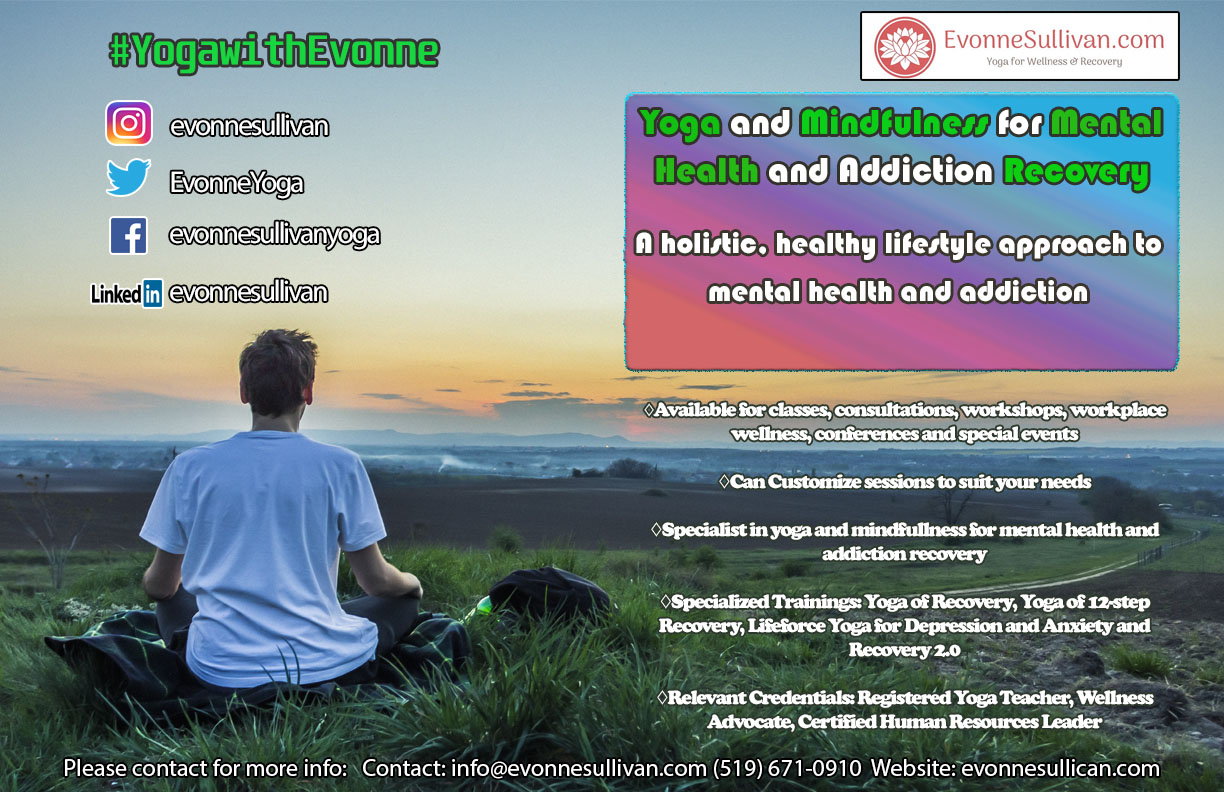 61/128
[Speaker Notes: mmclea84_poster.jpg]
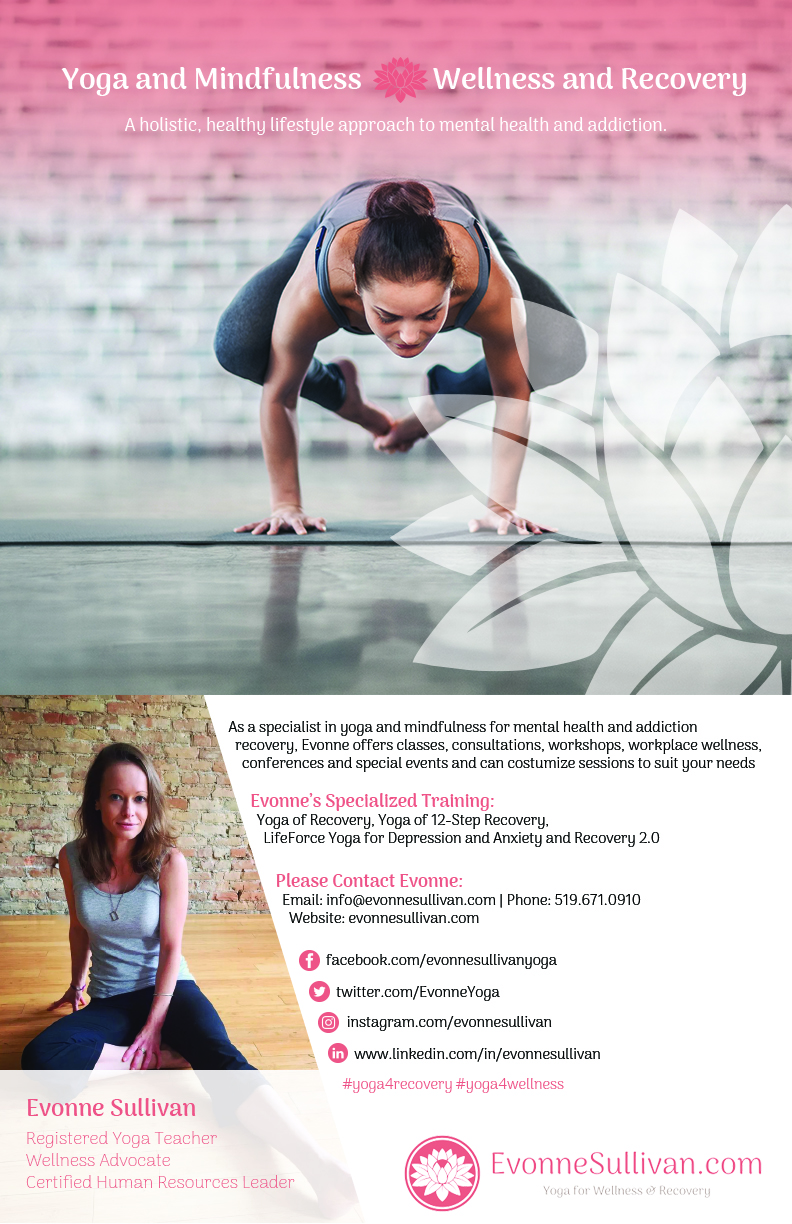 62/128
[Speaker Notes: mmckin9_poster.jpg]
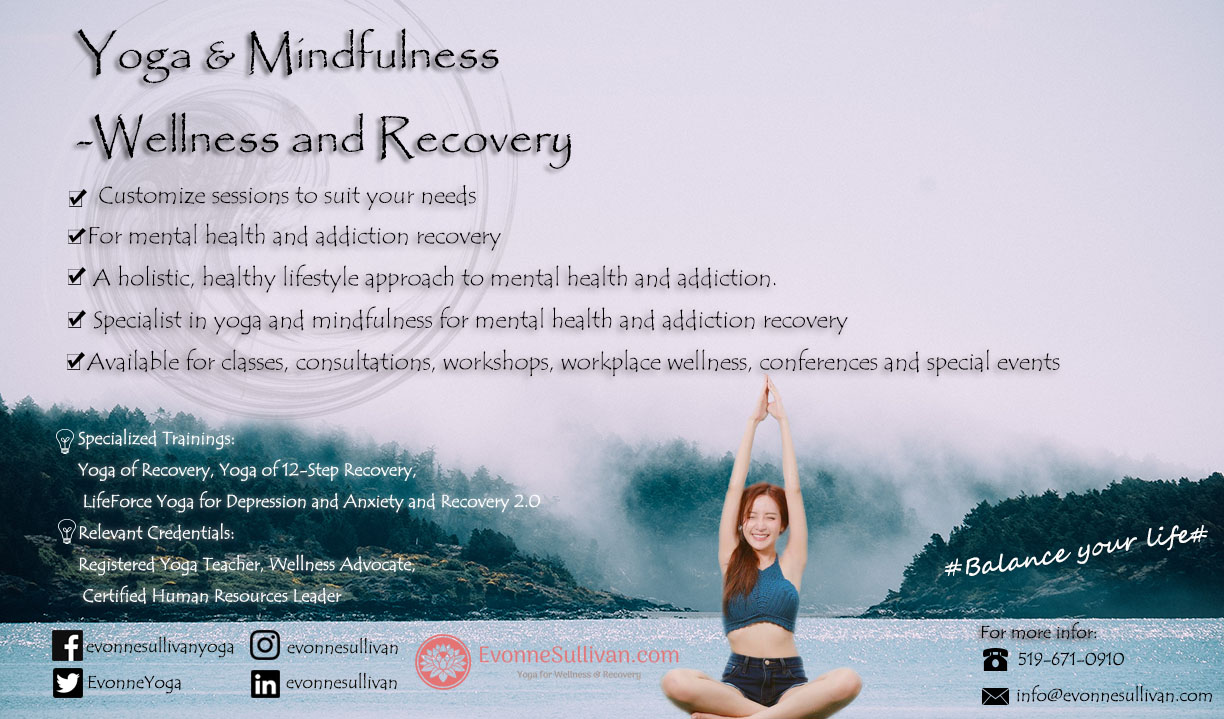 63/128
[Speaker Notes: mmao6_poster.jpg]
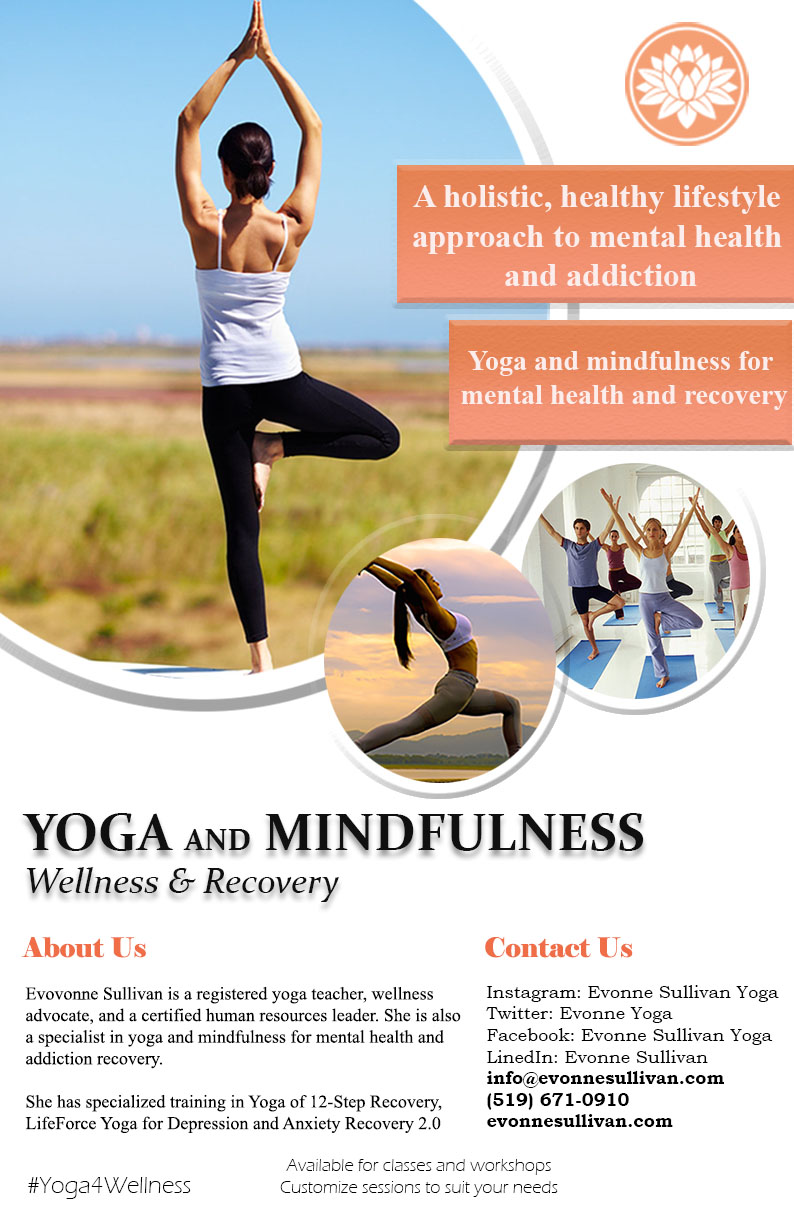 64/128
[Speaker Notes: mmakaoui_poster.jpg]
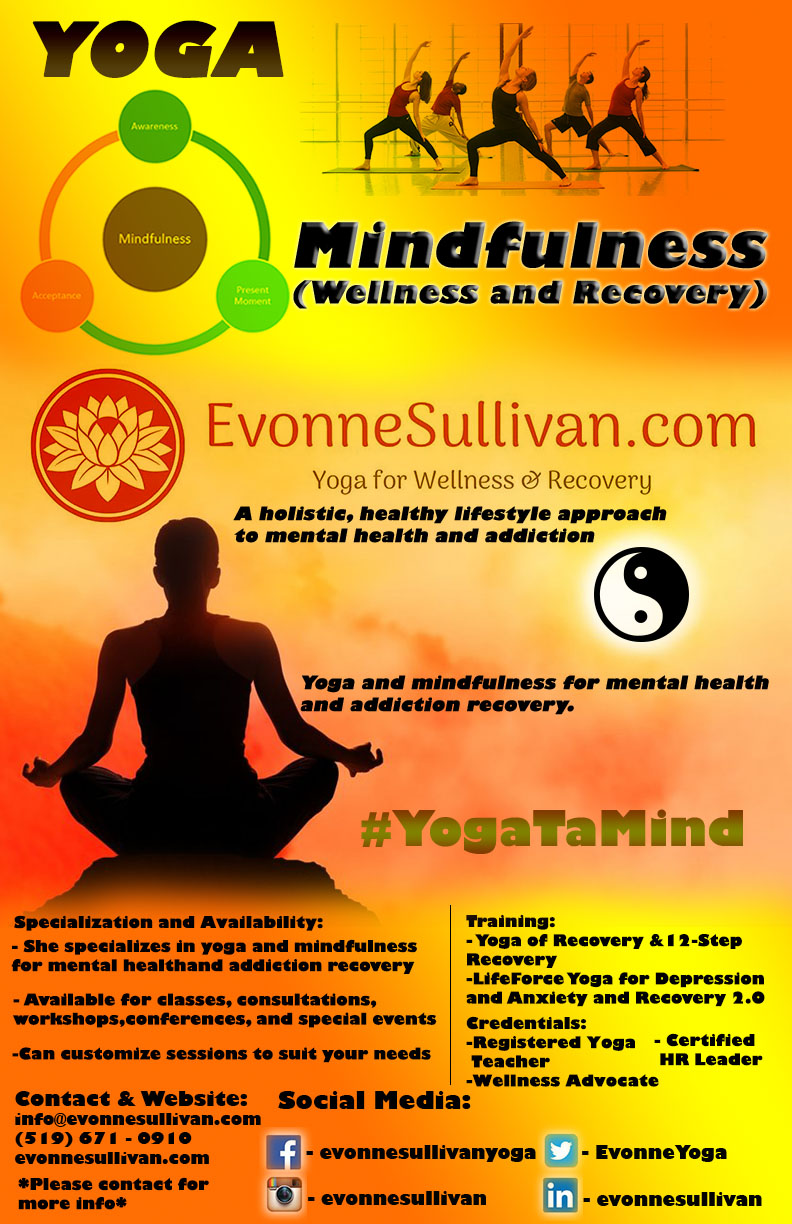 65/128
[Speaker Notes: mmacalin_poster.jpg]
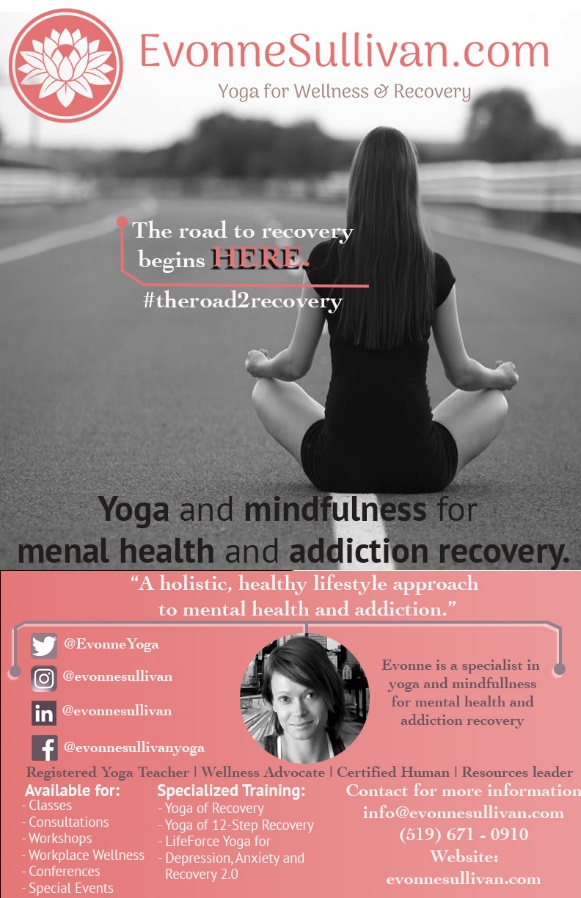 66/128
[Speaker Notes: lpotter4_poster.jpg]
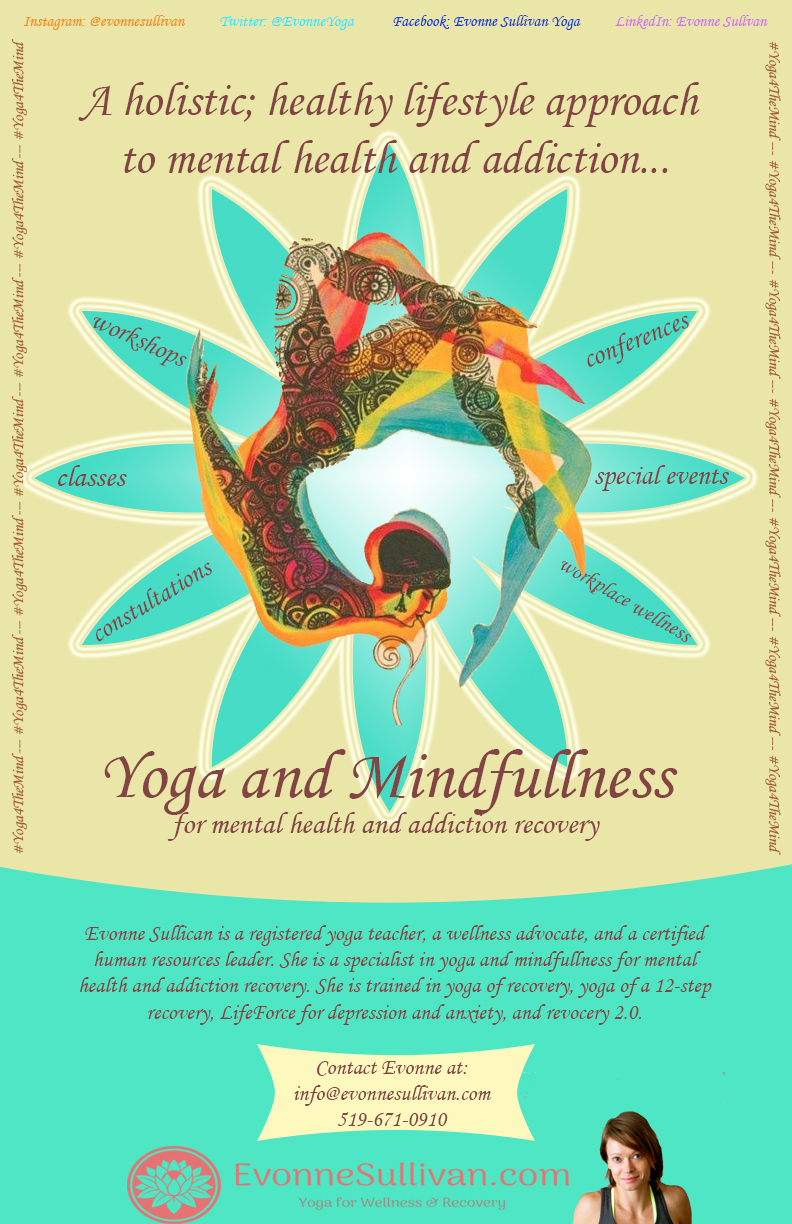 67/128
[Speaker Notes: lpopa_poster.jpg]
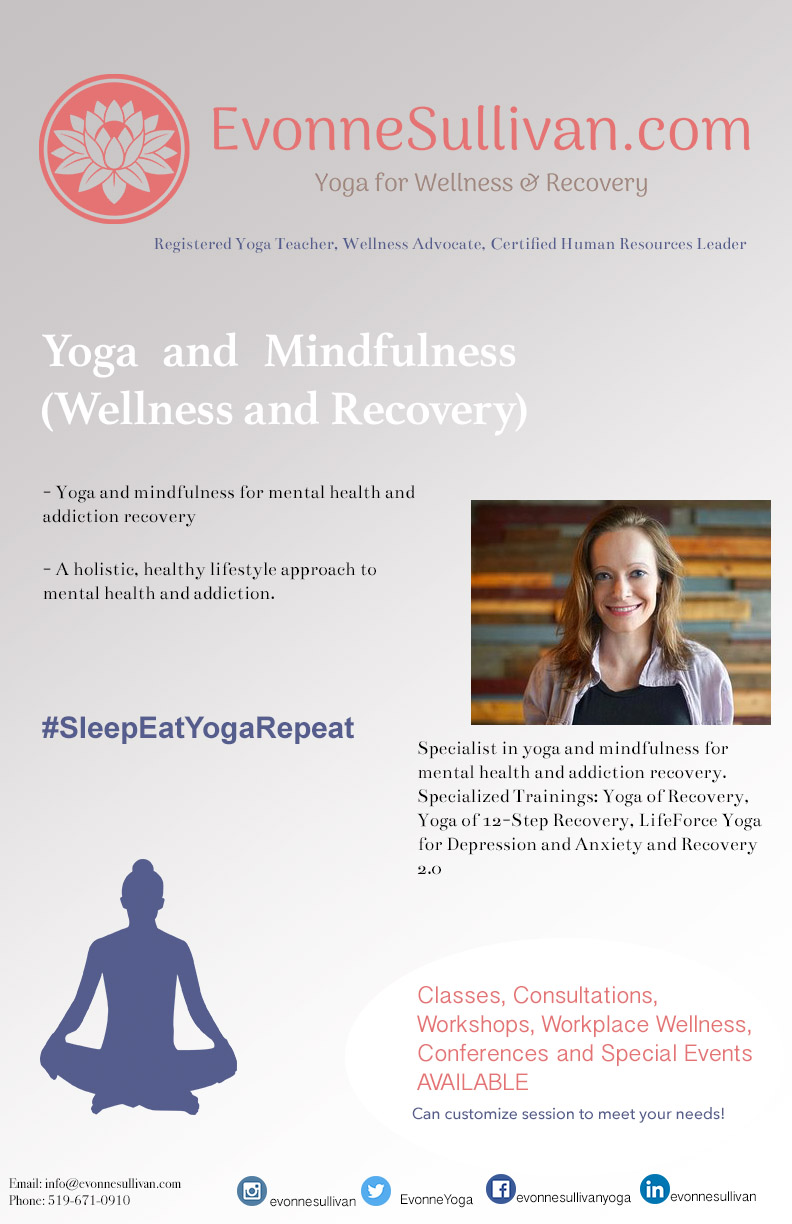 68/128
[Speaker Notes: lostoich_poster.jpg]
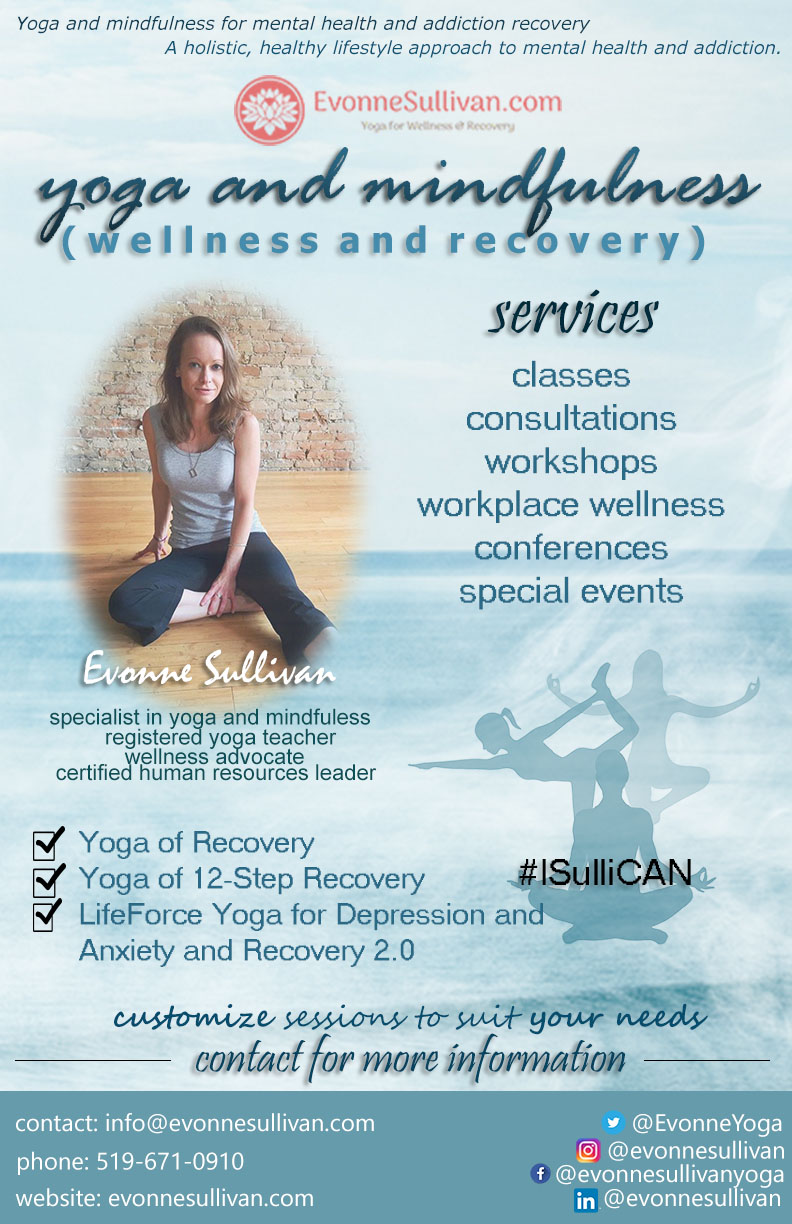 69/128
[Speaker Notes: lnguy72_poster.jpg]
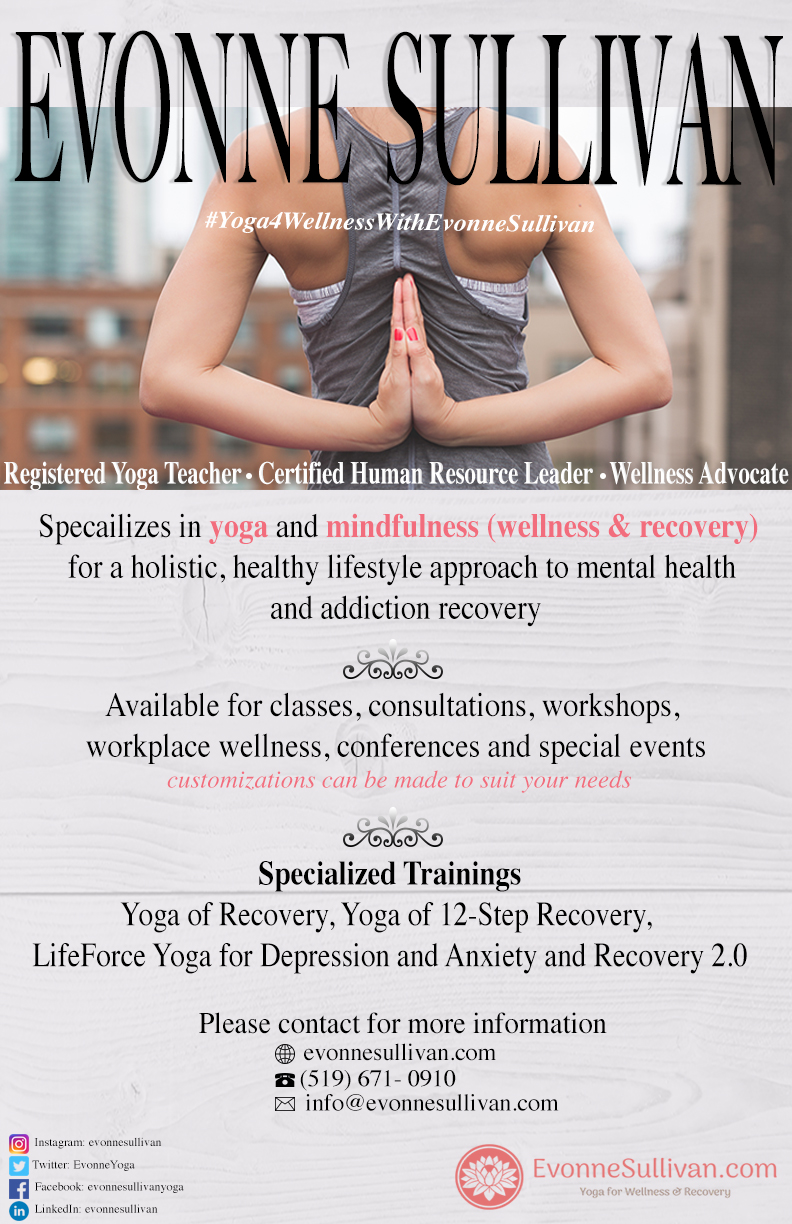 70/128
[Speaker Notes: lmitch49_poster.jpg]
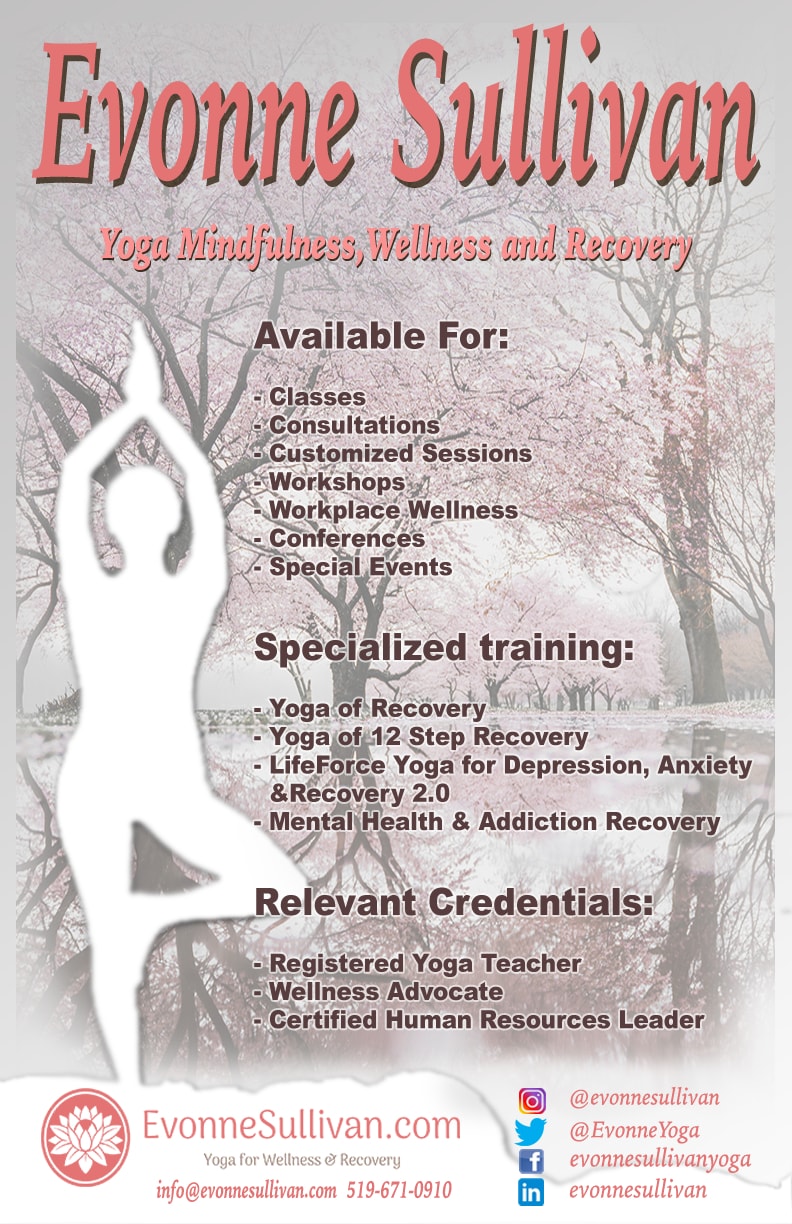 71/128
[Speaker Notes: lmacd2_poster.jpg]
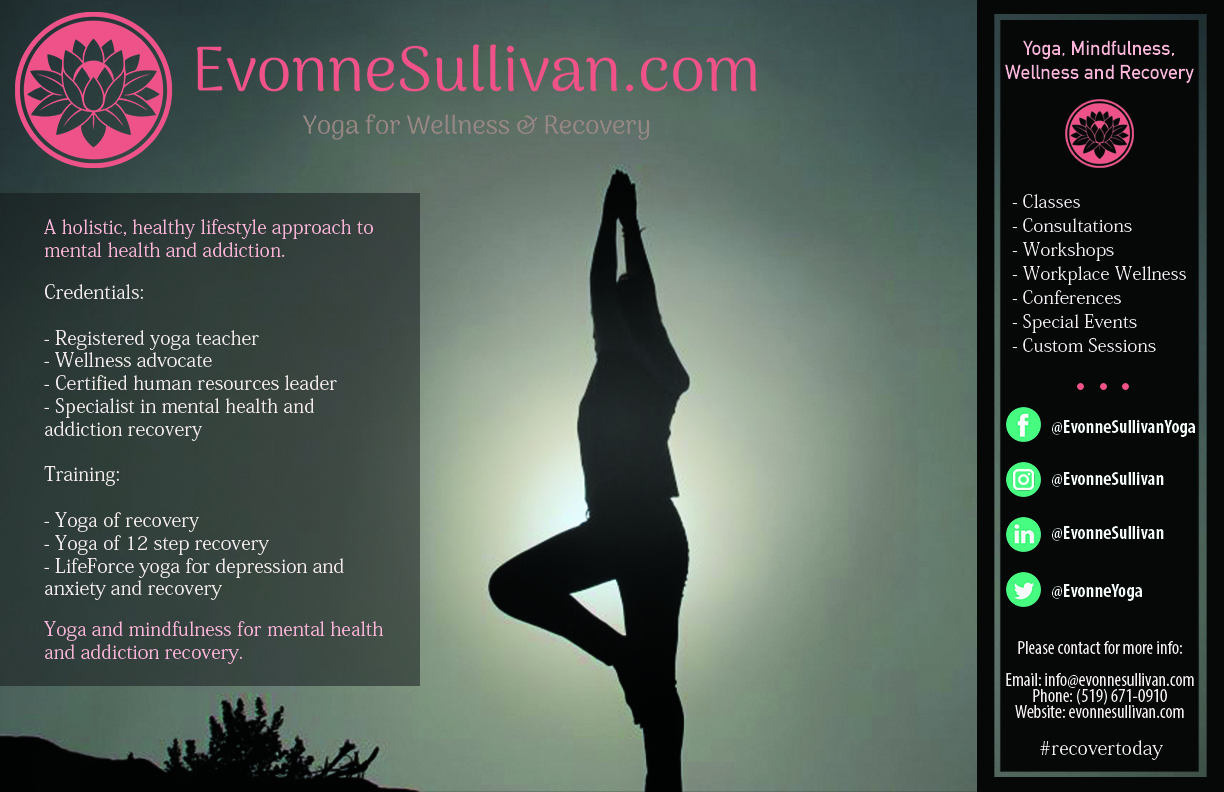 72/128
[Speaker Notes: krichte6_poster.jpg]
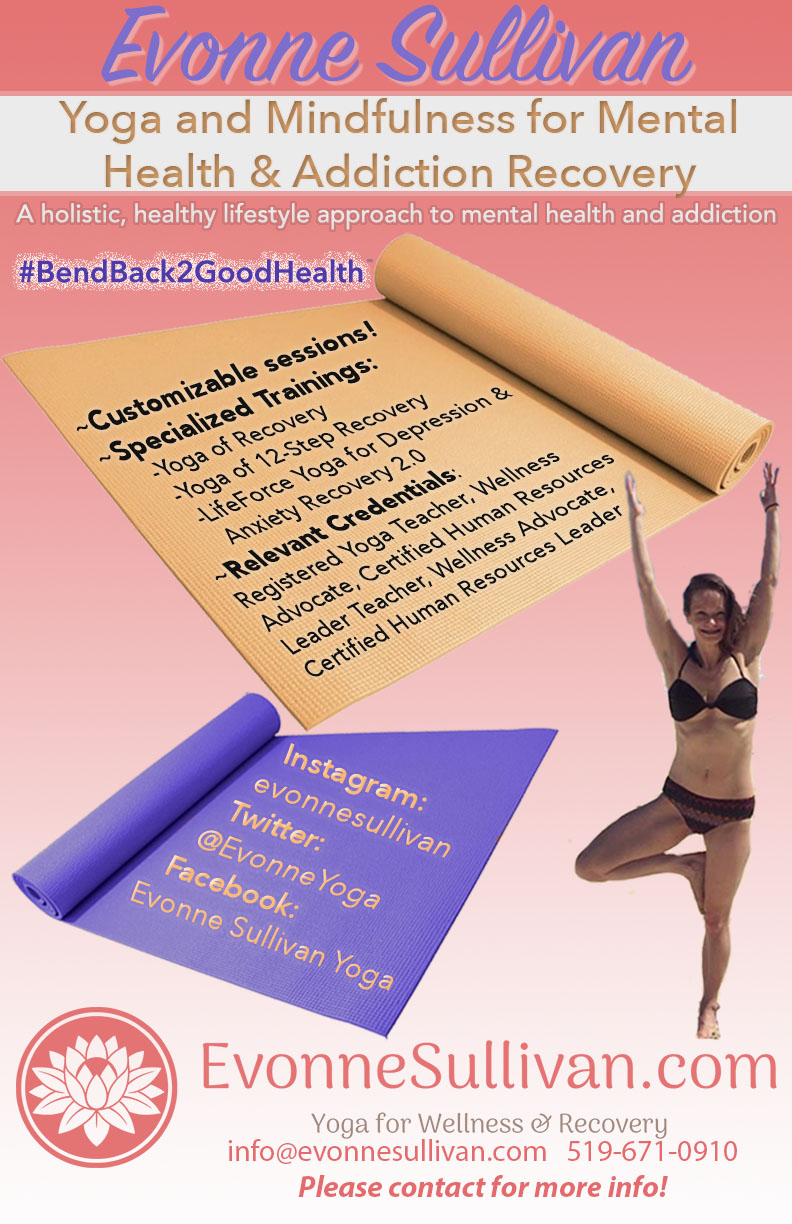 73/128
[Speaker Notes: kprior4_poster.jpg]
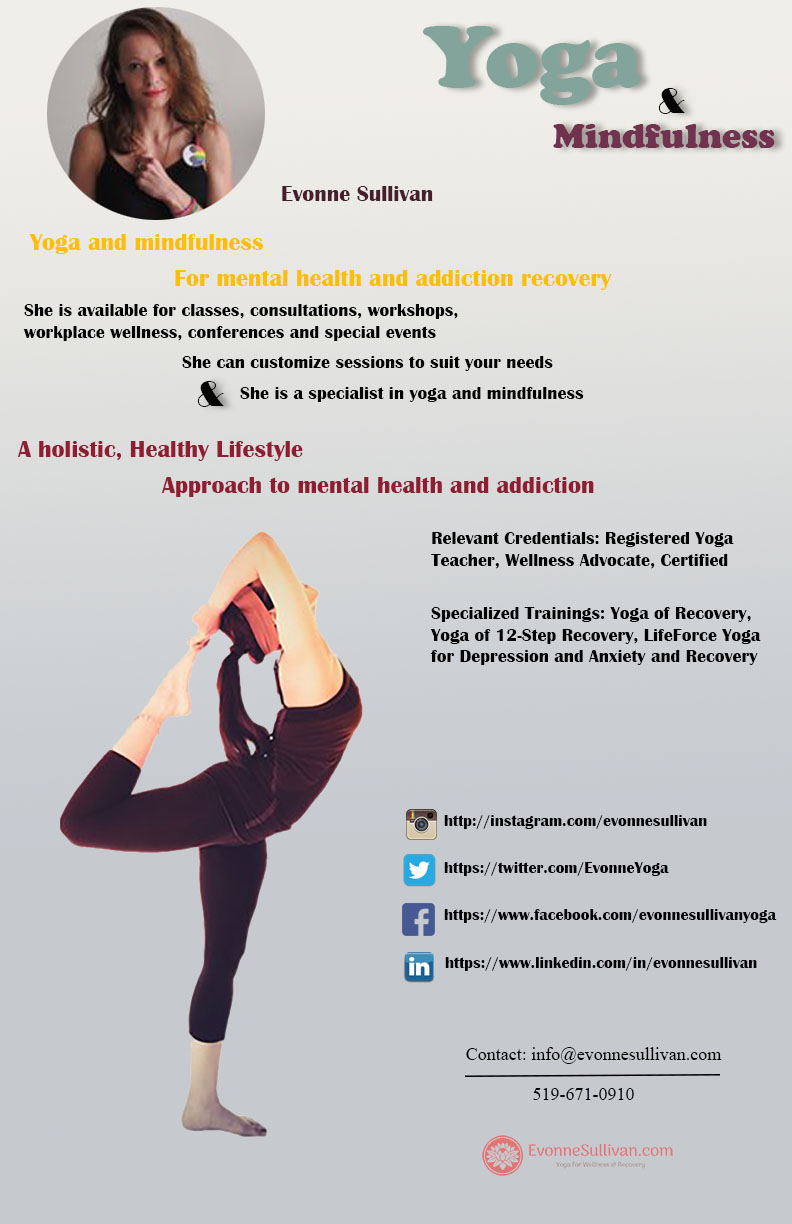 74/128
[Speaker Notes: kpeng28_poster.jpg]
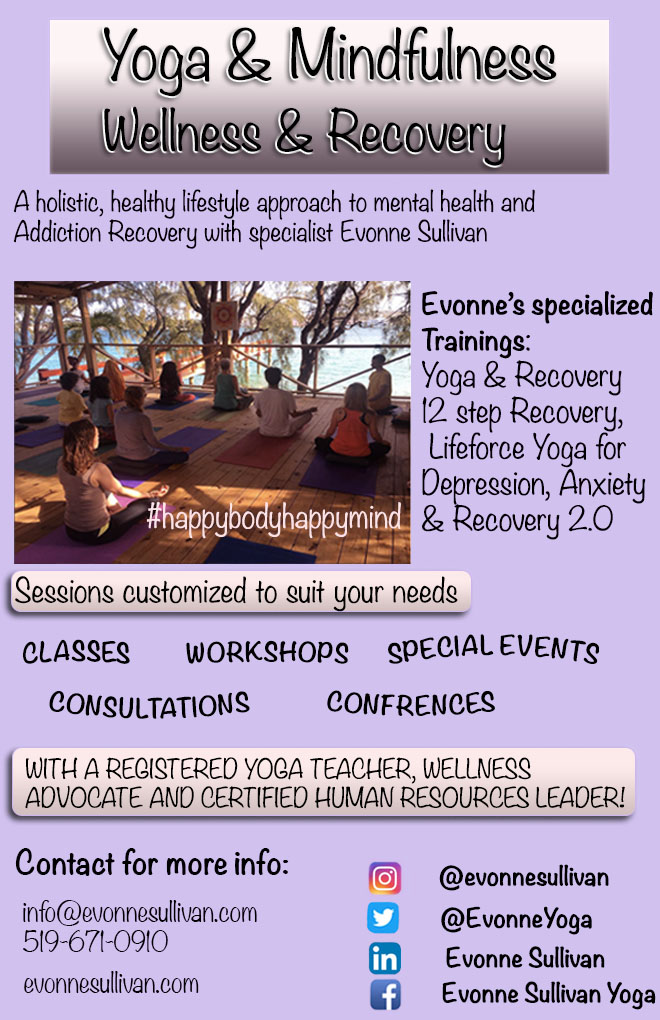 75/128
[Speaker Notes: kpatton3_poster.jpg]
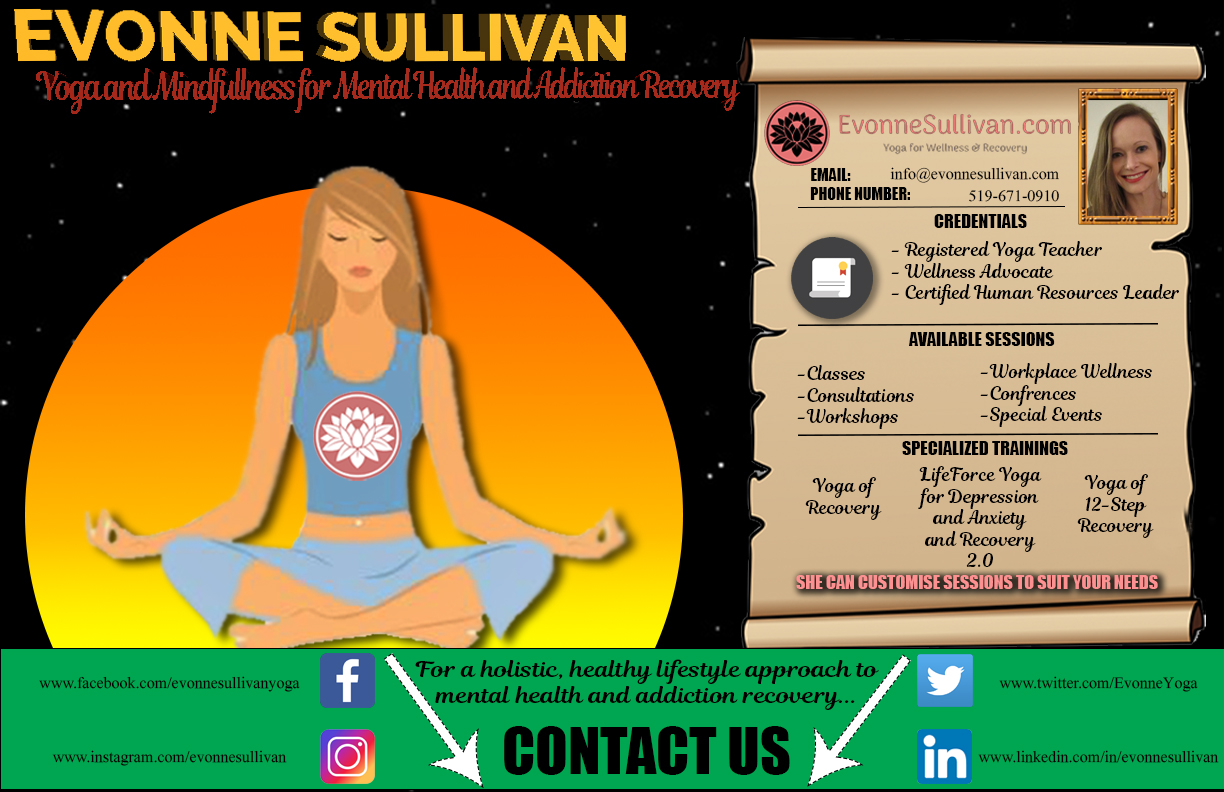 76/128
[Speaker Notes: kmathur3_poster.jpg]
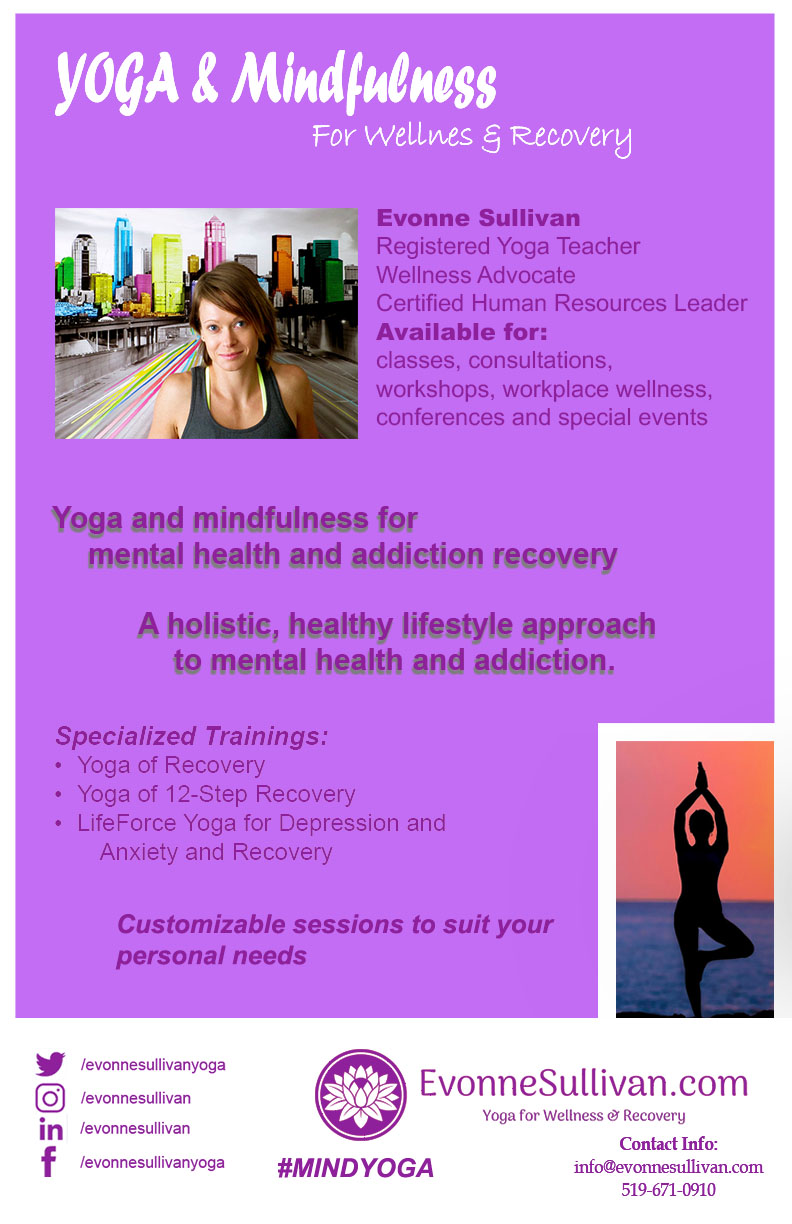 77/128
[Speaker Notes: jrobbi22_poster.jpg]
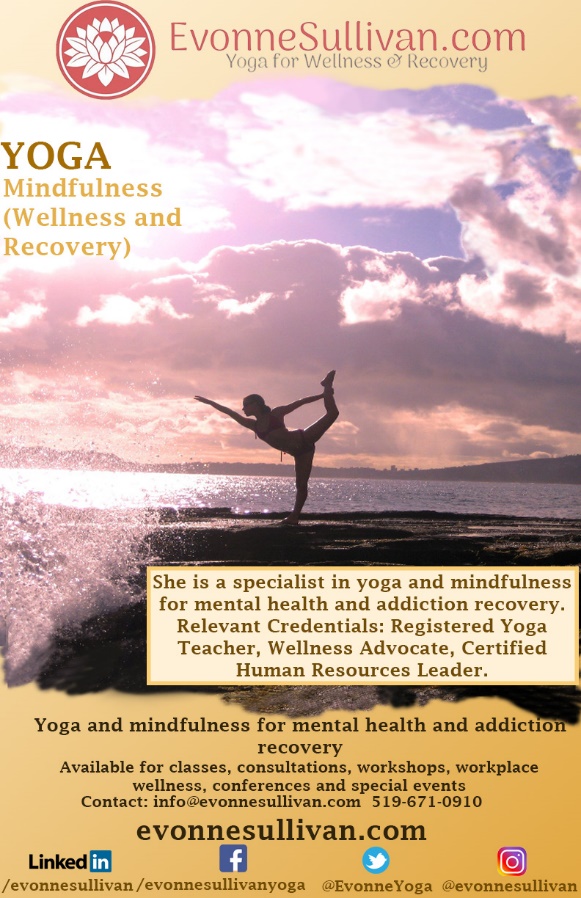 78/128
[Speaker Notes: jregan26_poster.jpg]
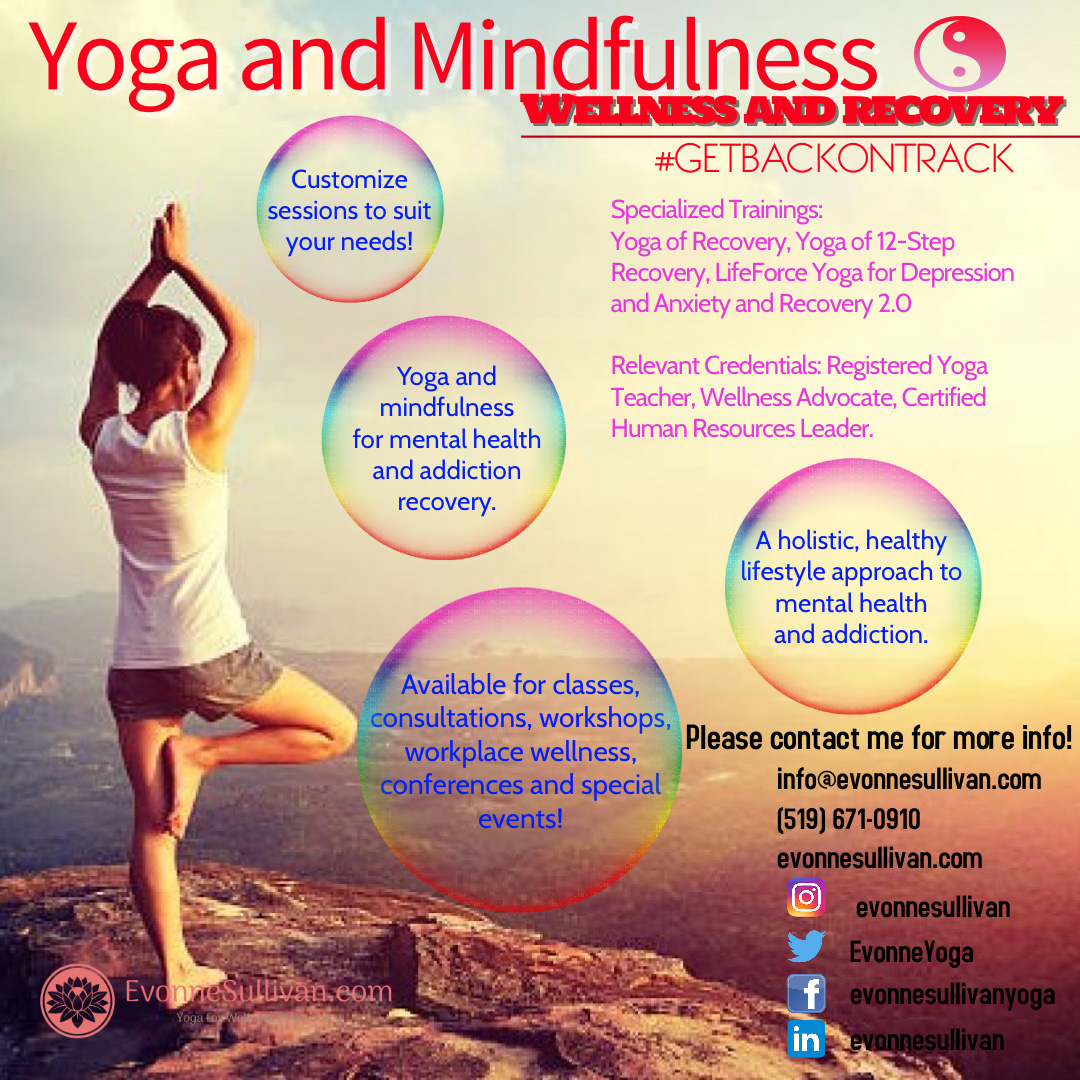 79/128
[Speaker Notes: jrandha7_poster.jpg]
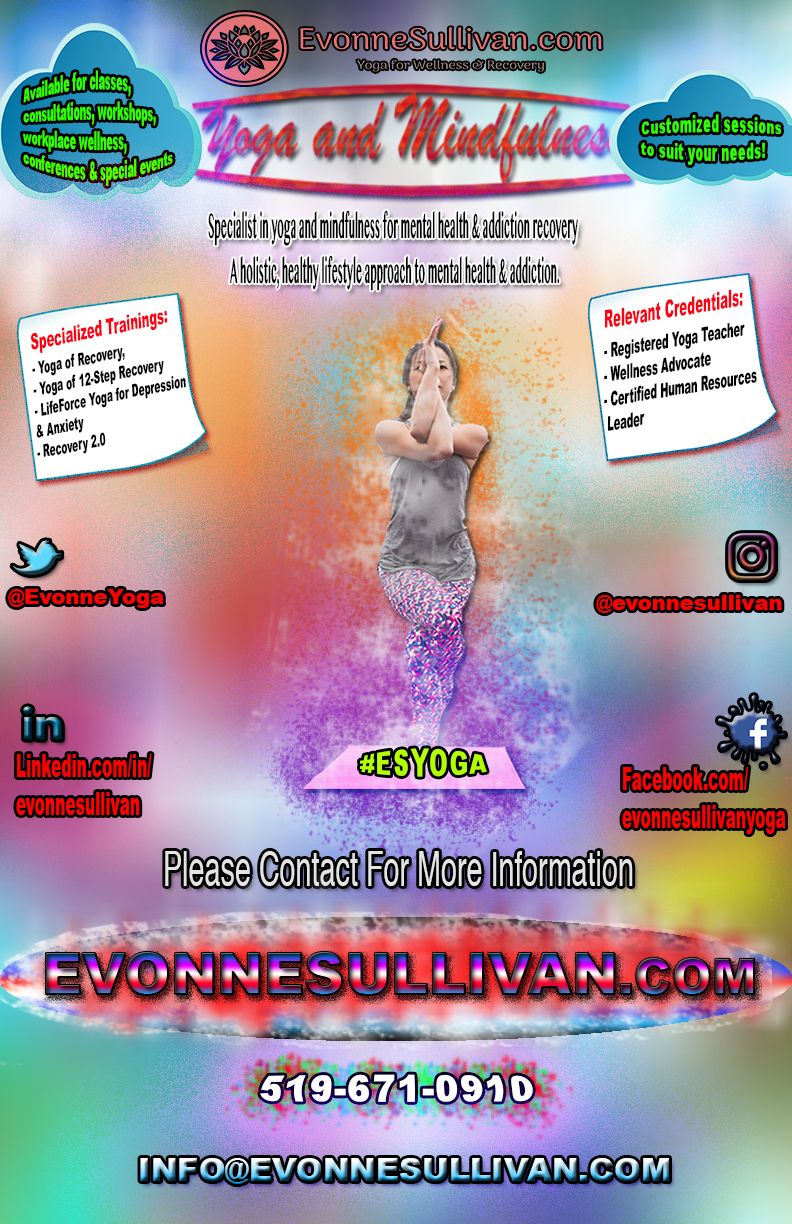 80/128
[Speaker Notes: jquresh3_poster.jpg]
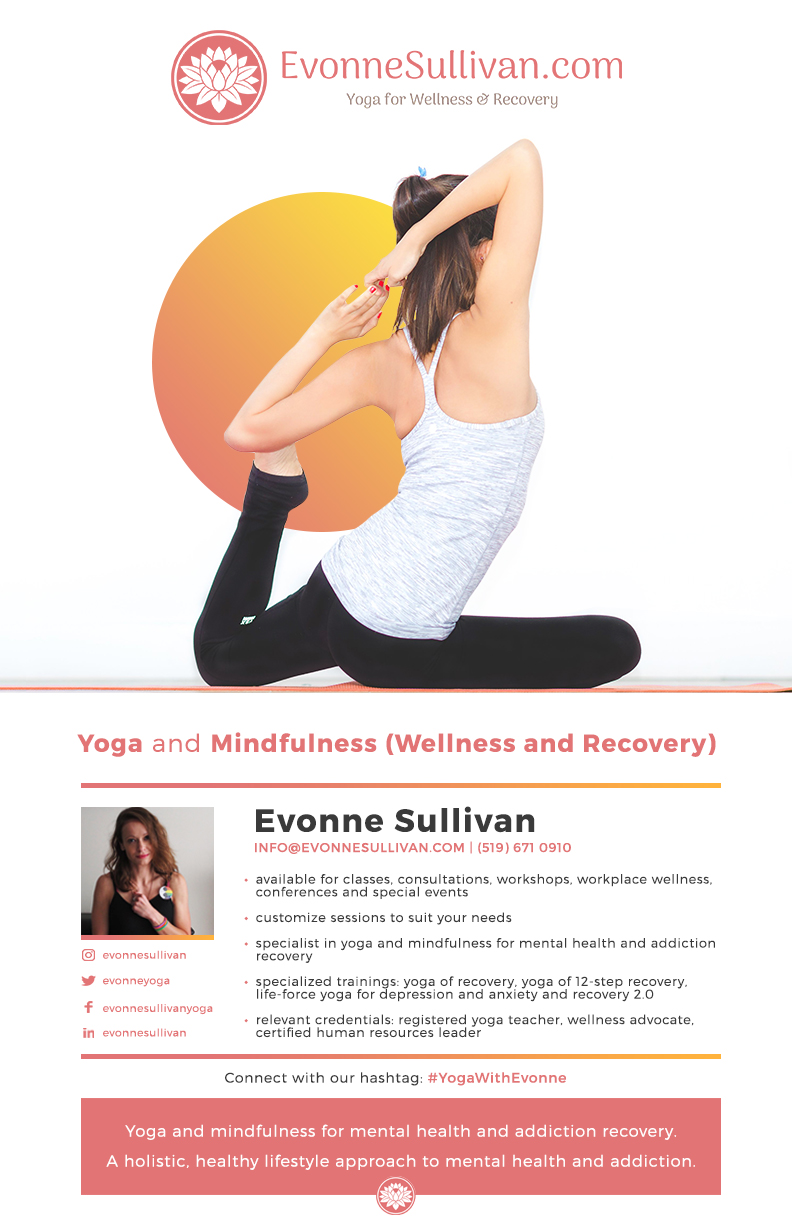 81/128
[Speaker Notes: jpun7_poster.jpg]
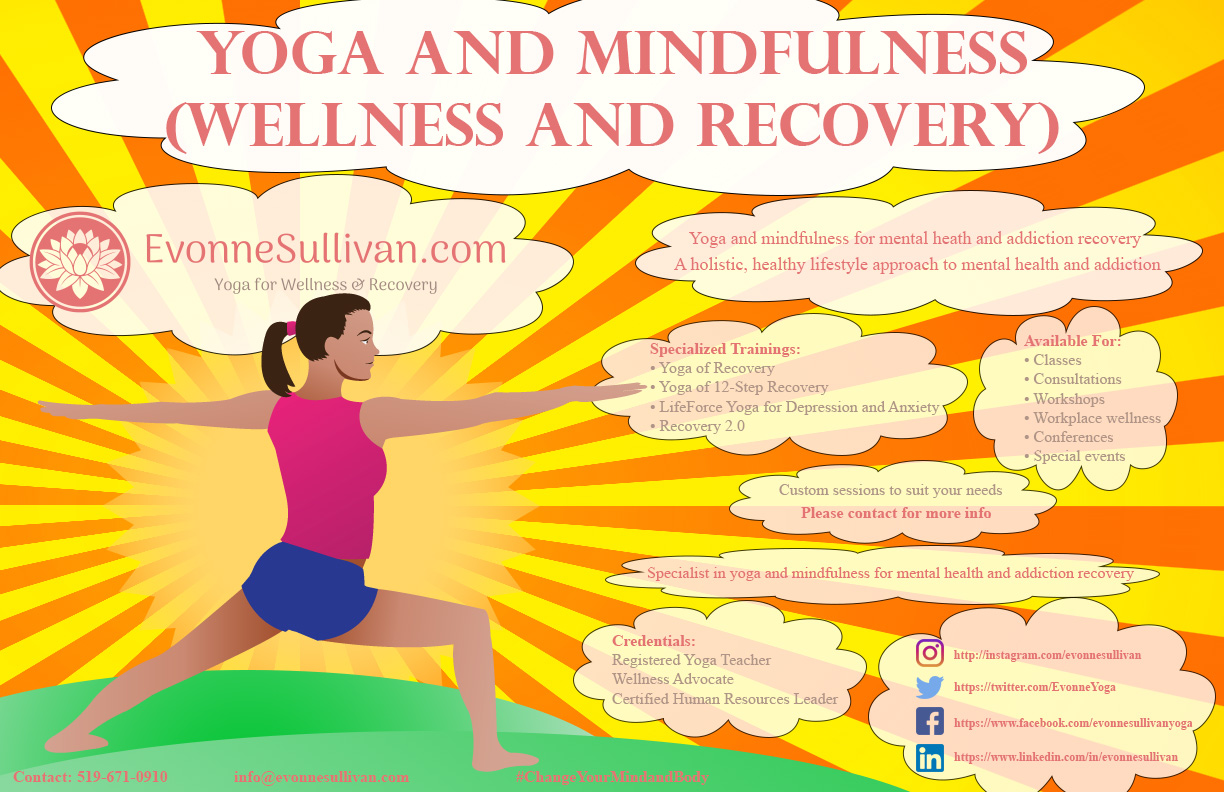 82/128
[Speaker Notes: jpolasz_poster.jpg]
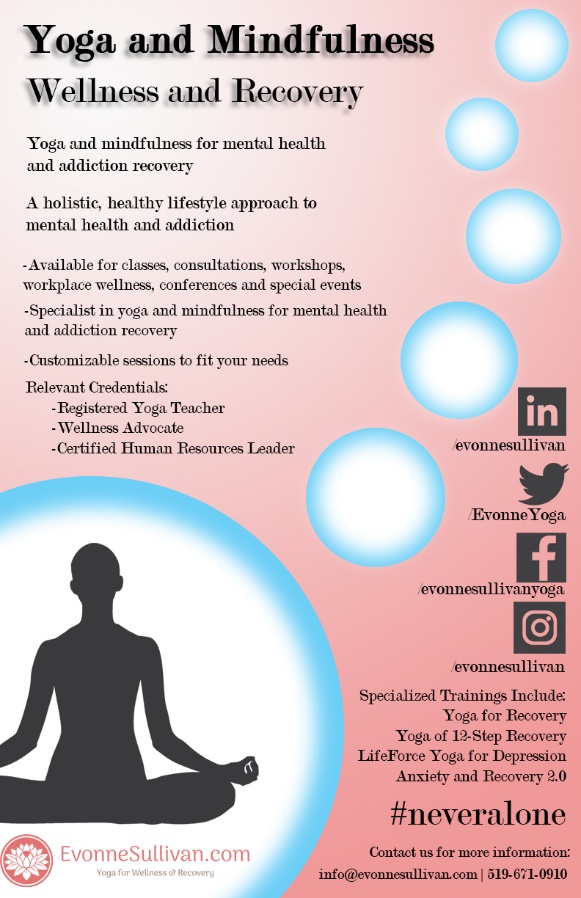 83/128
[Speaker Notes: jpo2_poster.jpg]
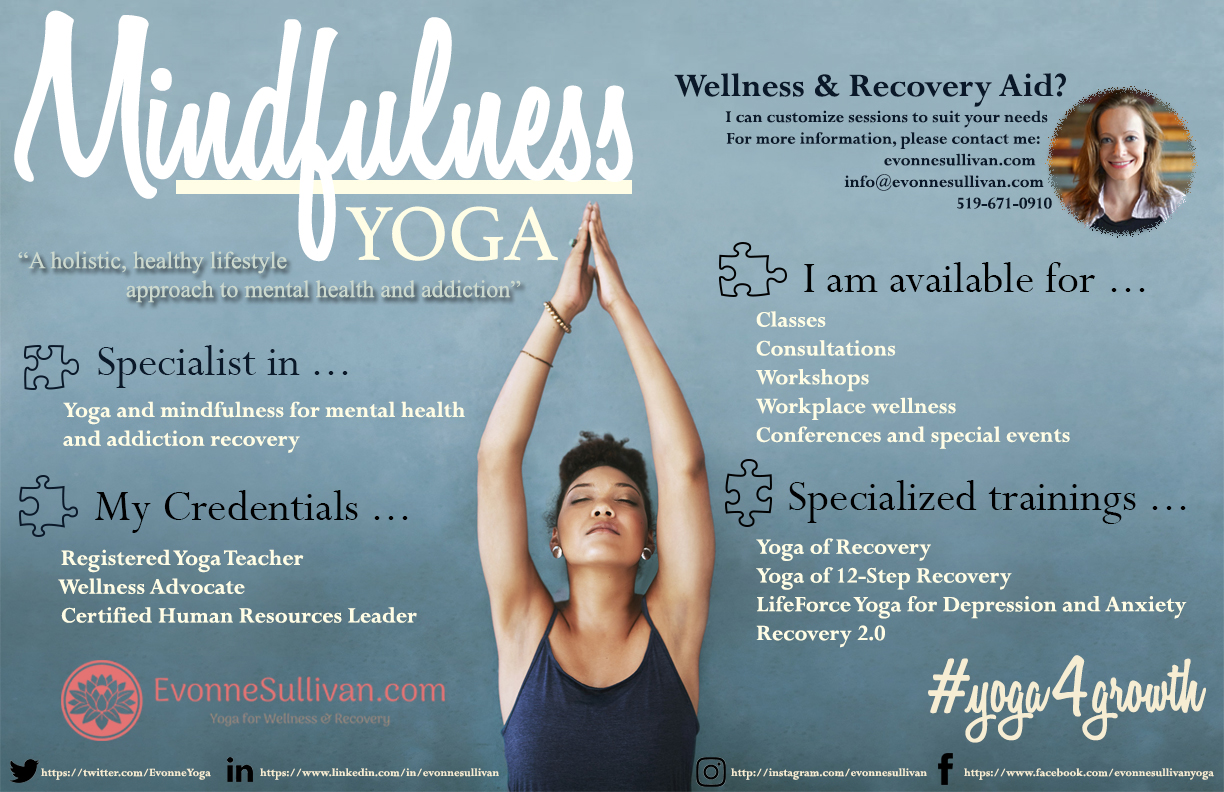 84/128
[Speaker Notes: jpatinor_poster.jpg]
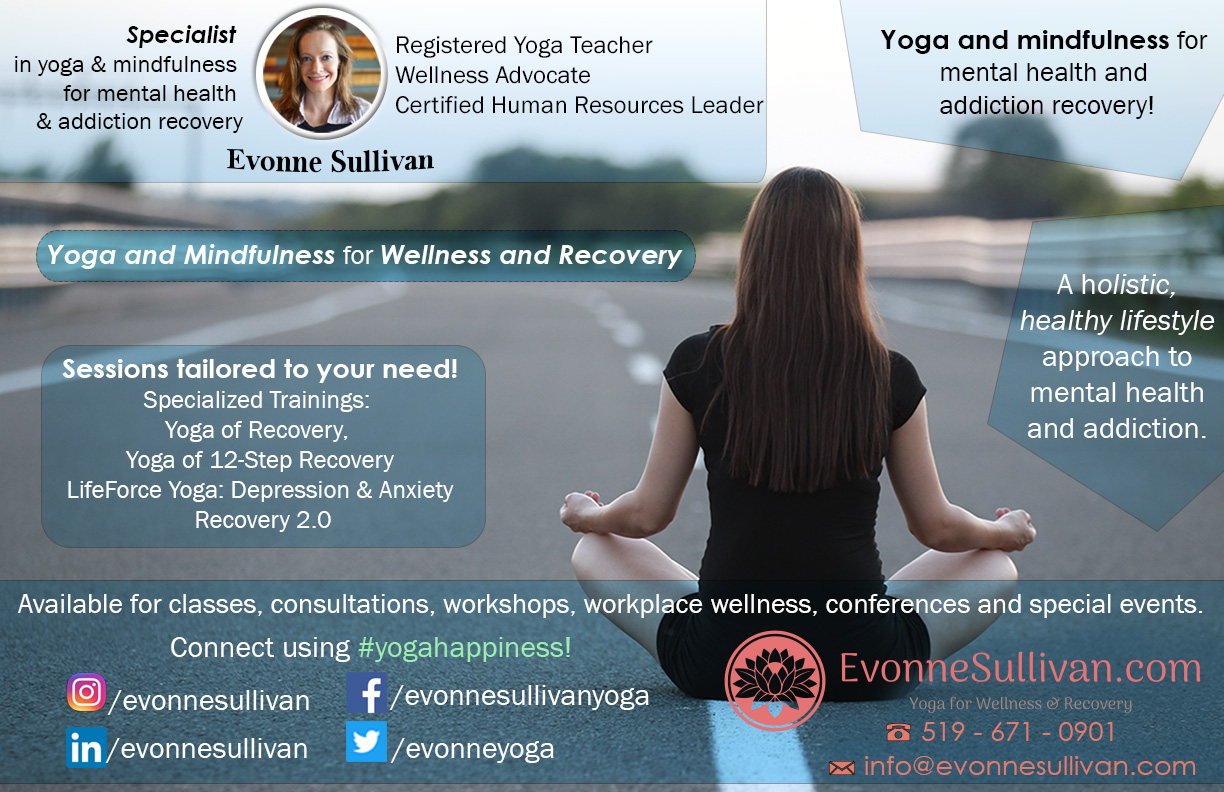 85/128
[Speaker Notes: jpate229_poster.jpg]
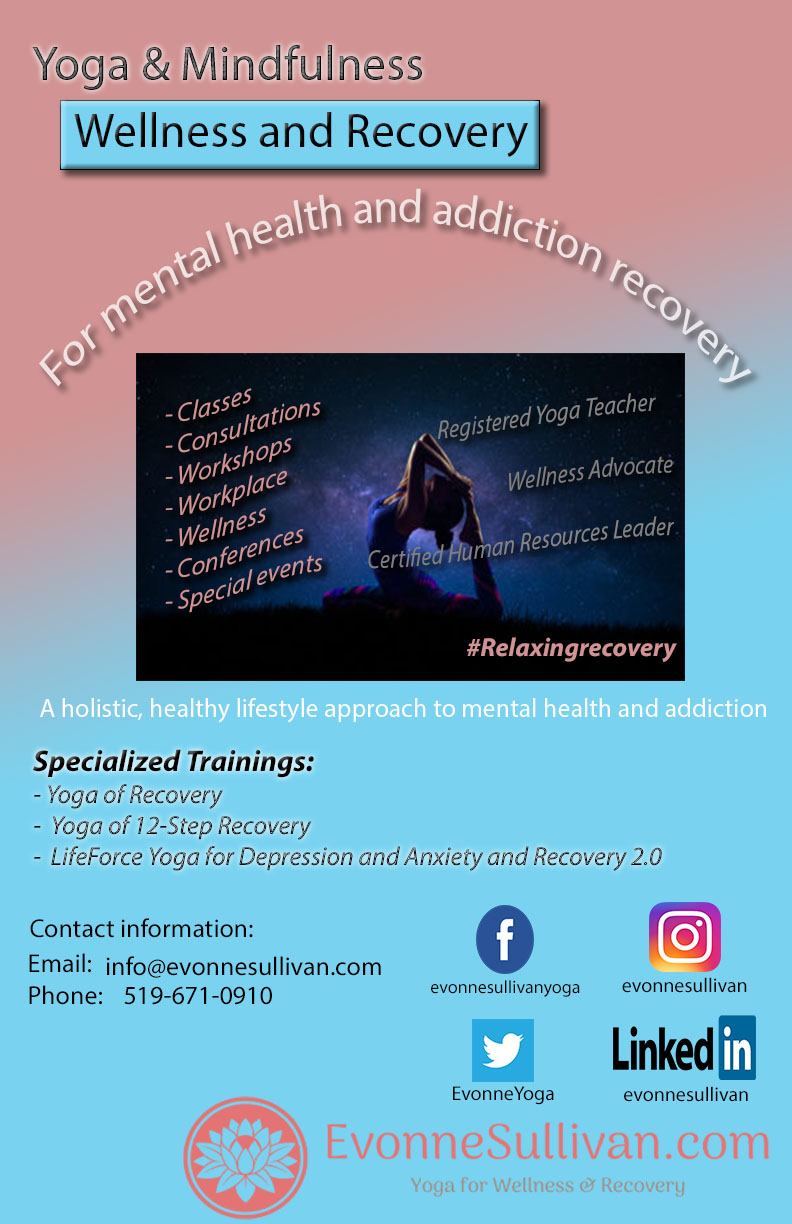 86/128
[Speaker Notes: jmoses7_poster.jpg]
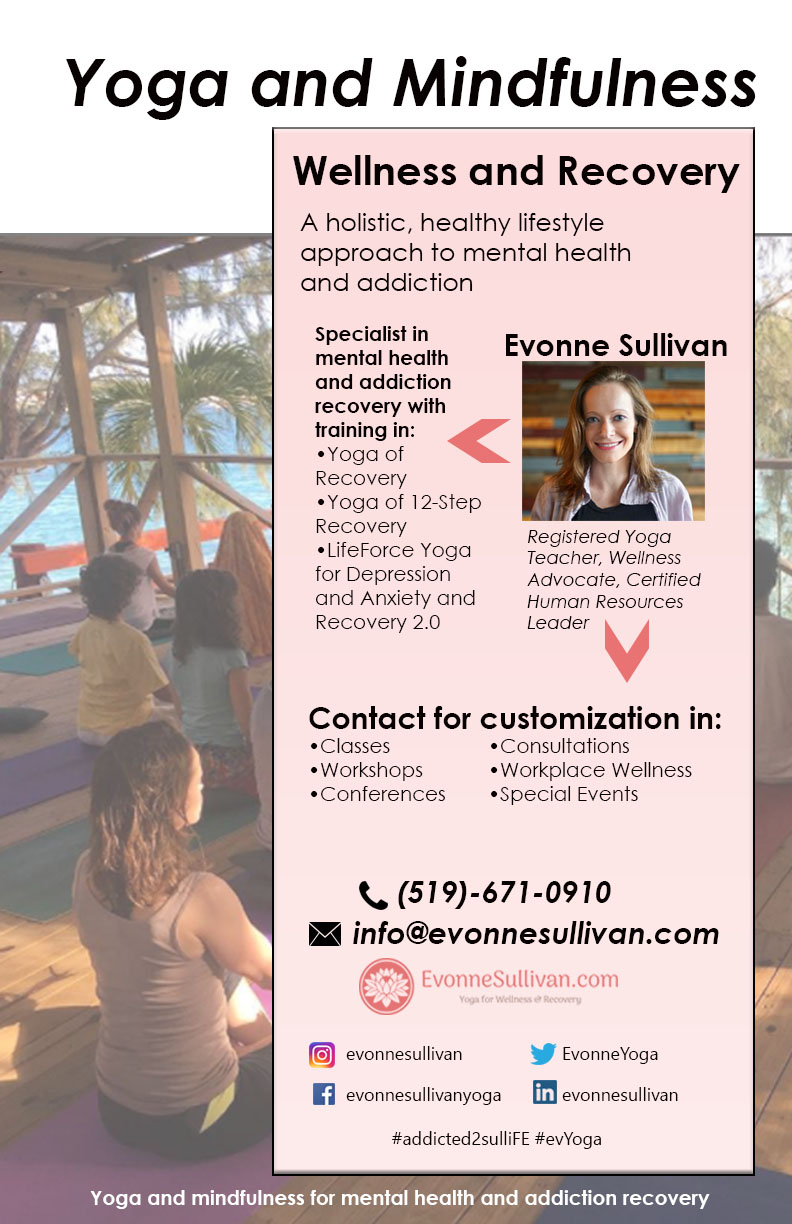 87/128
[Speaker Notes: jmark24_poster.jpg]
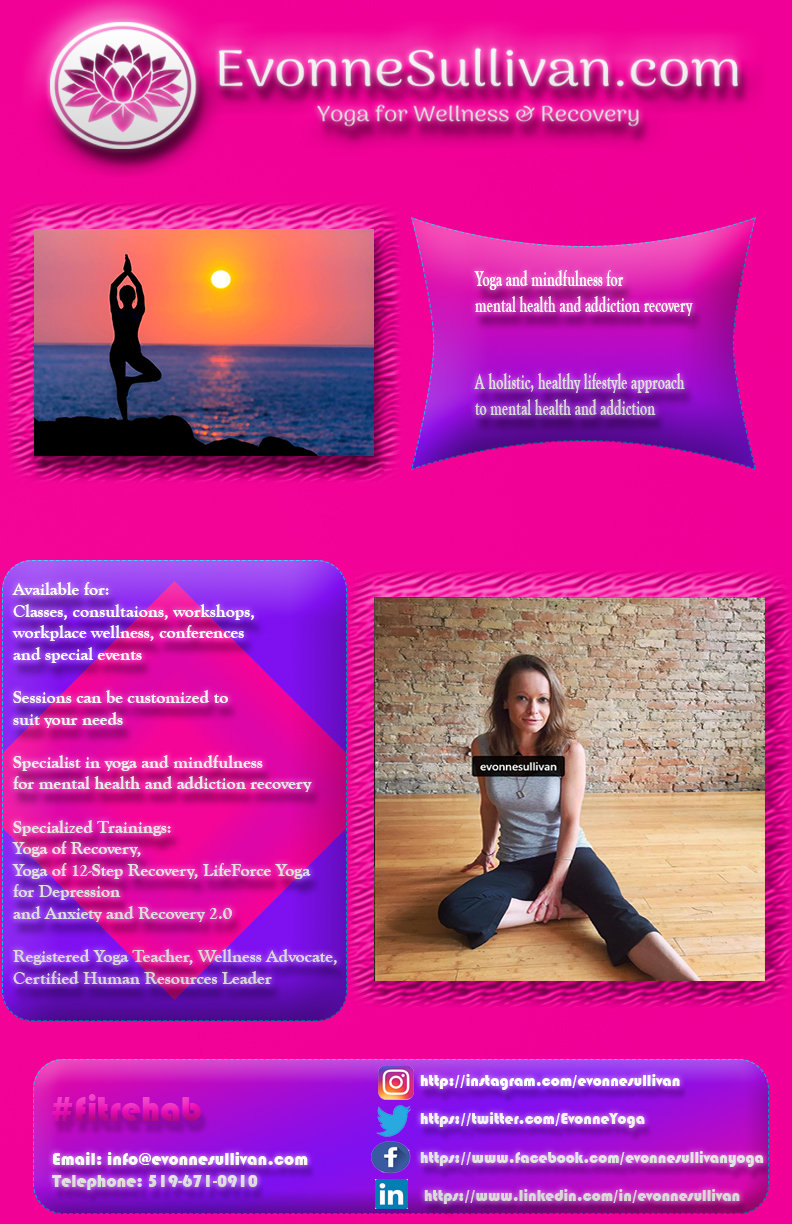 88/128
[Speaker Notes: jmahabi2_poster.jpg]
89/128
[Speaker Notes: jmacki46_poster.jpg]
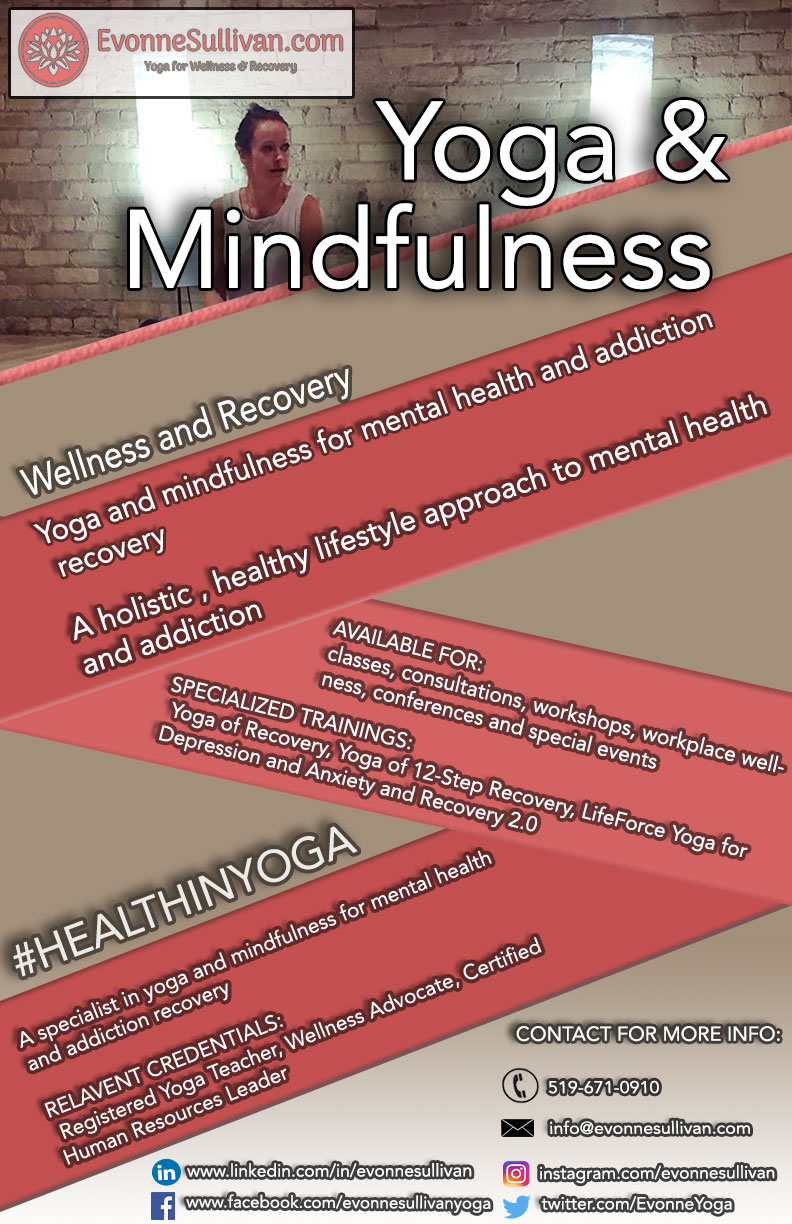 90/128
[Speaker Notes: jmacaul5_poster.jpg]
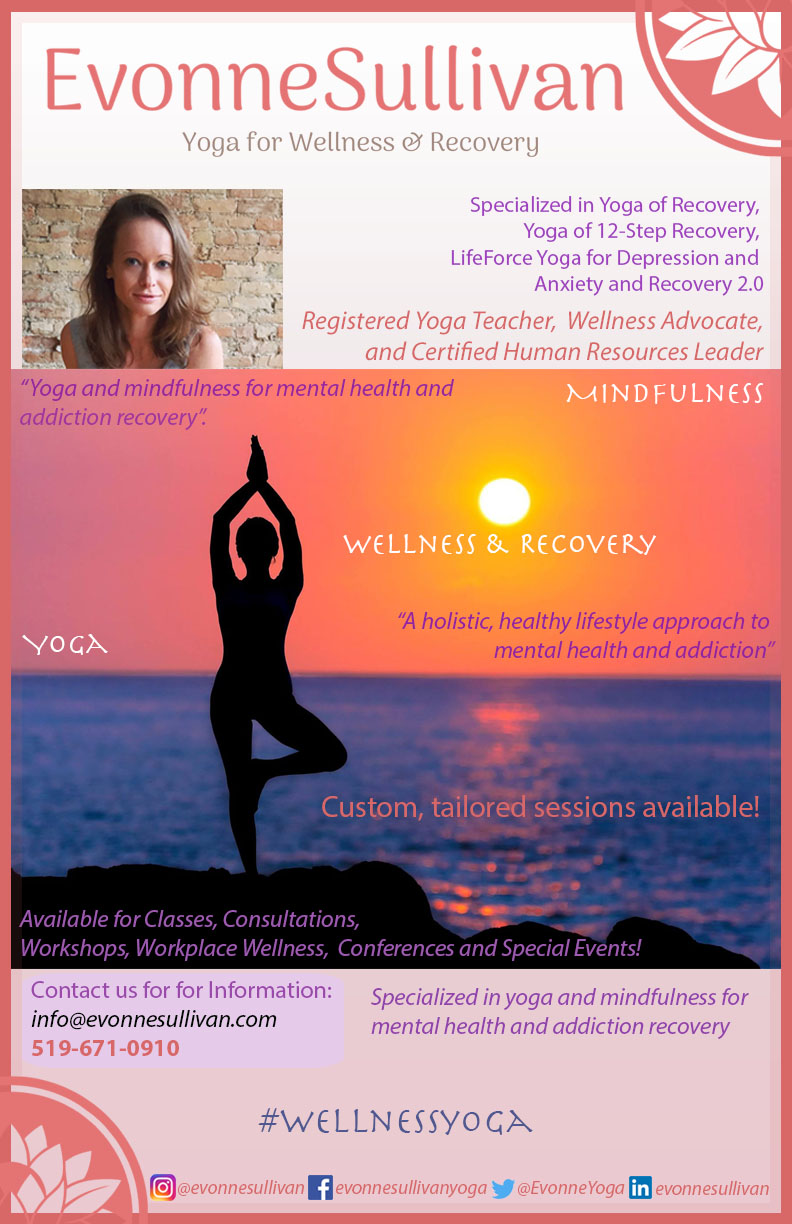 91/128
[Speaker Notes: hrao4_poster.jpg]
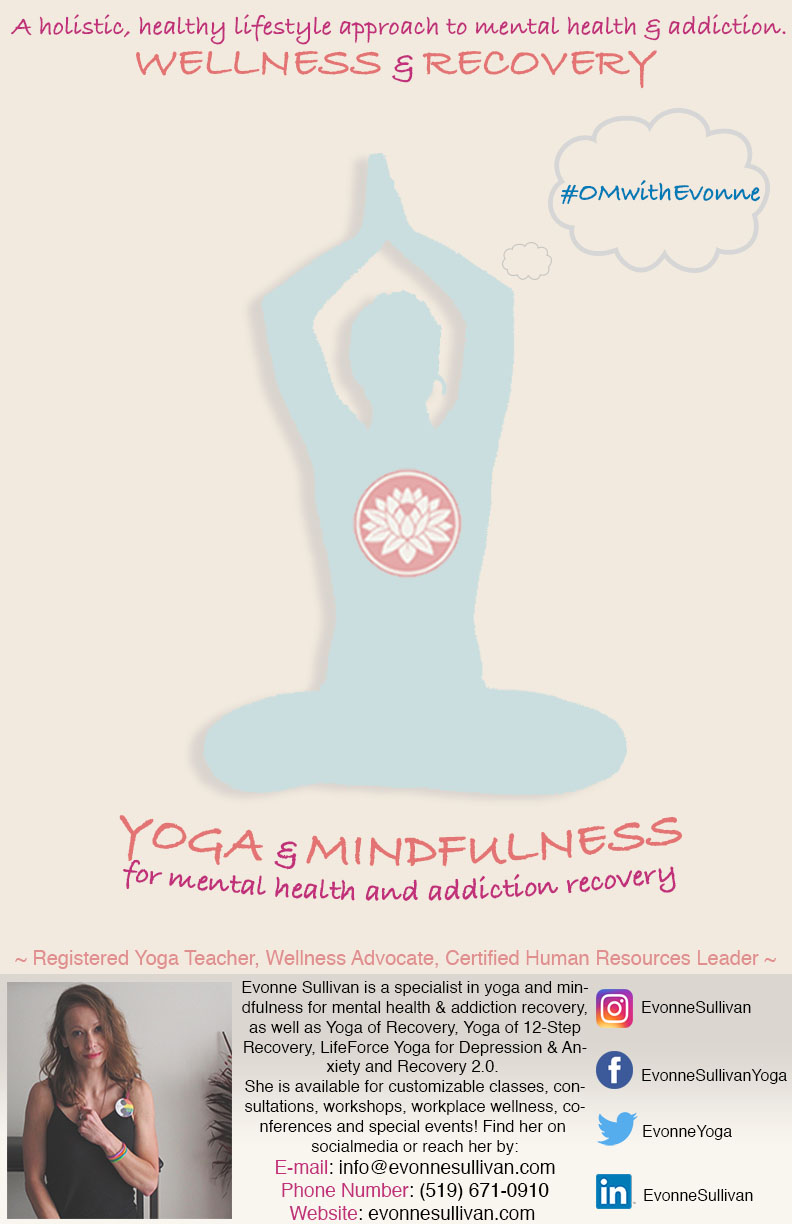 92/128
[Speaker Notes: hmak45_poster.jpg]
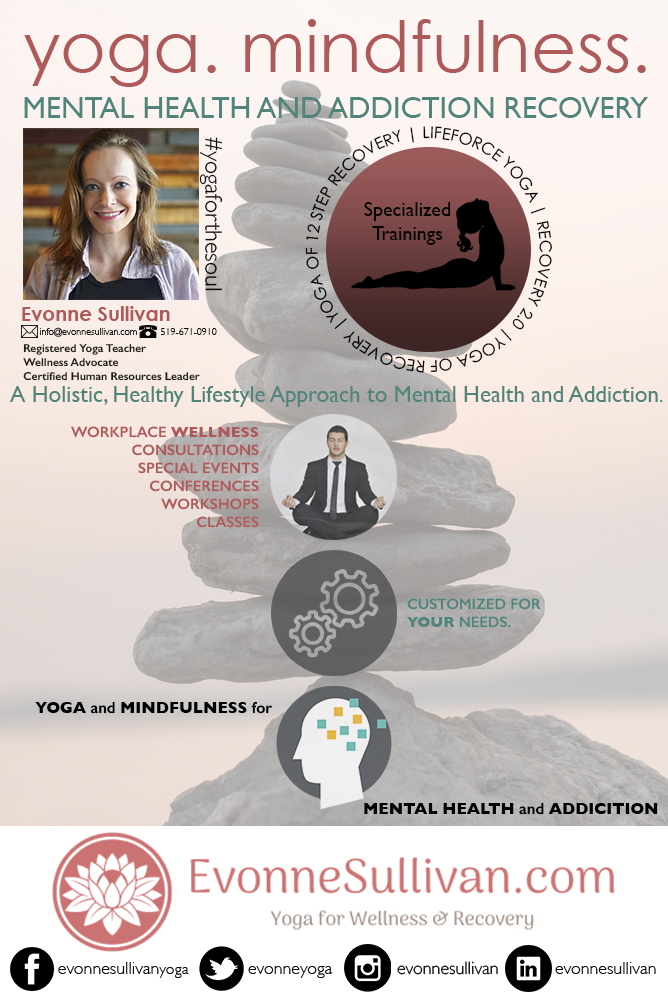 93/128
[Speaker Notes: hmacint2_poster.jpg]
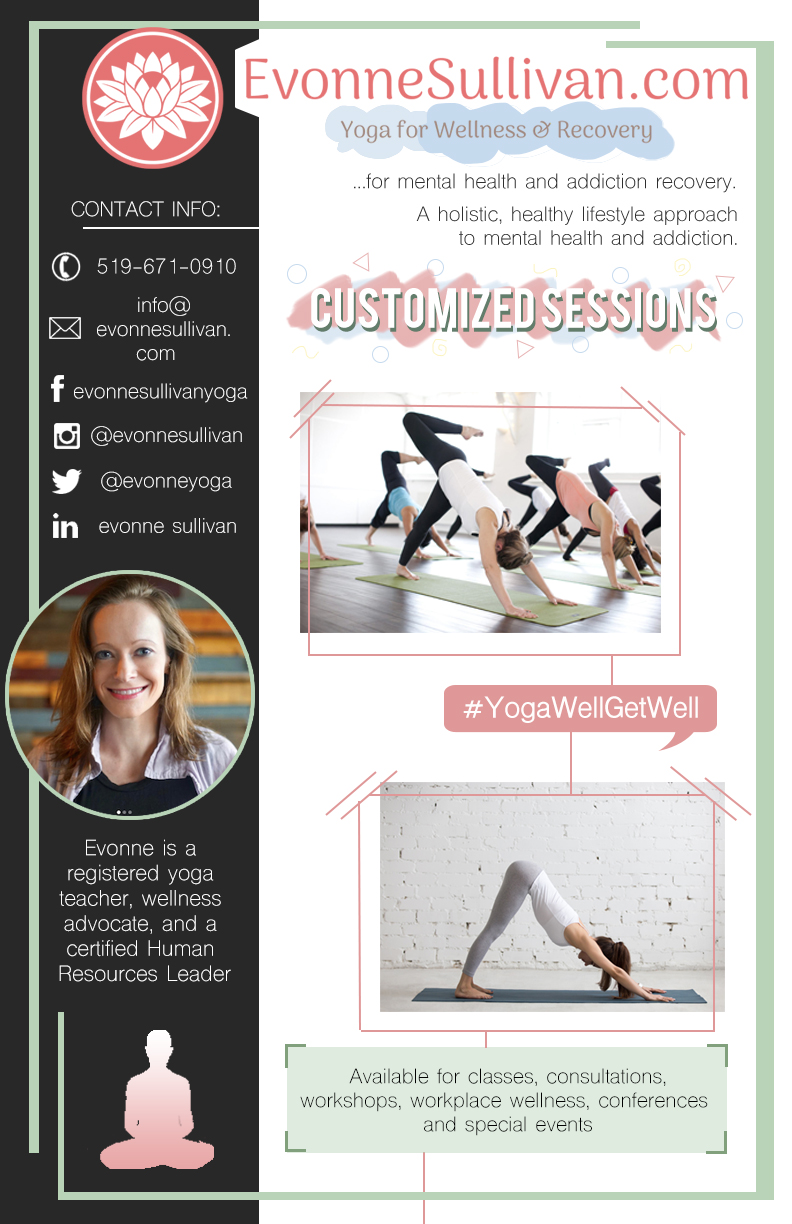 94/128
[Speaker Notes: gqian3_poster.jpg]
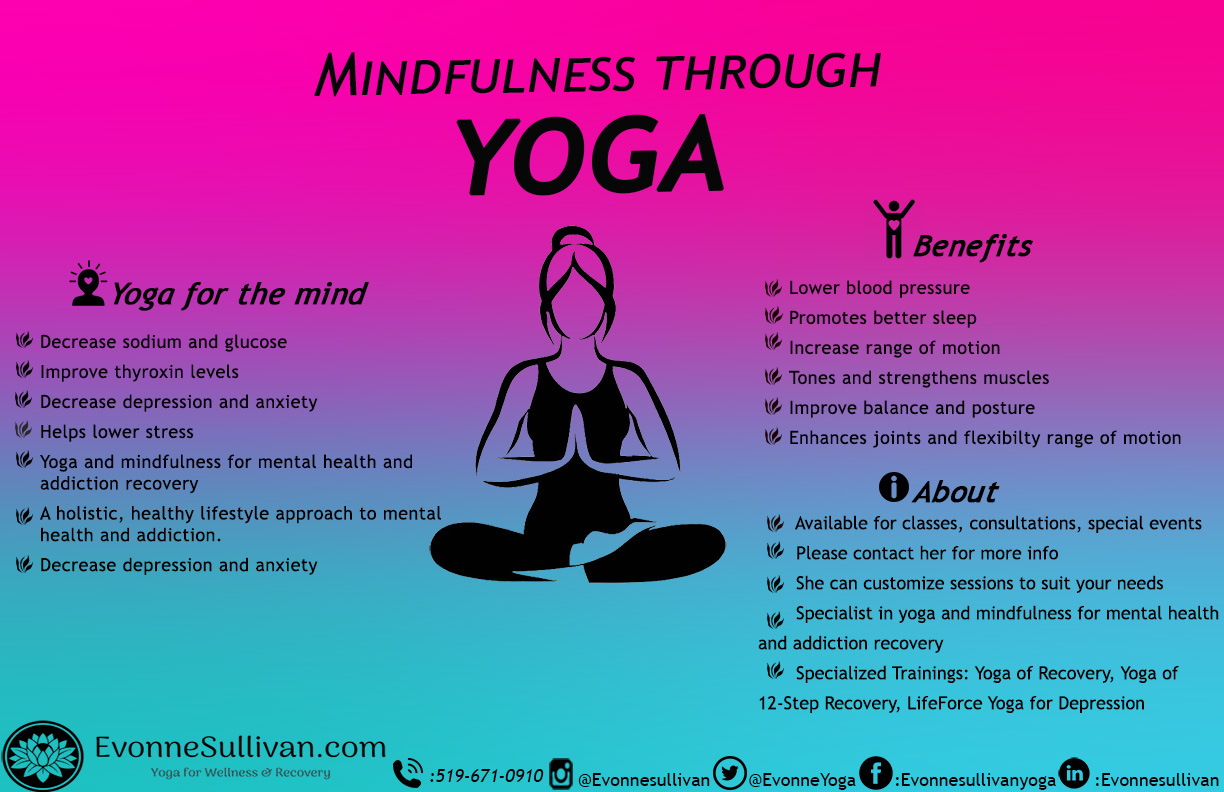 95/128
[Speaker Notes: gnavara2_poster.jpg]
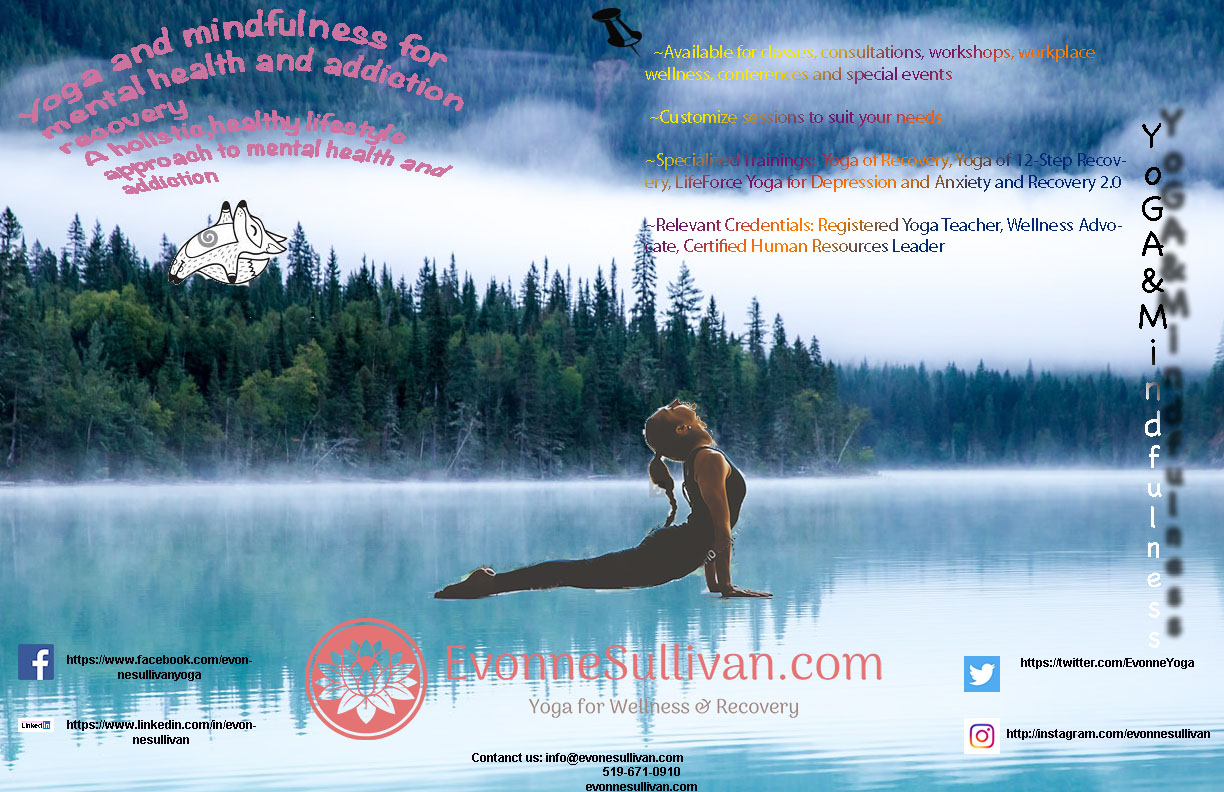 96/128
[Speaker Notes: fpei3_poster.jpg]
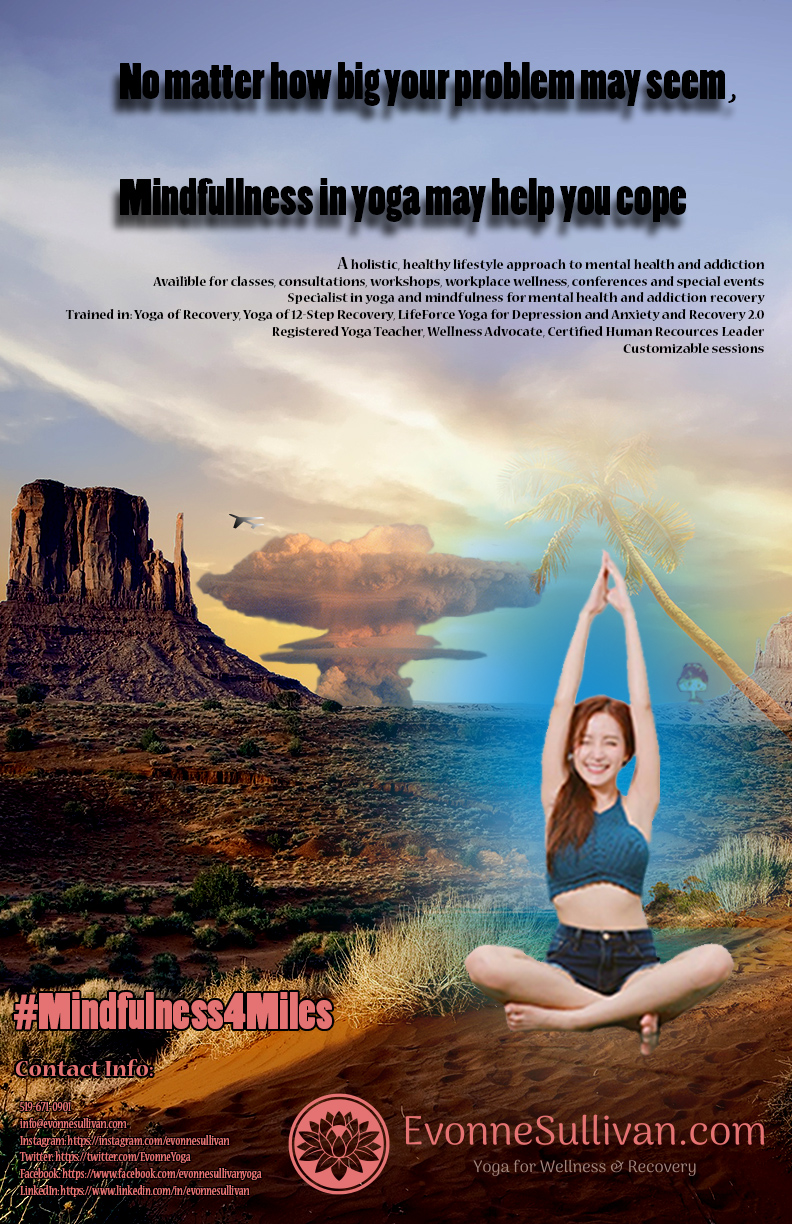 97/128
[Speaker Notes: eromebai_poster.jpg]
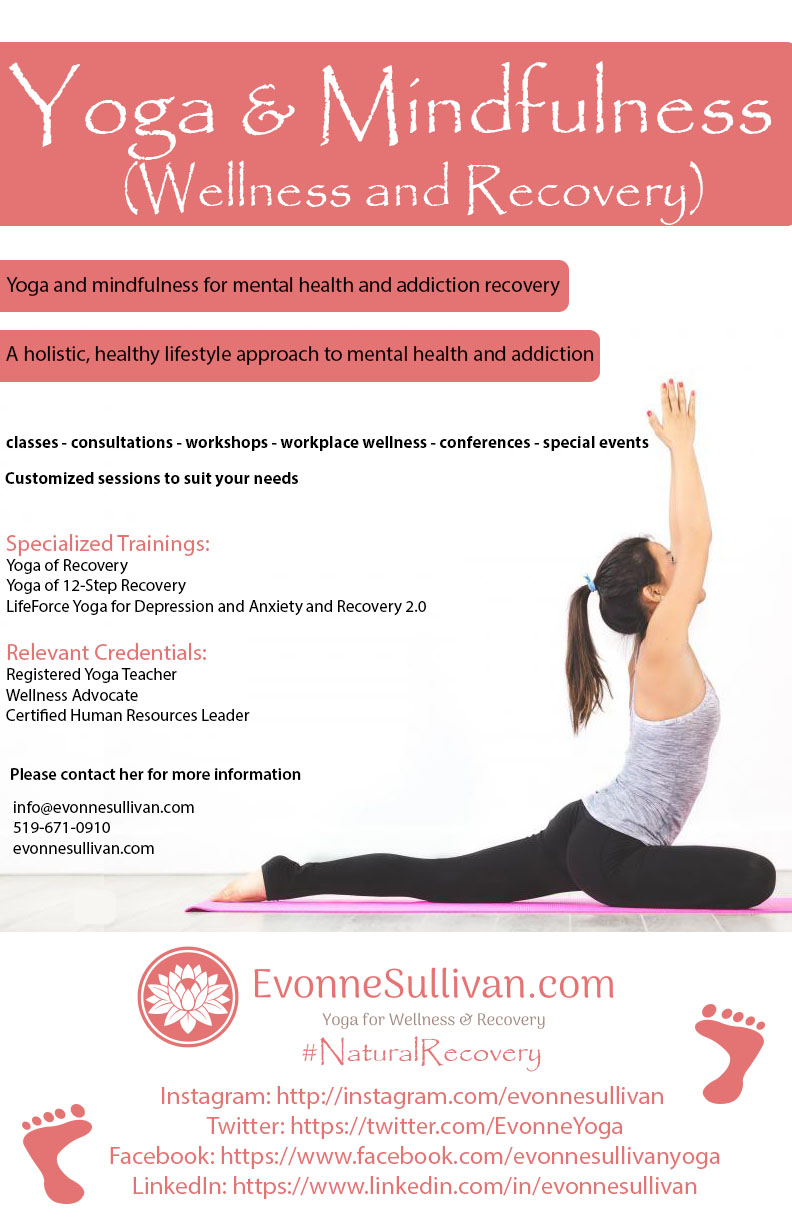 98/128
[Speaker Notes: erajskyk_poster.jpg]
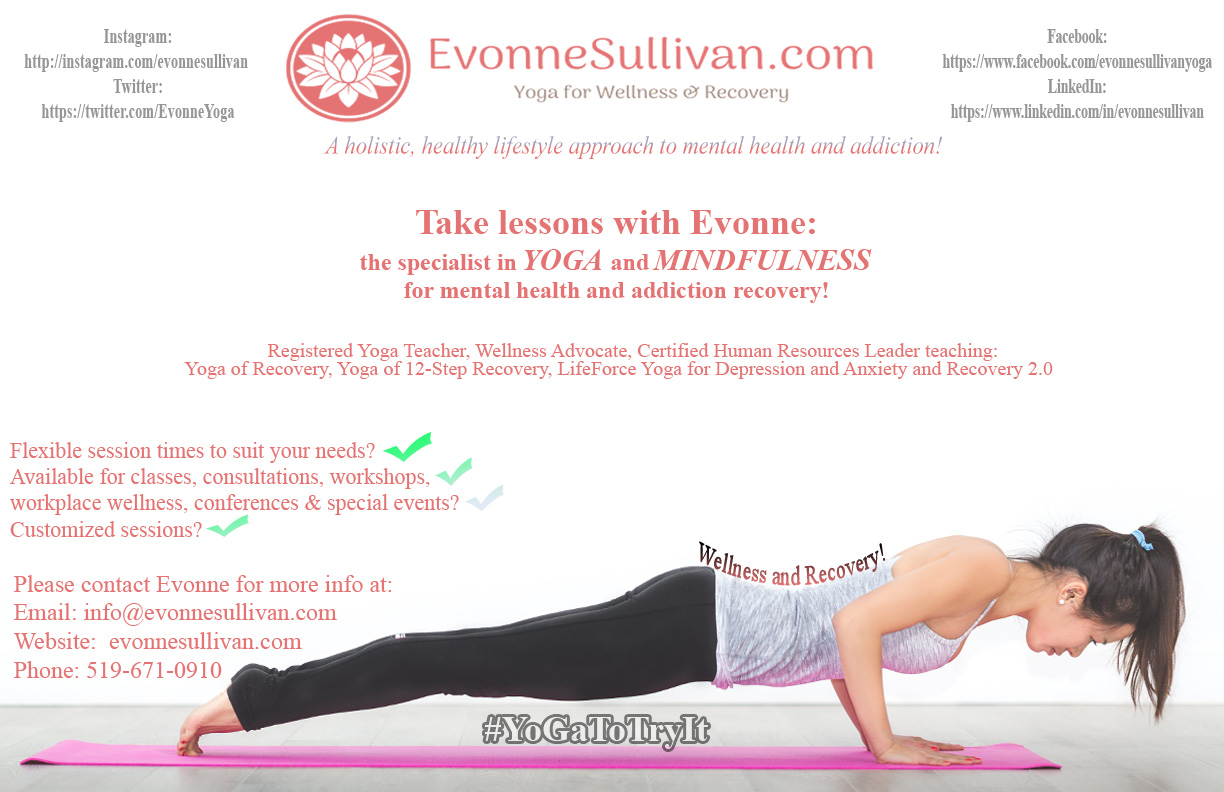 99/128
[Speaker Notes: erae5_poster.jpg]
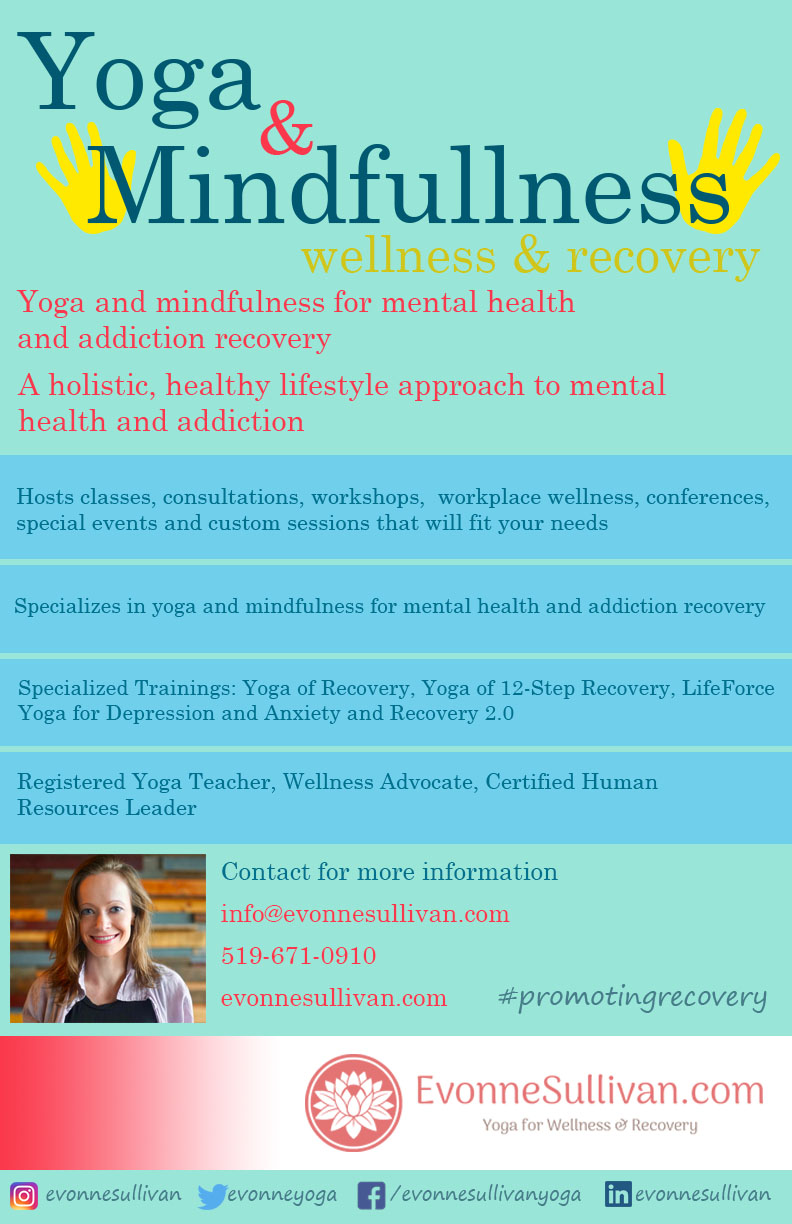 100/128
[Speaker Notes: epotts4_poster.jpg]
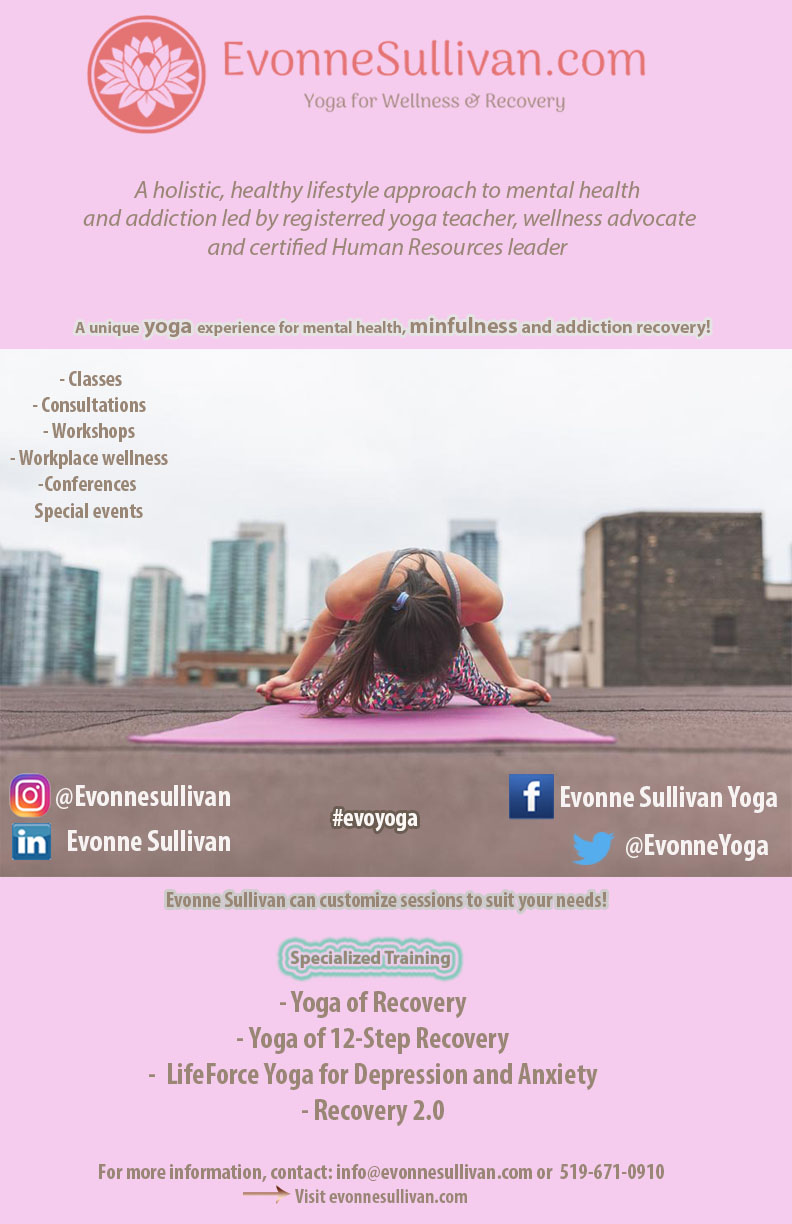 101/128
[Speaker Notes: emcquee4_poster.jpg]
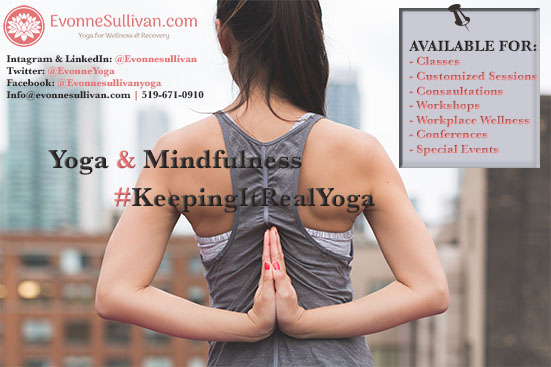 102/128
[Speaker Notes: emarkle3_poster.jpg]
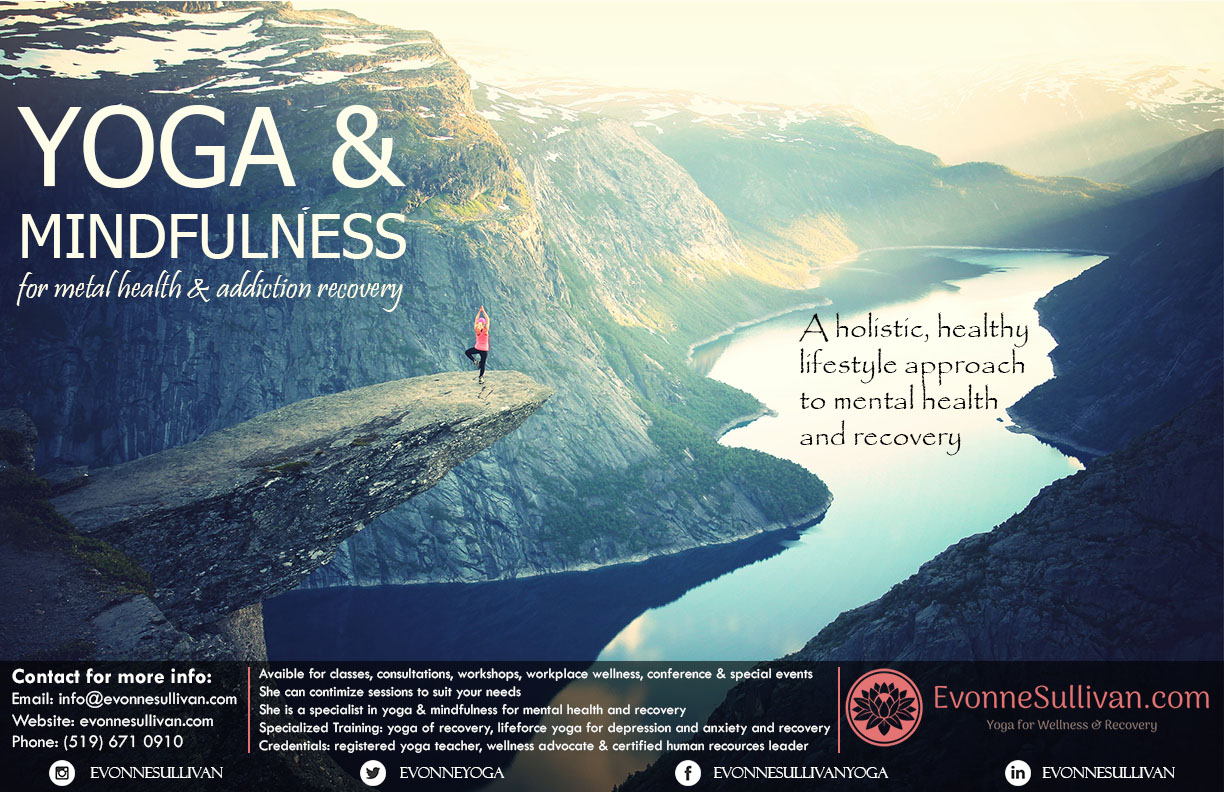 103/128
[Speaker Notes: dpate256_poster.jpg]
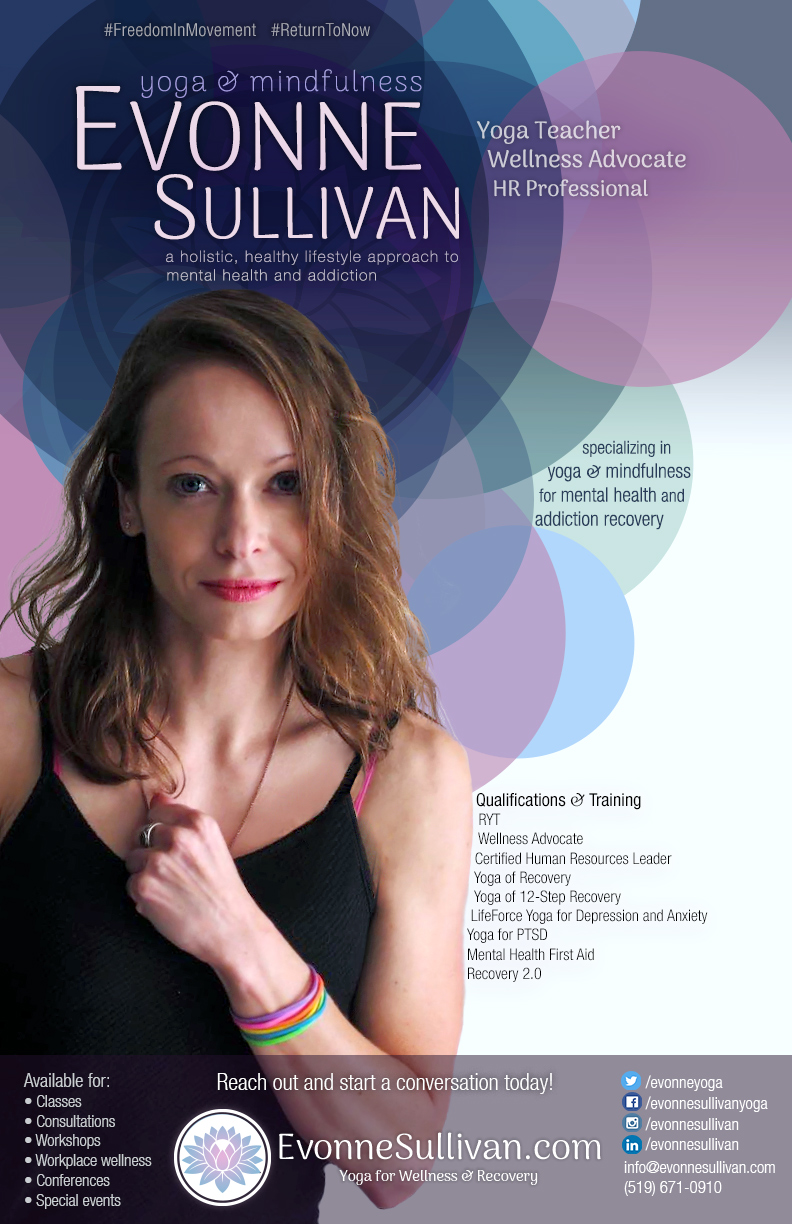 104/128
[Speaker Notes: dnewell_poster.jpg]
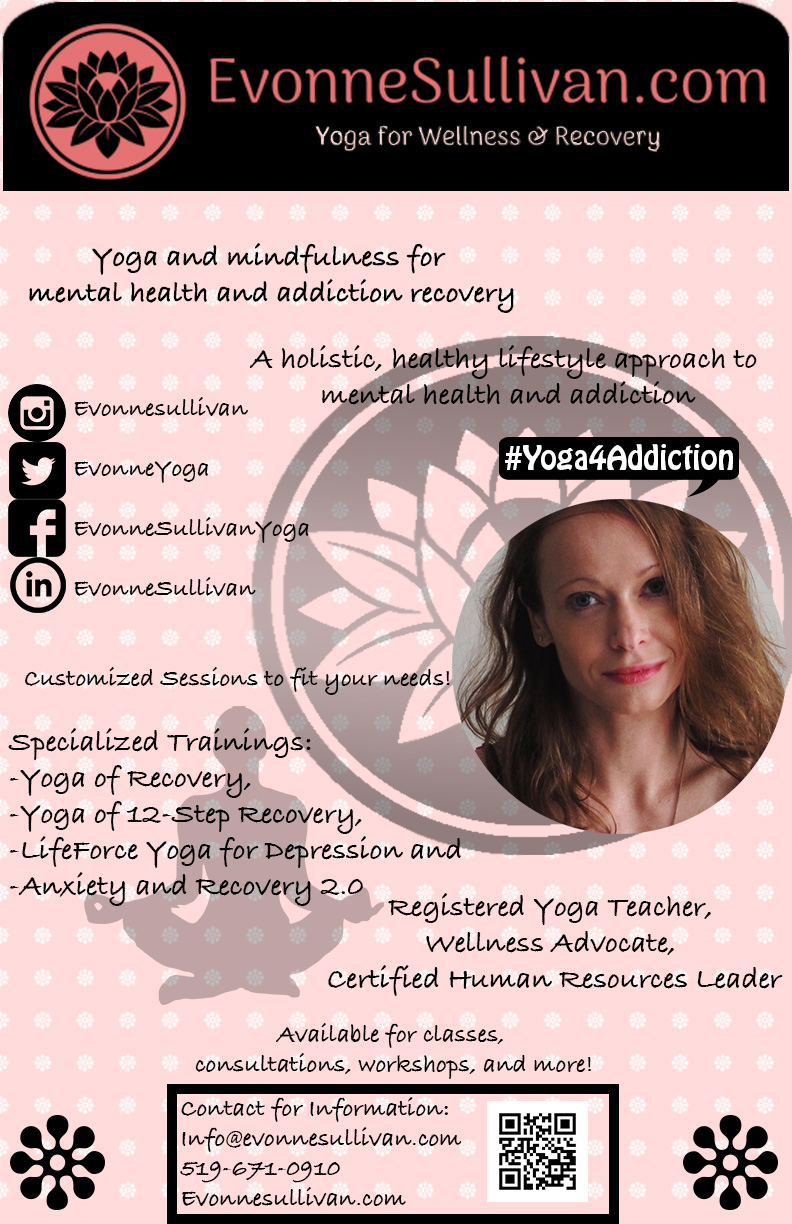 105/128
[Speaker Notes: dmistr24_poster.jpg]
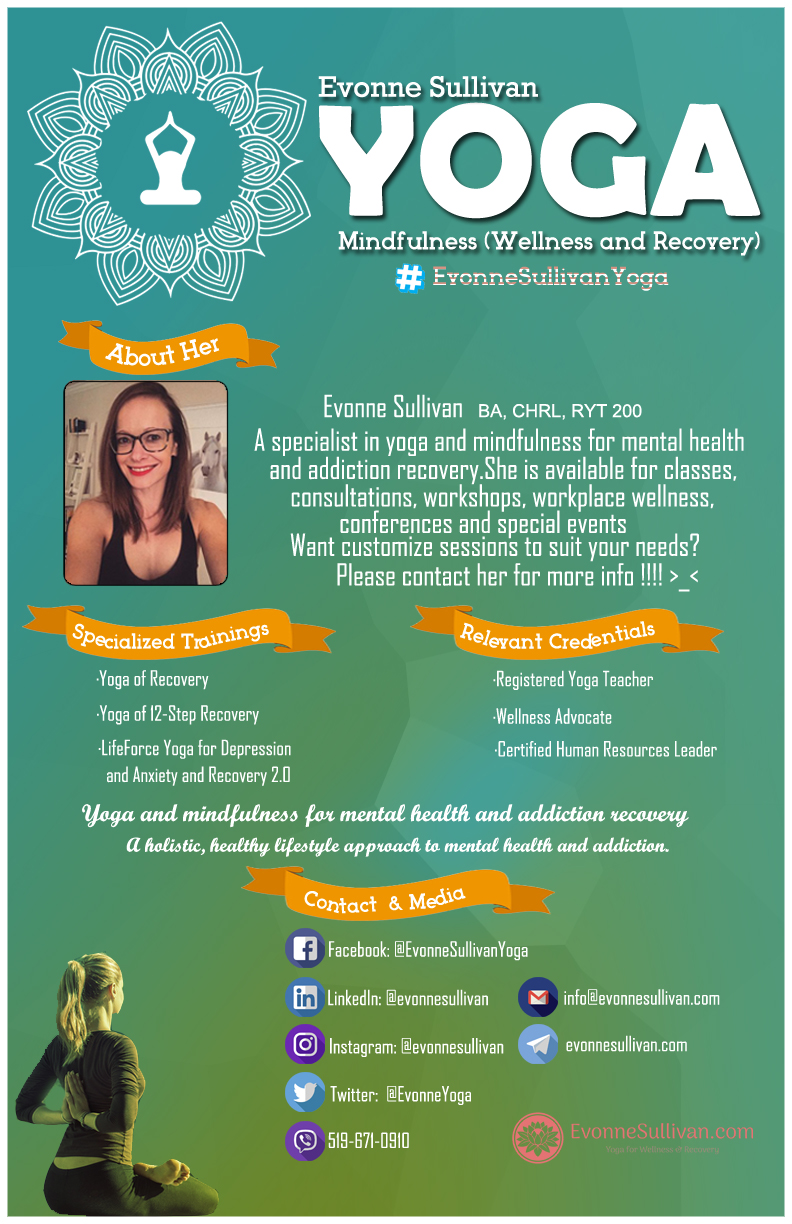 106/128
[Speaker Notes: cpeng49_poster.jpg]
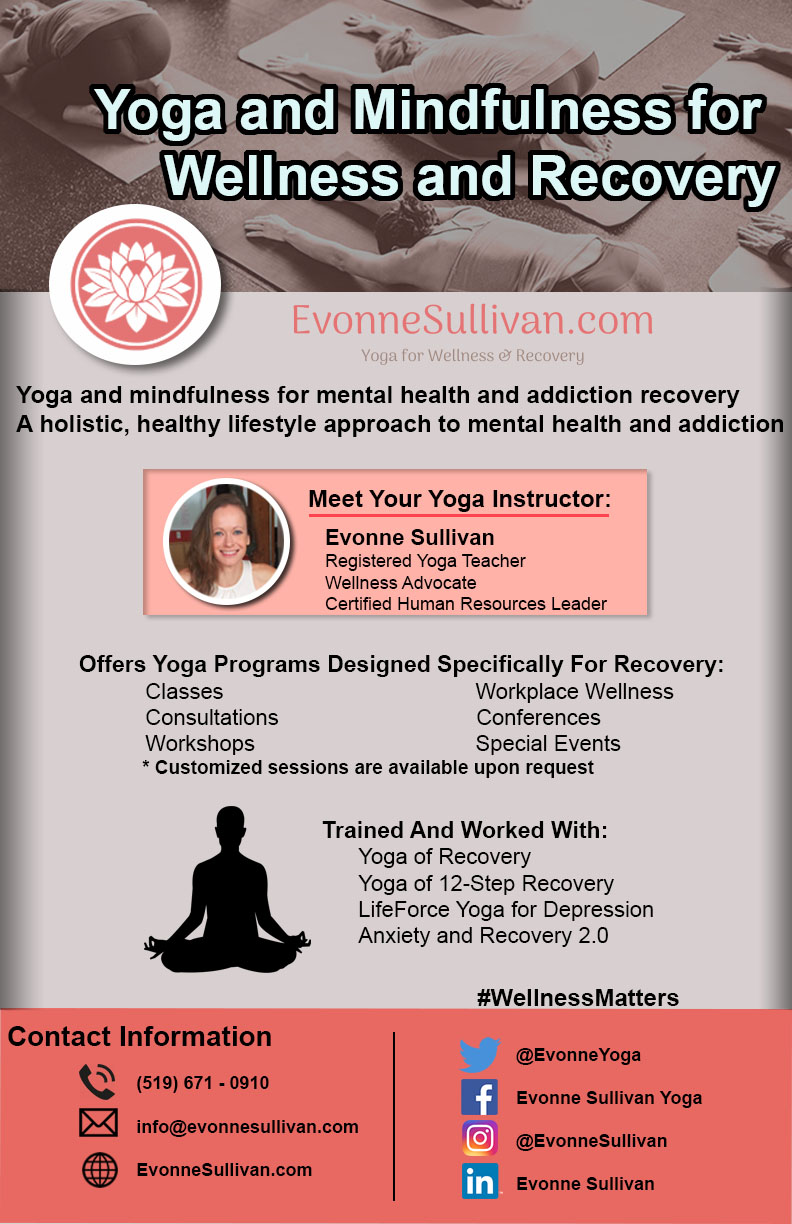 107/128
[Speaker Notes: cnguye67_poster.jpg]
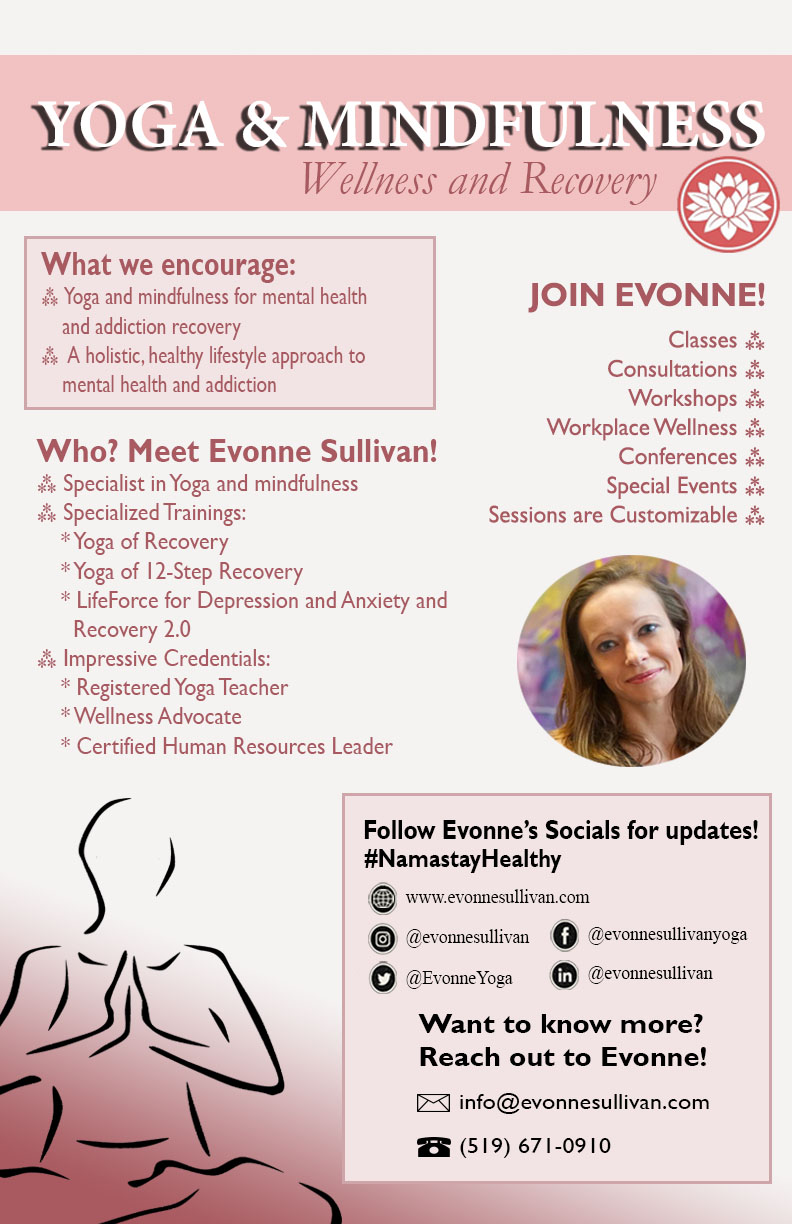 108/128
[Speaker Notes: cnguy5_poster.jpg]
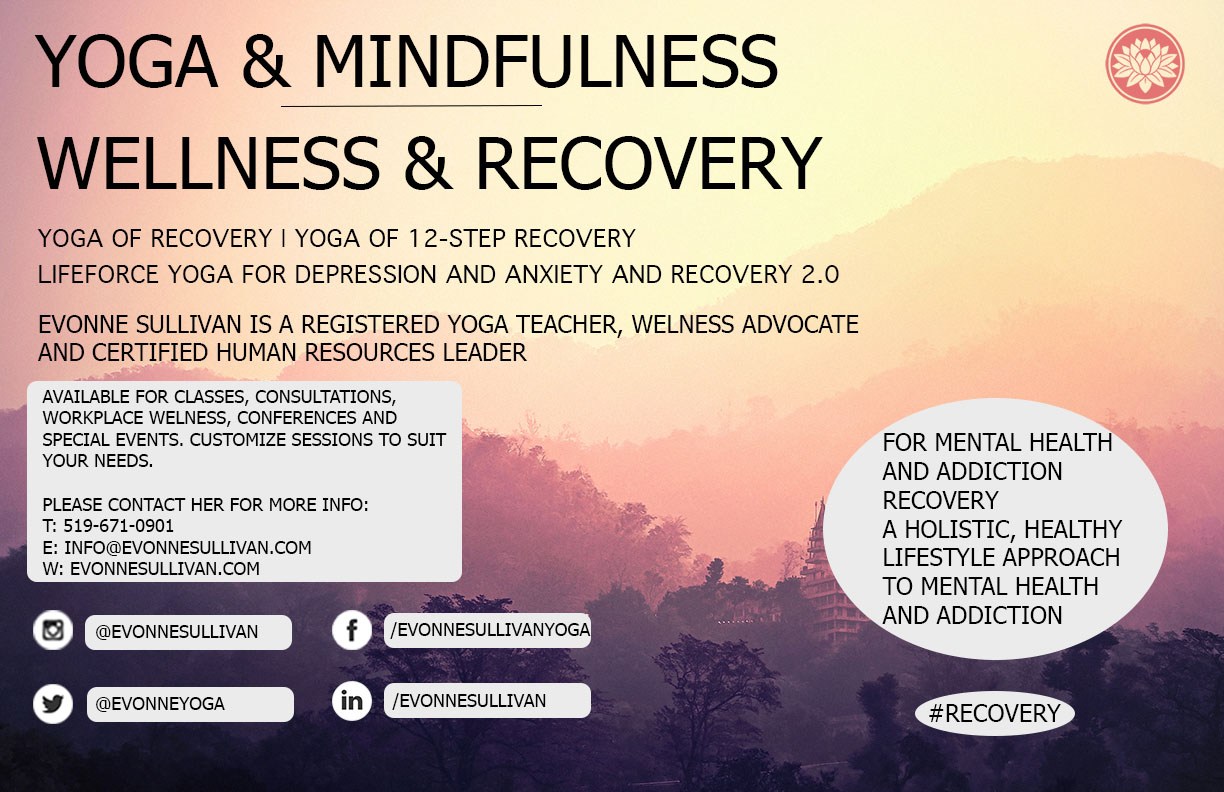 109/128
[Speaker Notes: cng362_poster.jpg]
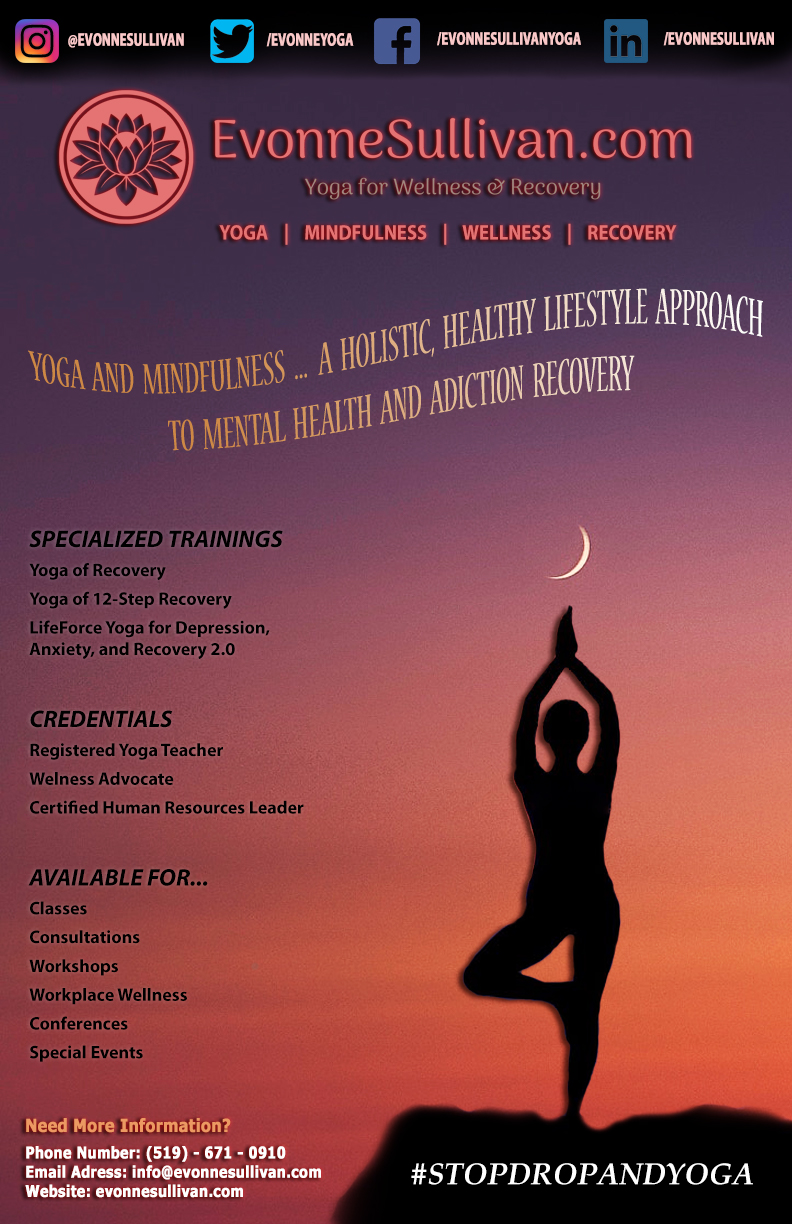 110/128
[Speaker Notes: cmcgoey3_poster.jpg]
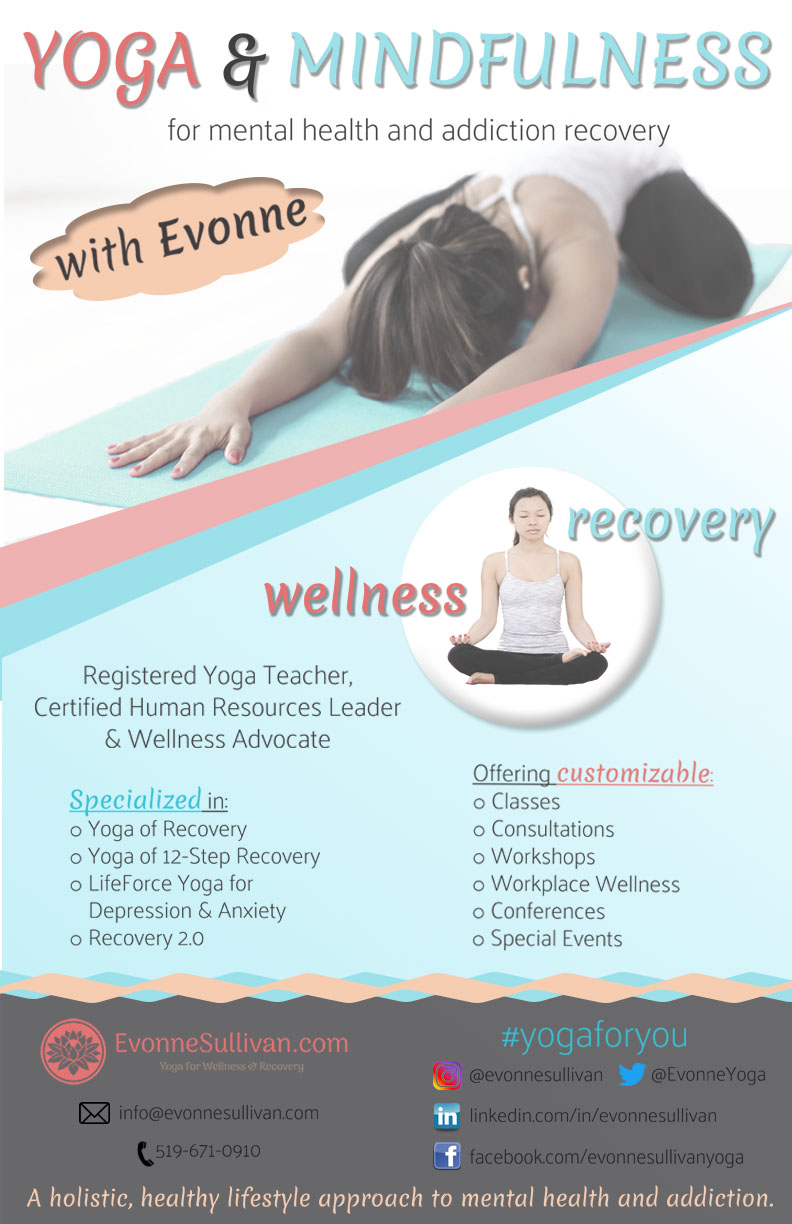 111/128
[Speaker Notes: cmace2_poster.jpg]
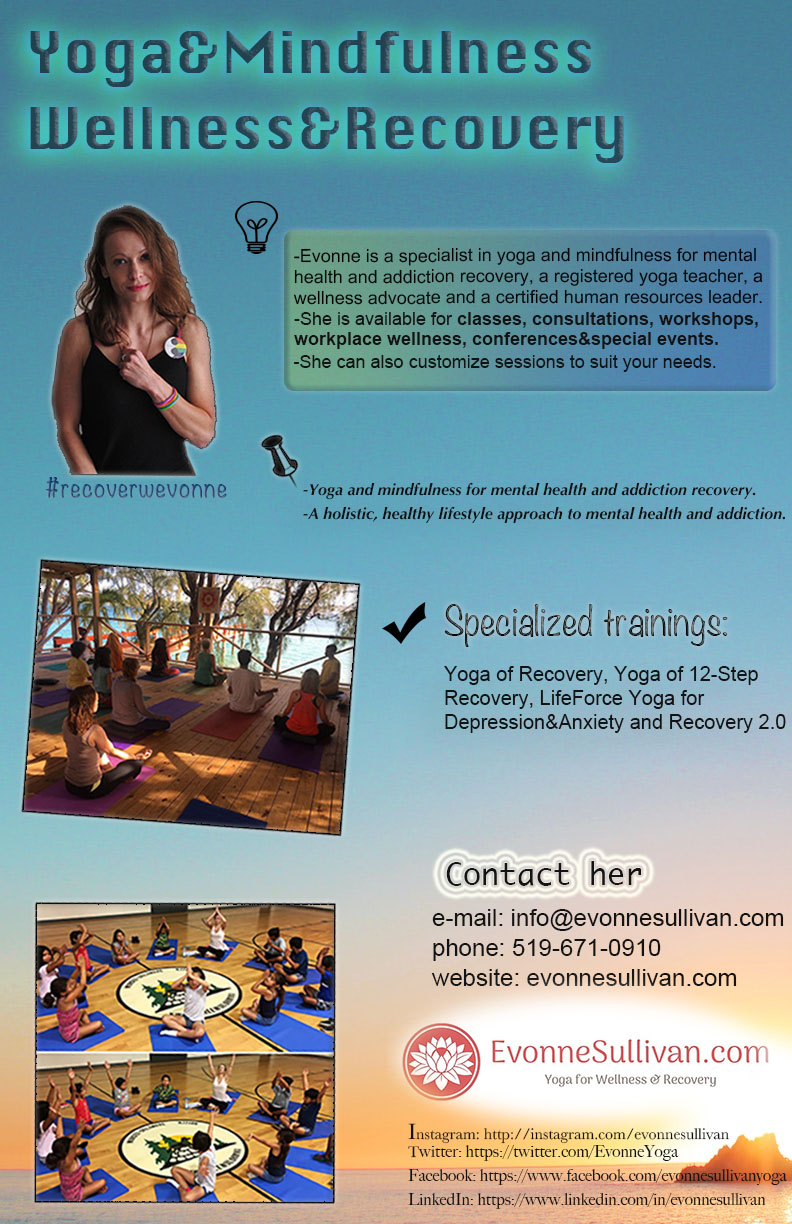 112/128
[Speaker Notes: cma263_poster.jpg]
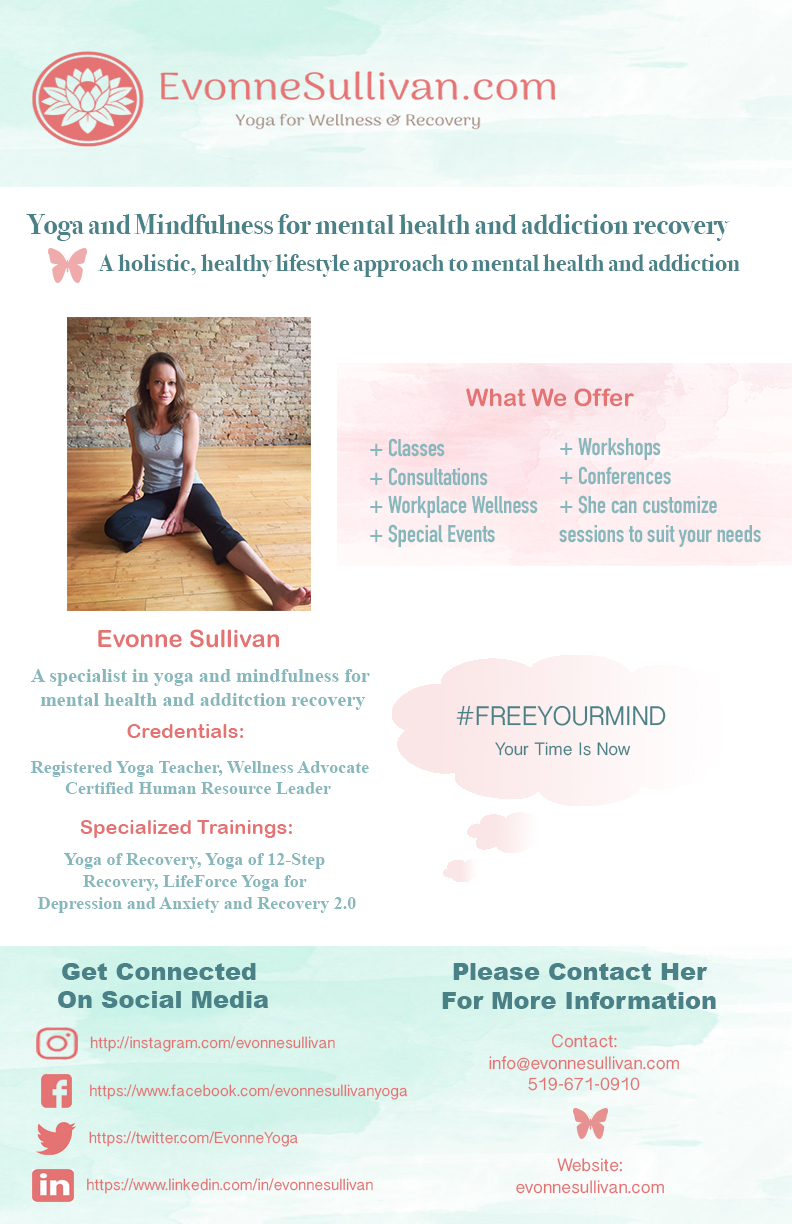 113/128
[Speaker Notes: bramjit2_poster.jpg]
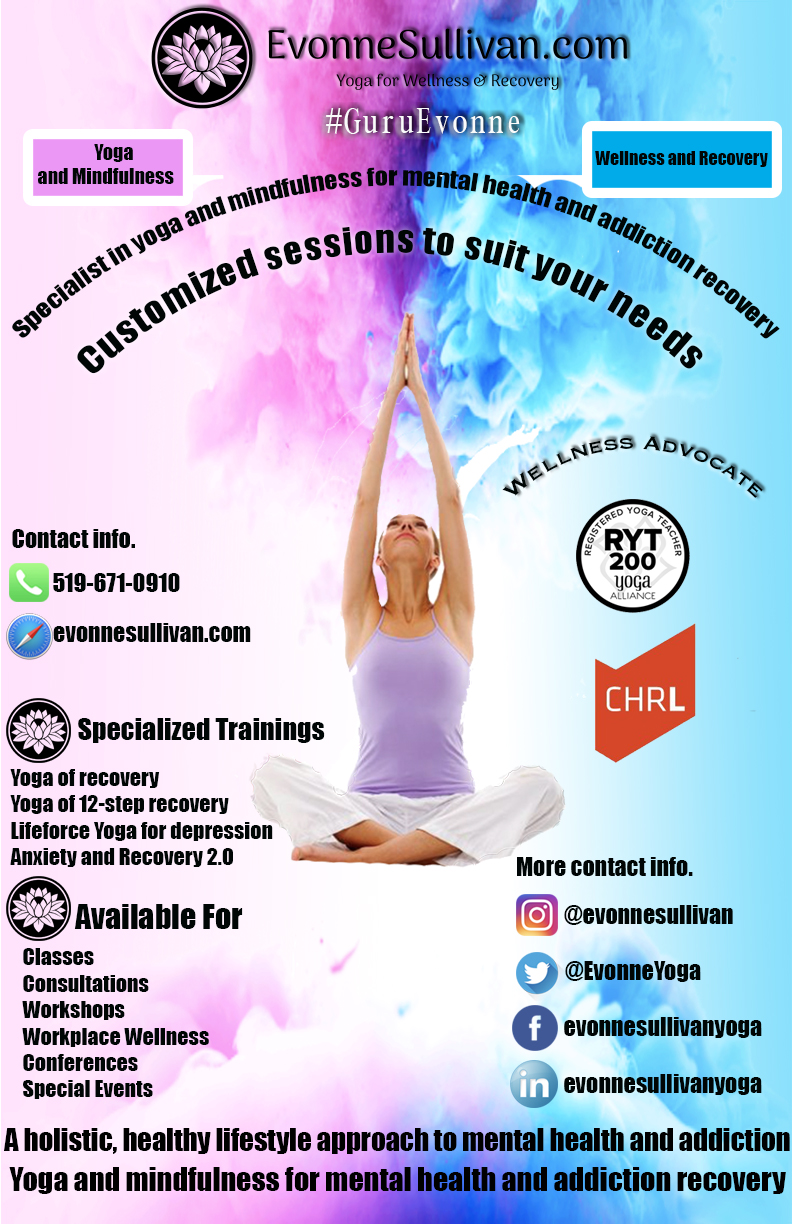 114/128
[Speaker Notes: bmogil_poster.jpg]
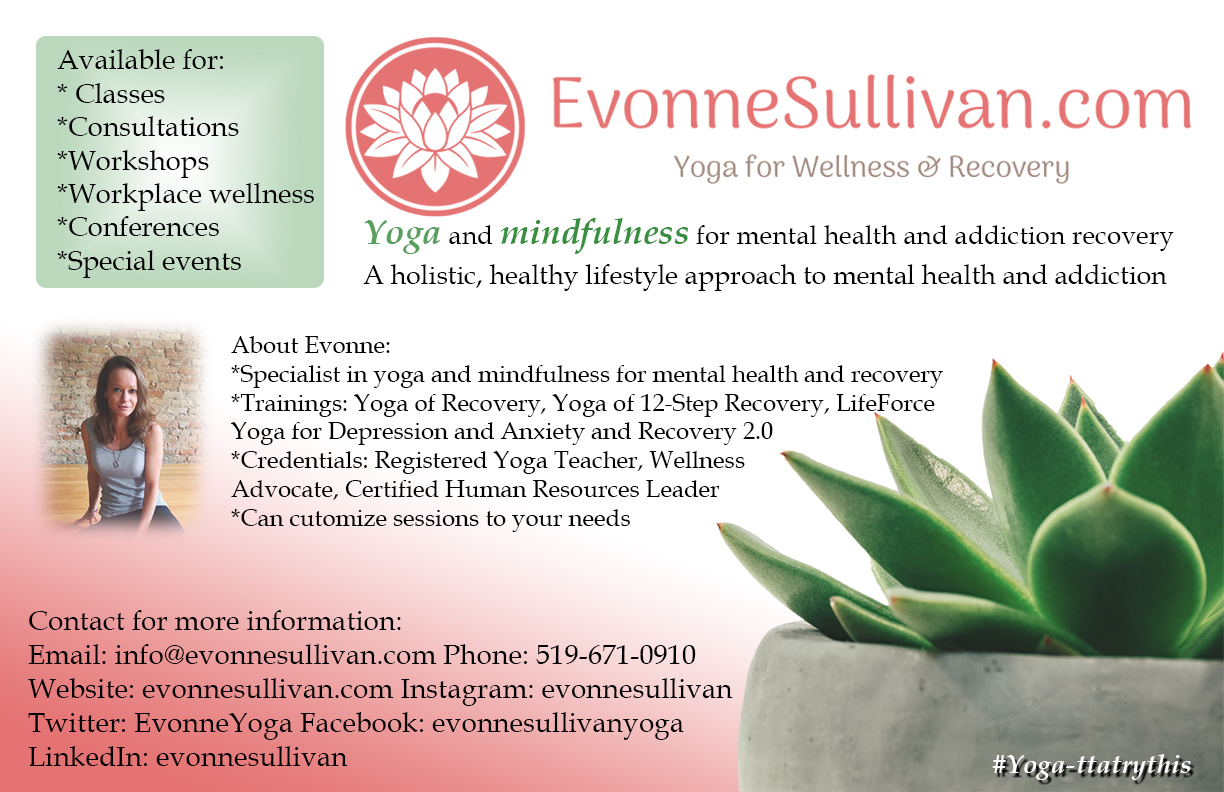 115/128
[Speaker Notes: bmeadus_poster.jpg]
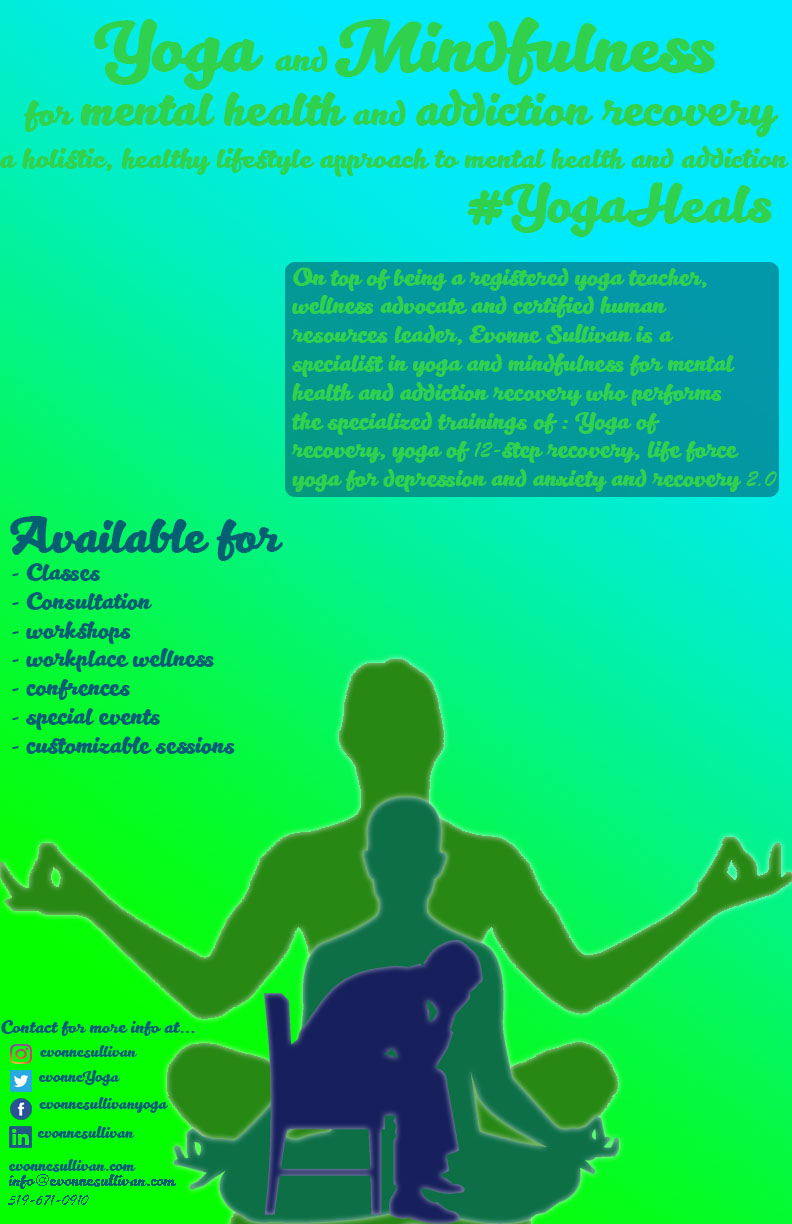 116/128
[Speaker Notes: bmcglyn3_poster.jpg]
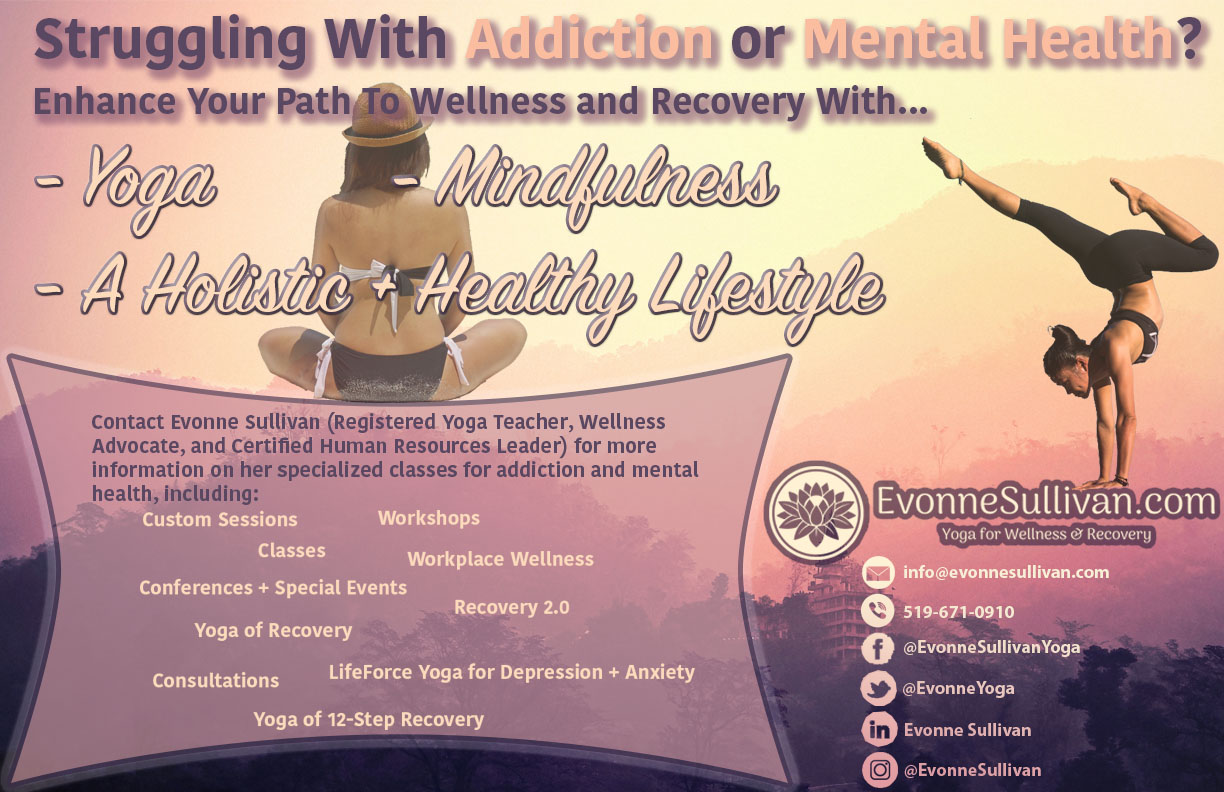 117/128
[Speaker Notes: arivest2_poster.jpg]
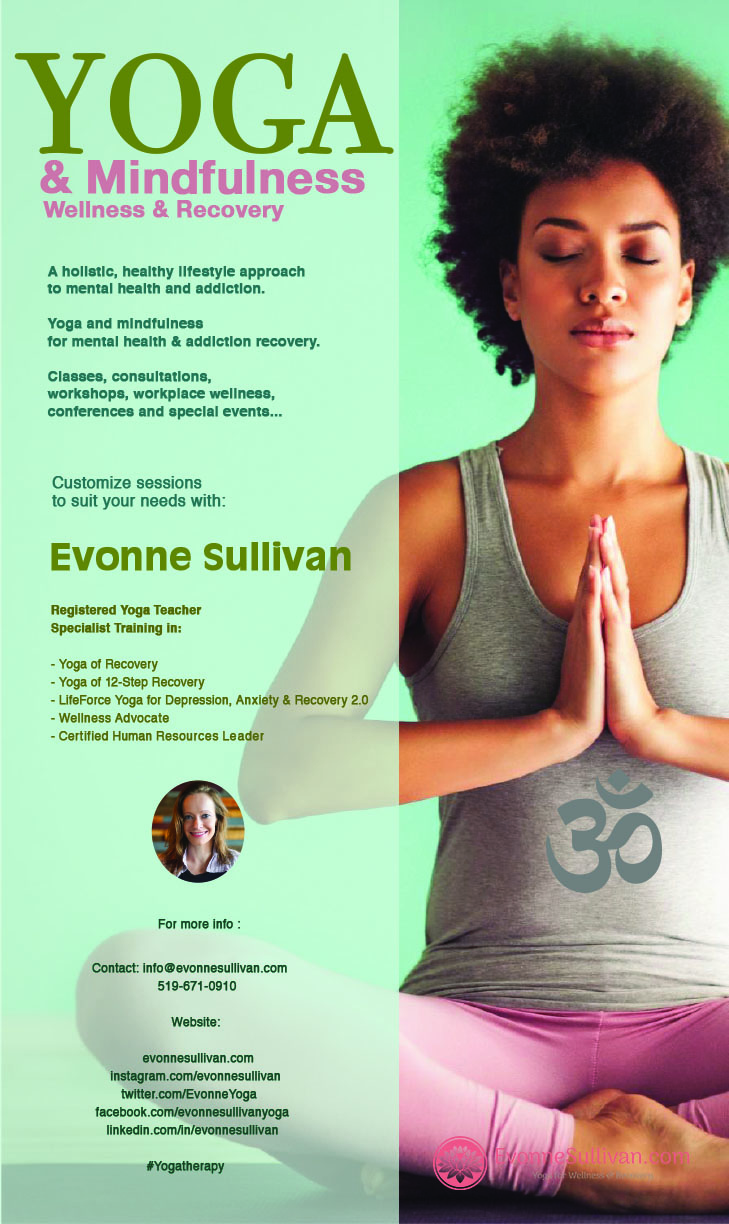 118/128
[Speaker Notes: araji2_poster.jpg]
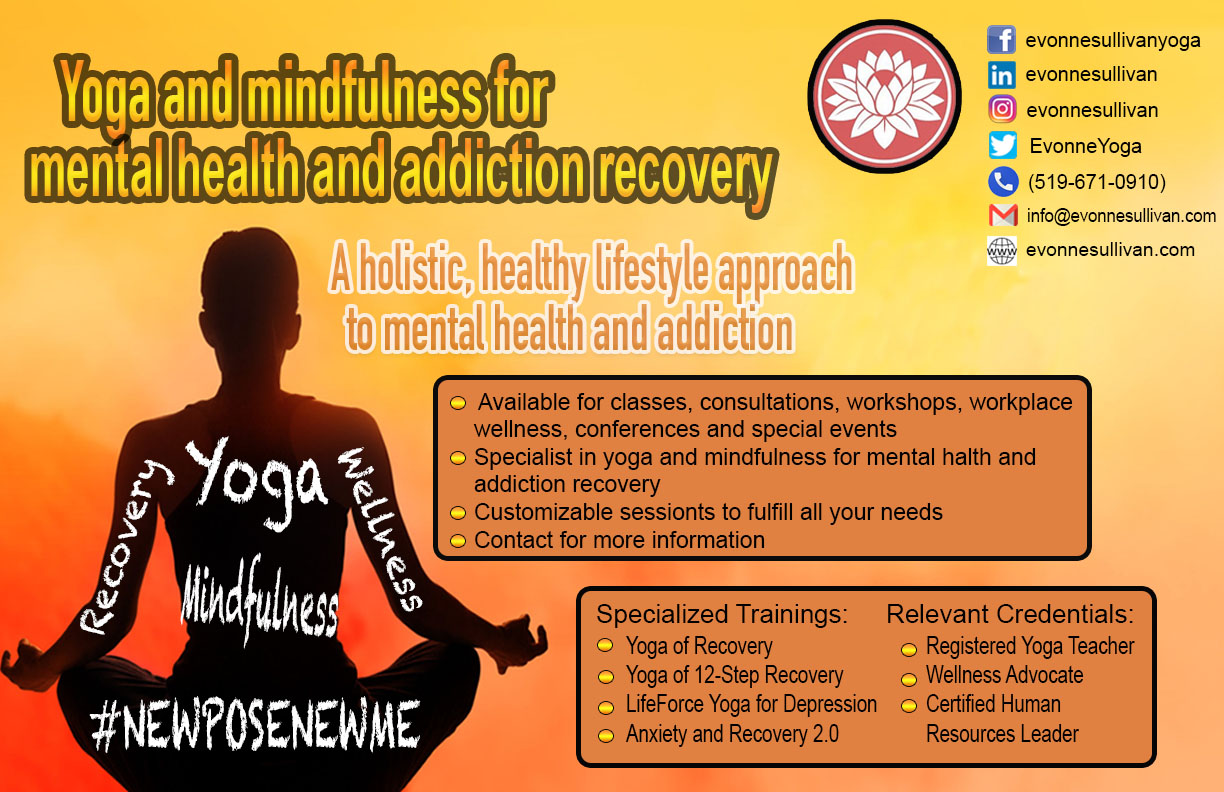 119/128
[Speaker Notes: aparacha_poster.jpg]
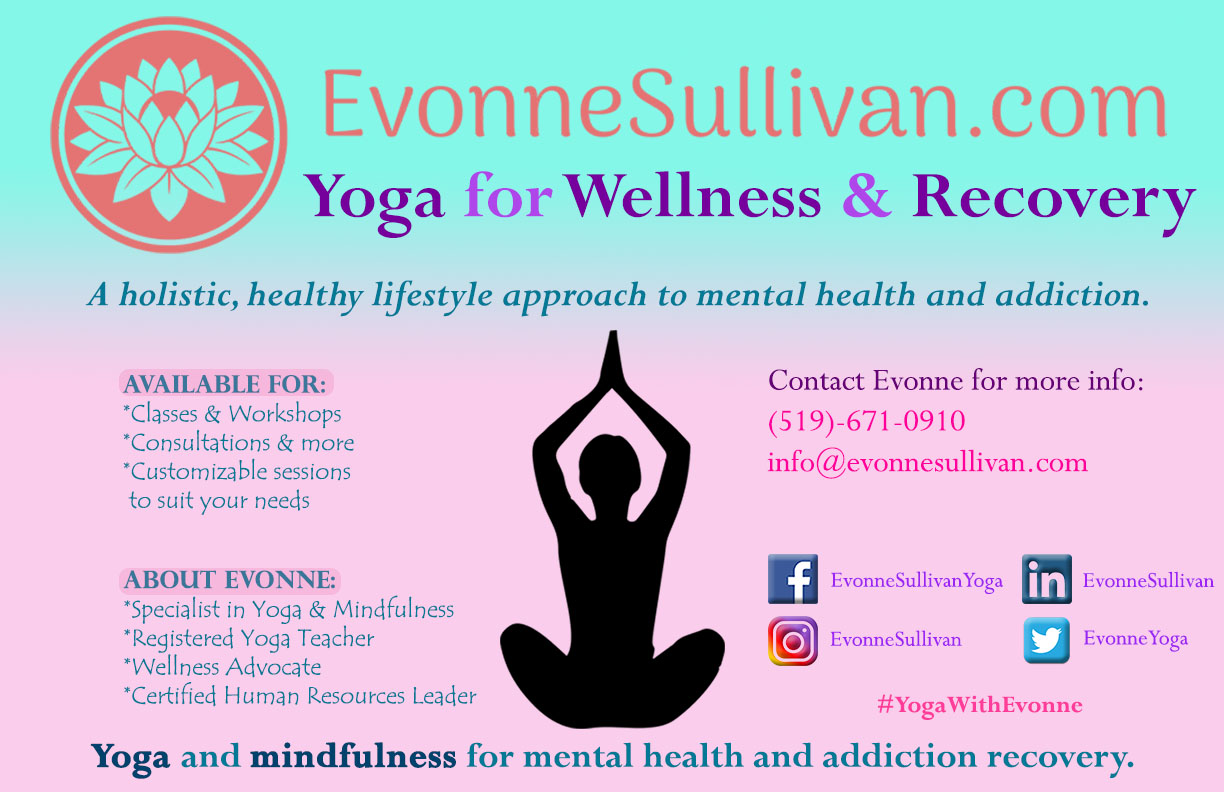 120/128
[Speaker Notes: aneo_poster.jpg]
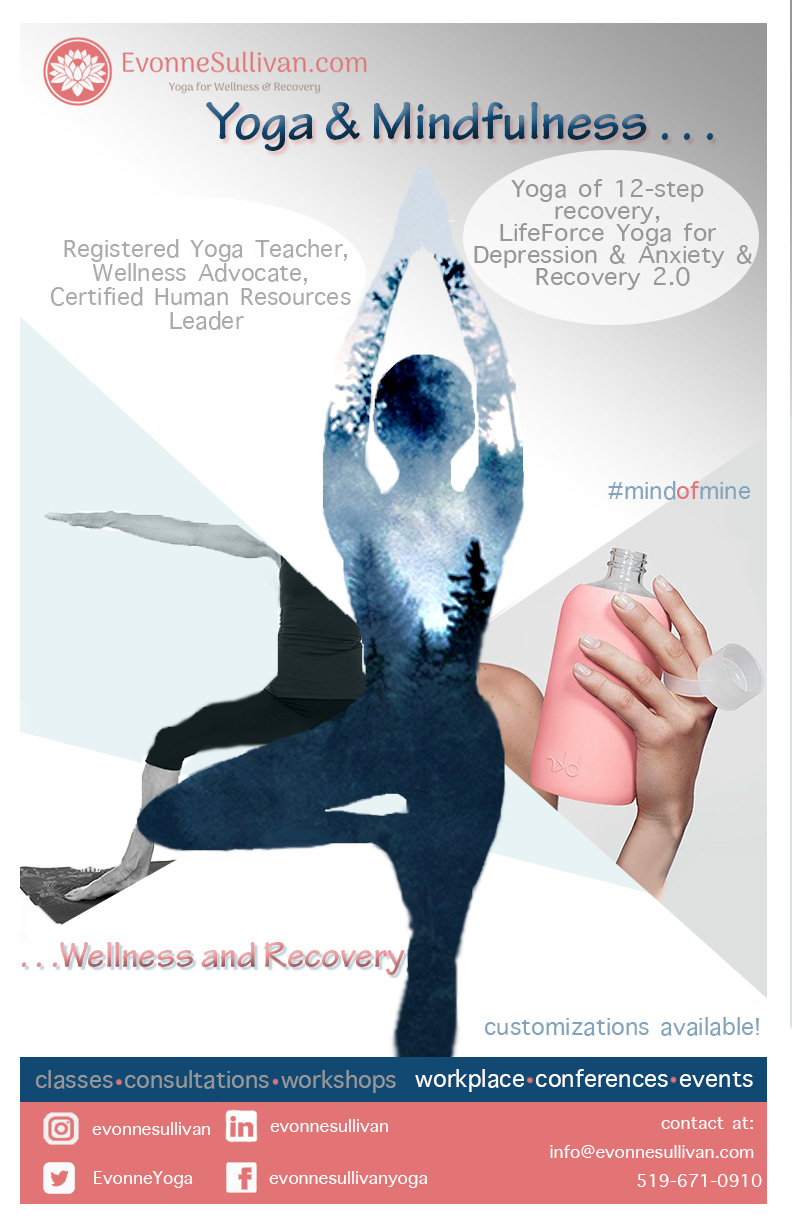 121/128
[Speaker Notes: anensi4_poster.jpg]
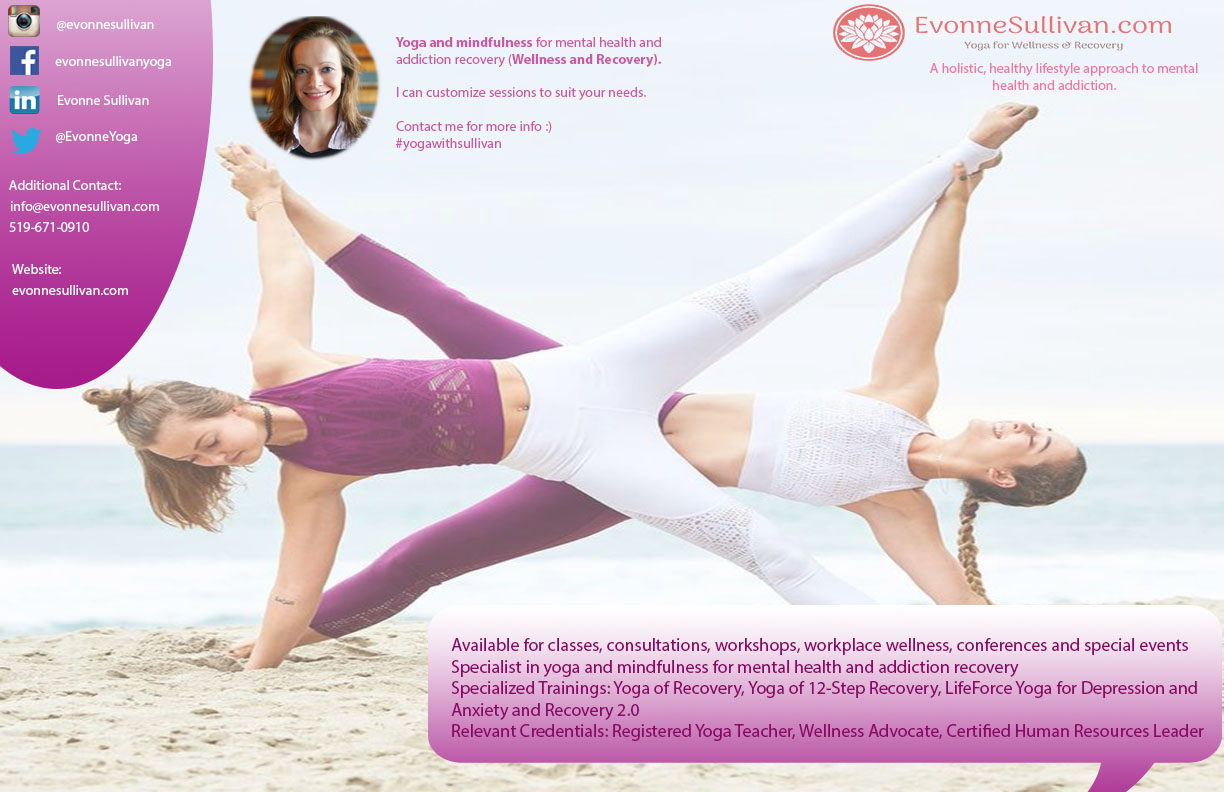 122/128
[Speaker Notes: amostof_poster.jpg]
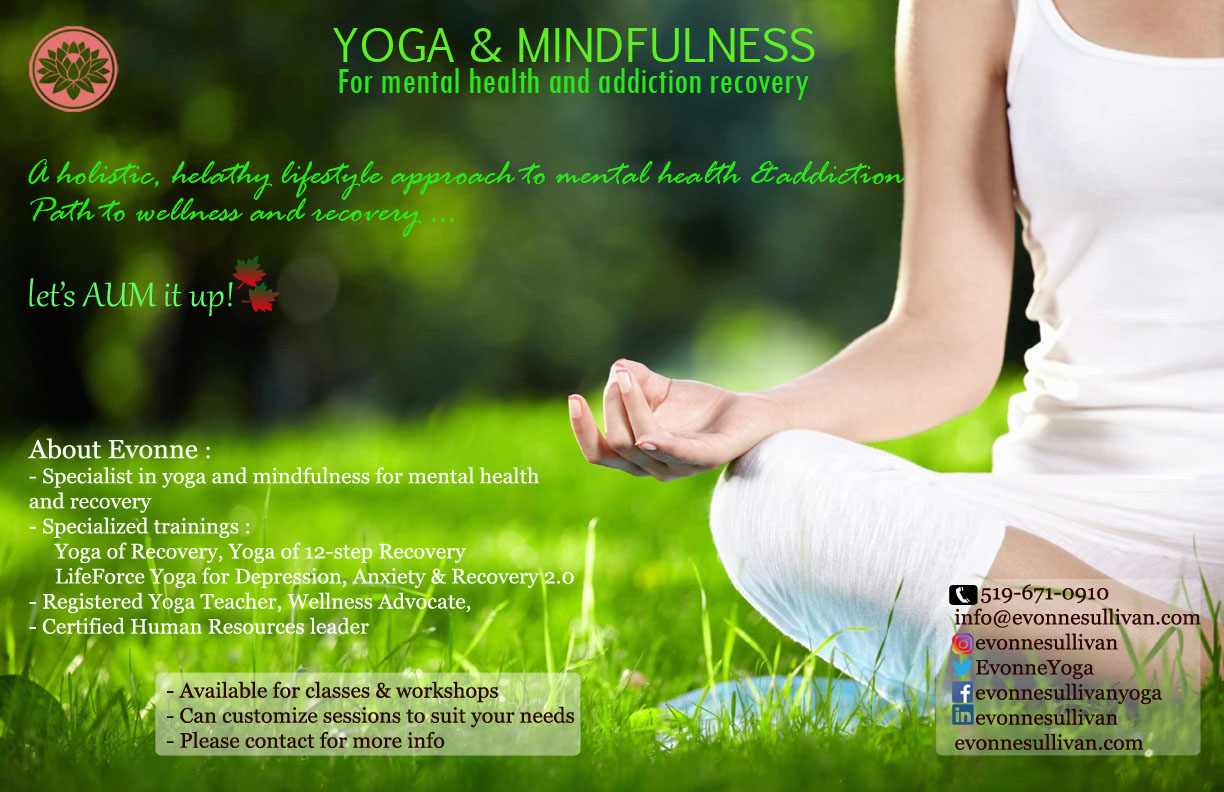 123/128
[Speaker Notes: amodak_poster.jpg]
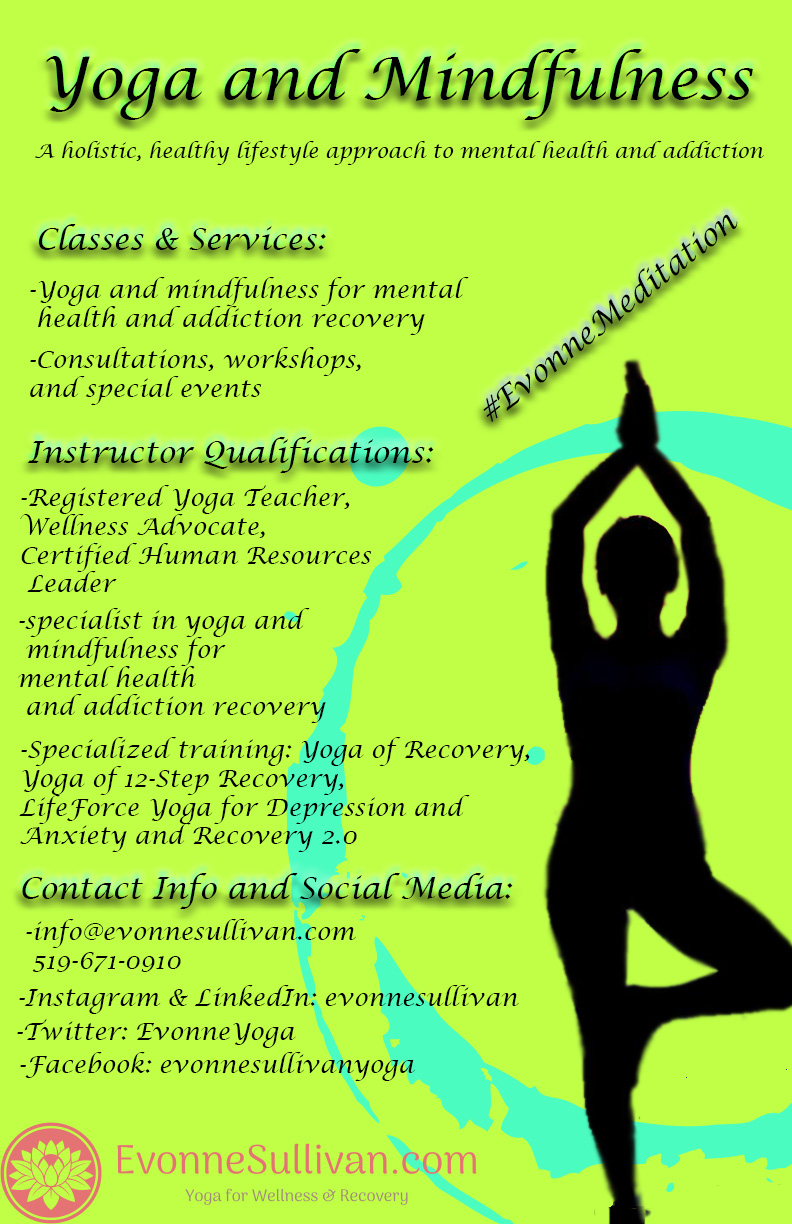 124/128
[Speaker Notes: amirshaf_poster.jpg]
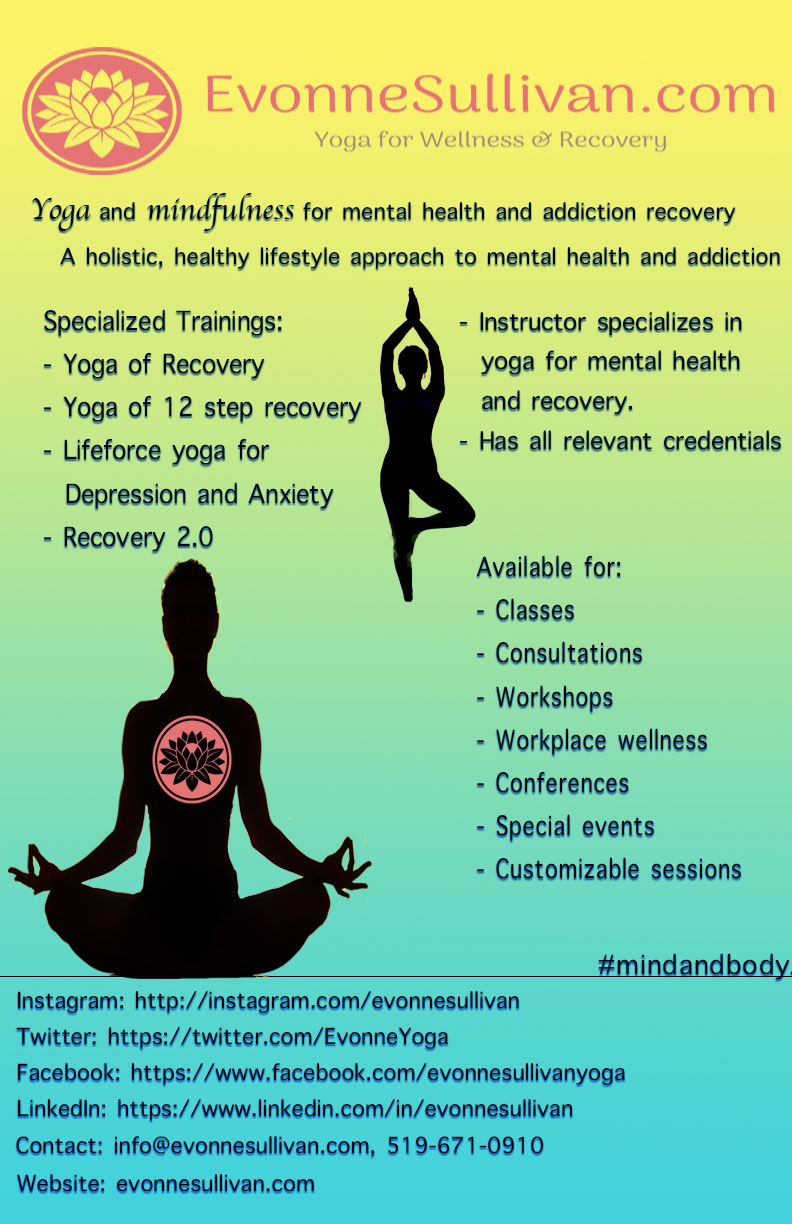 125/128
[Speaker Notes: amenon24_poster.jpg]
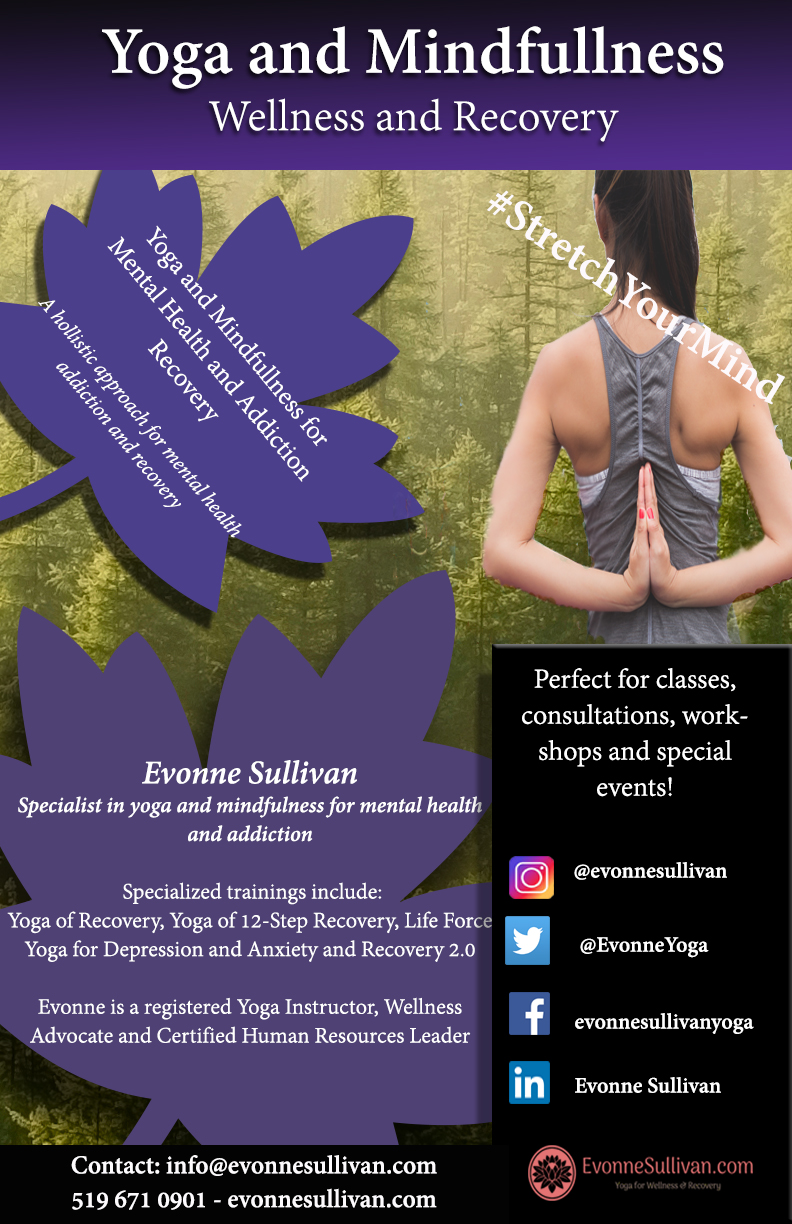 126/128
[Speaker Notes: amcquai2_poster.jpg]
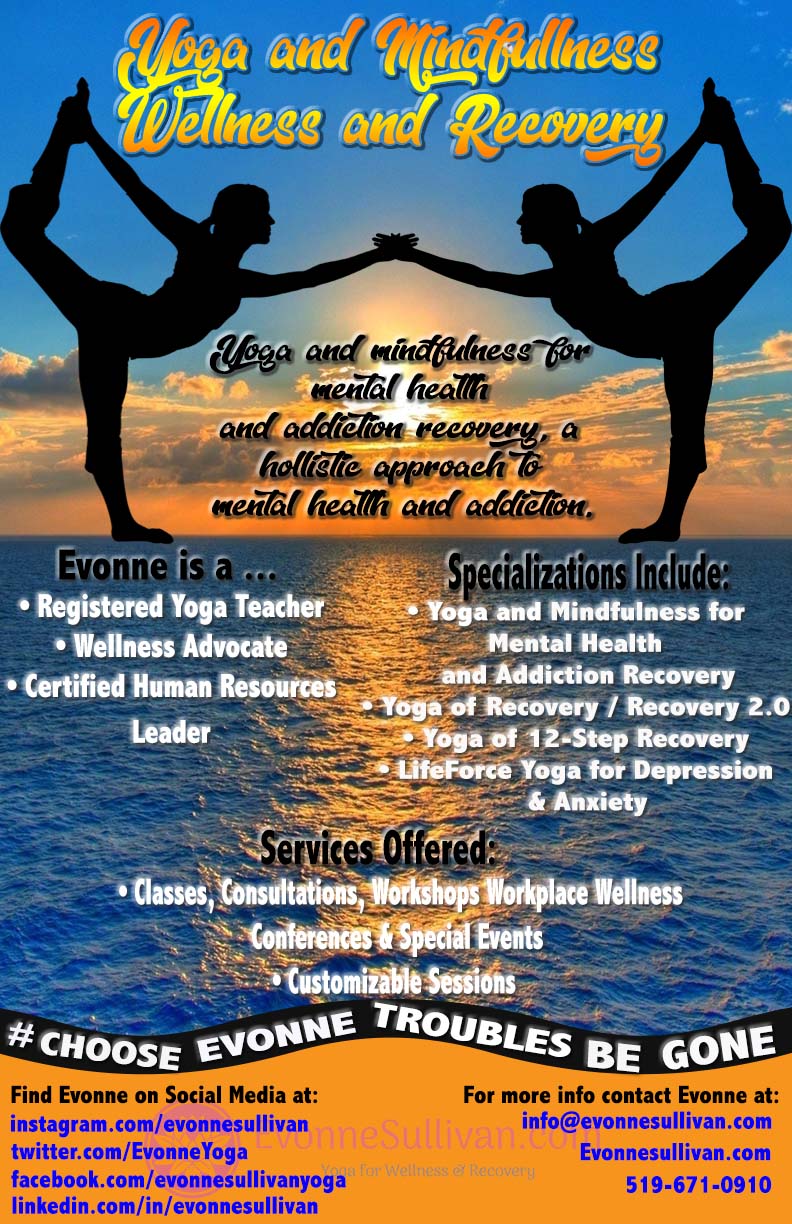 127/128
[Speaker Notes: amasri2_poster.jpg]
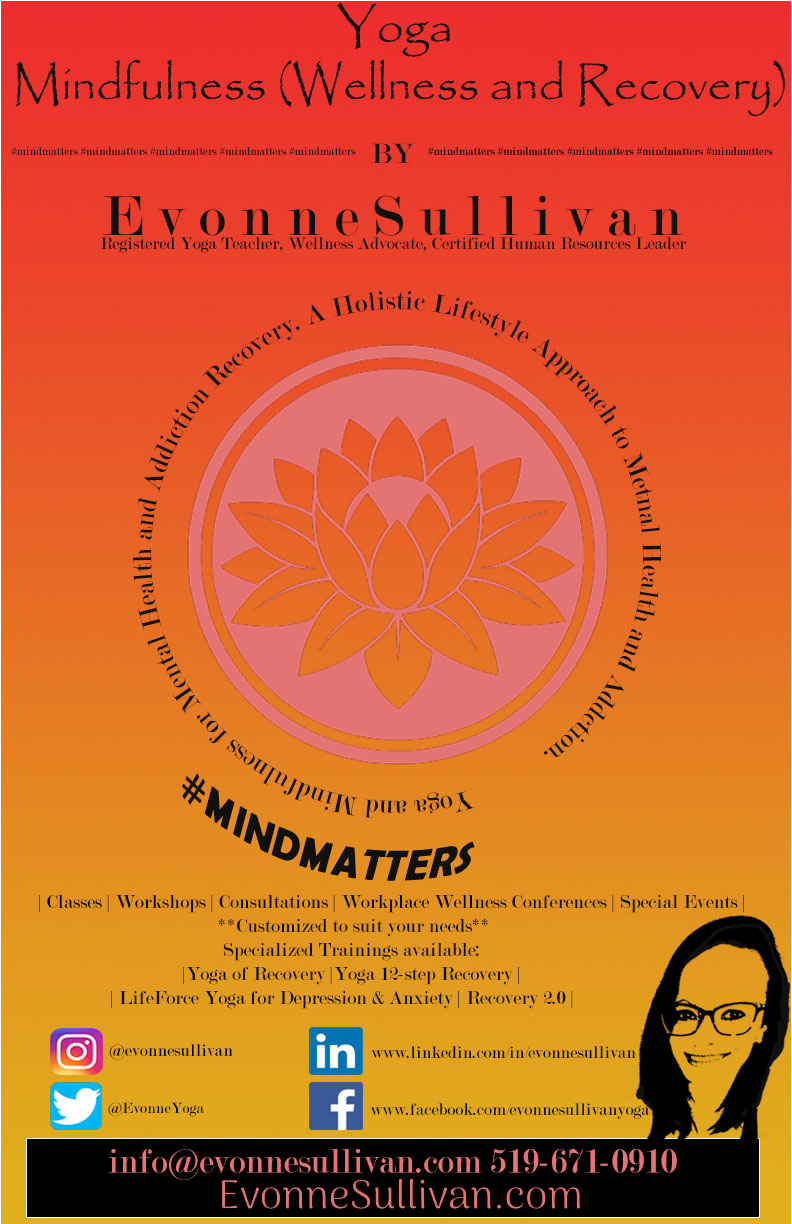 128/128
[Speaker Notes: amady2_poster.jpg]